٤
صفحة
الفصل
١٥٠
الكسور الاعتيادية والكسور العشرية
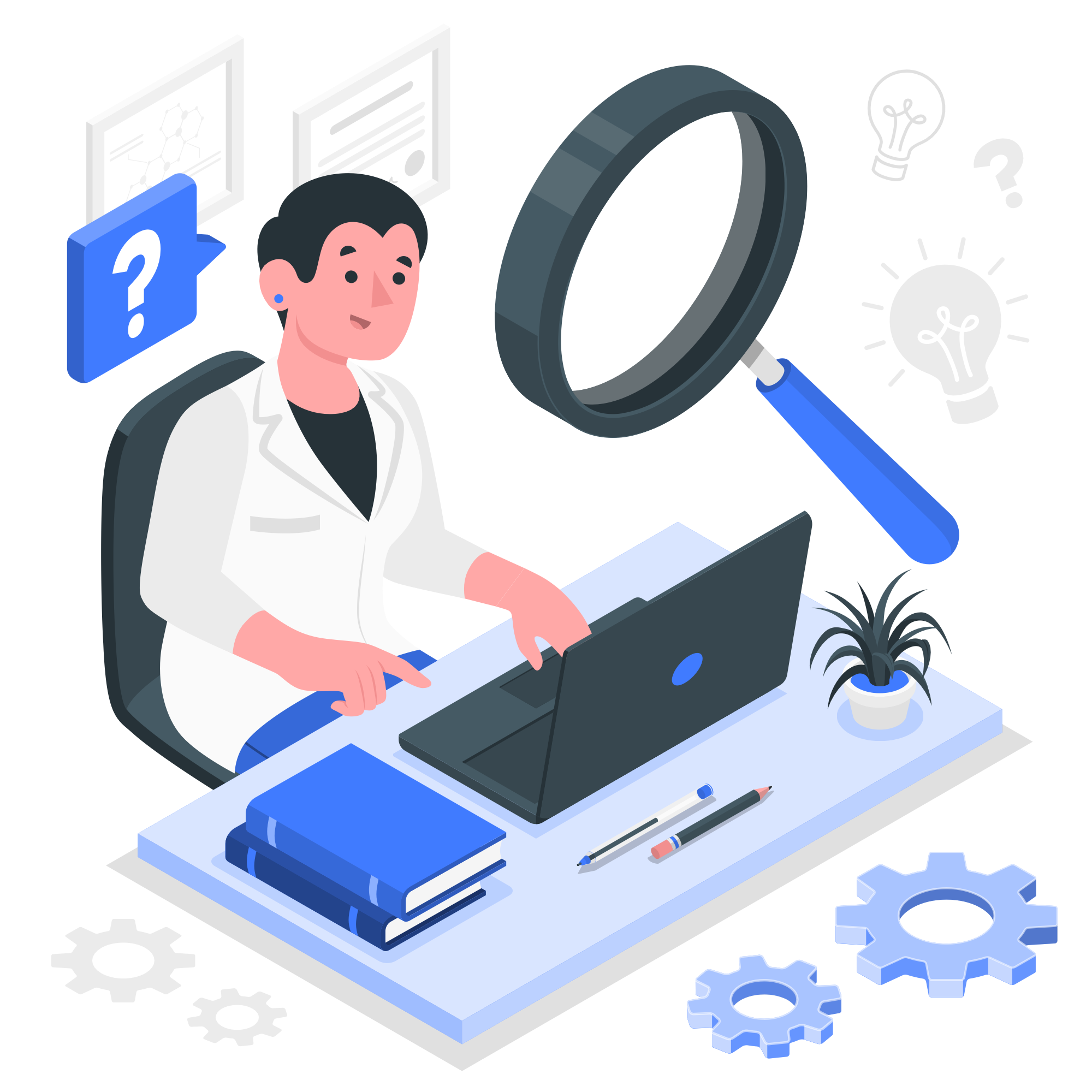 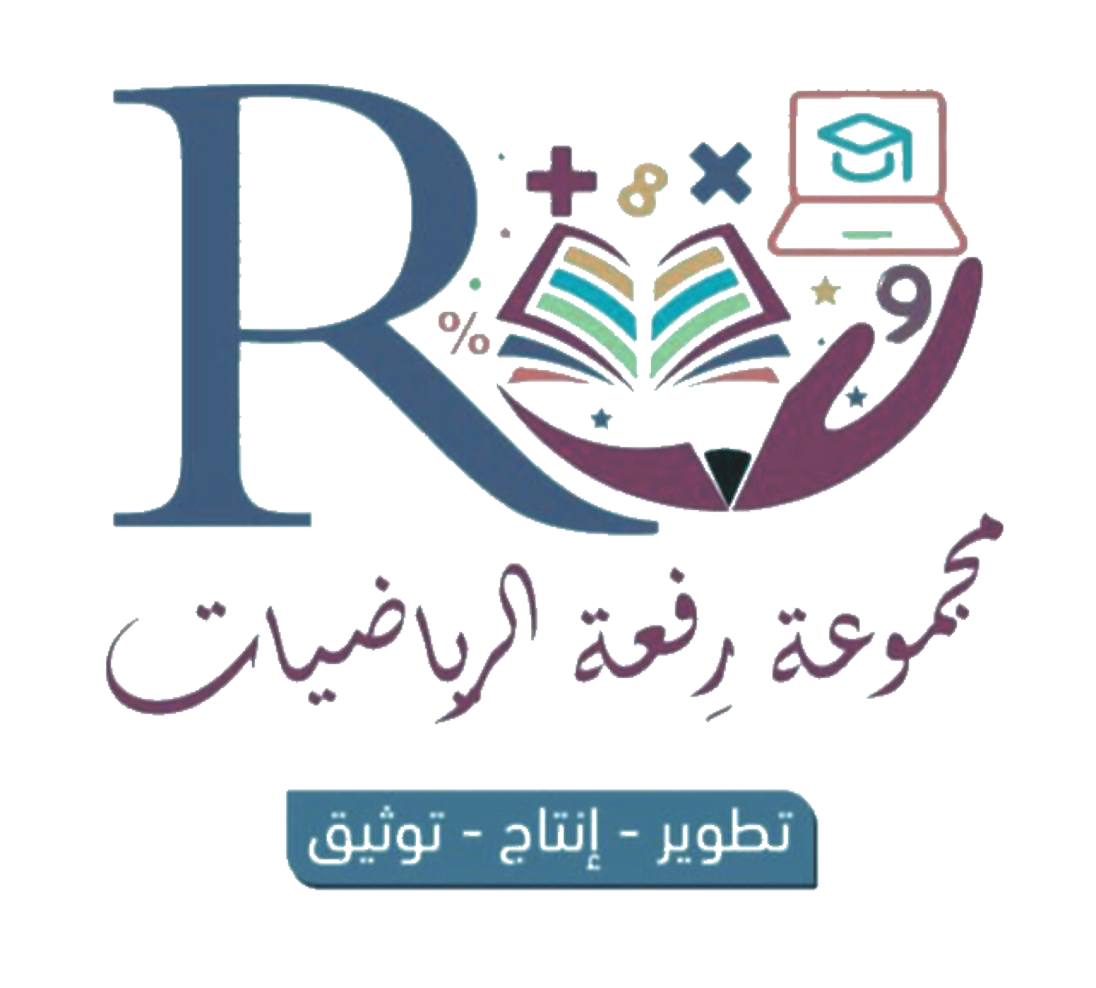 ٤-٣ الأعداد الكسرية والكسور غير الفعلية
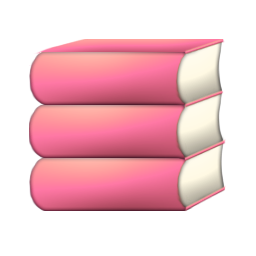 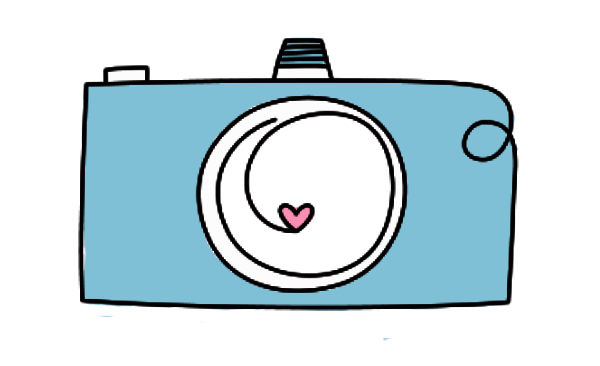 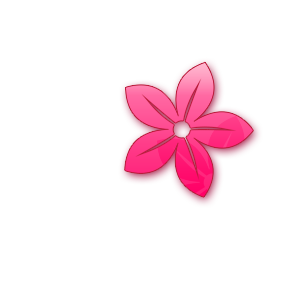 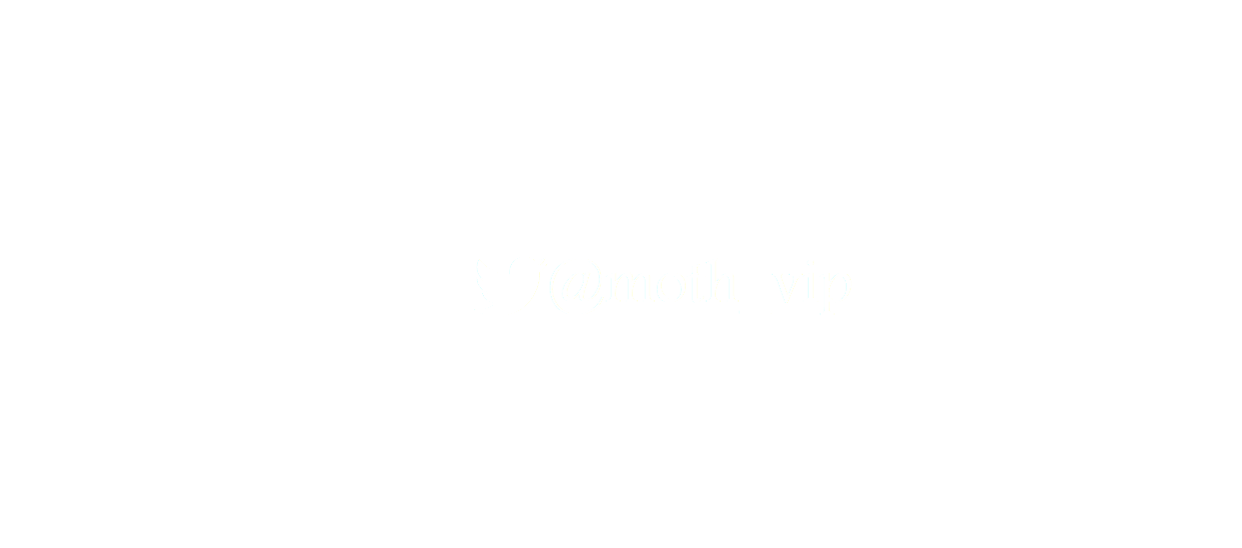 أدوات
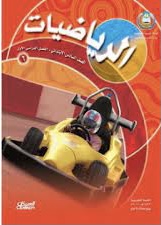 ٩
٢
٥
نشاط
٢
تعزيز مهارة
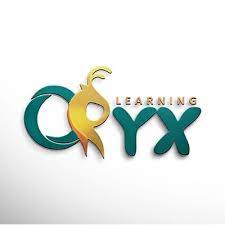 ٢
>
الكسر الذي يمكن وضعه في الفراغ لتصبح الجملة                         صحيحة هو
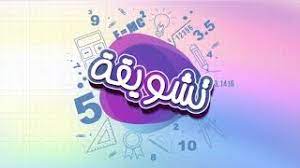 ٣
٣
٣
٣
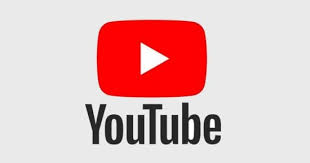 المهارة ٥:
مقارنة الكسور الاعتيادية والاعداد الكسرية
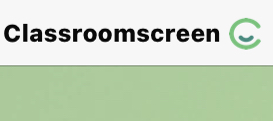 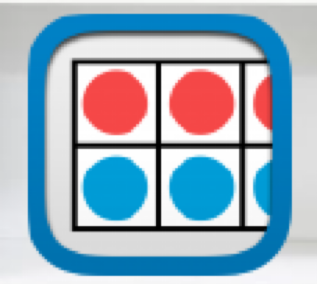 التقويم
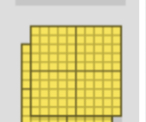 ٢
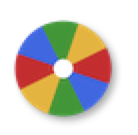 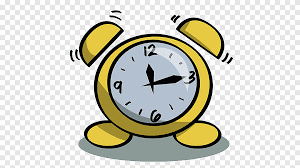 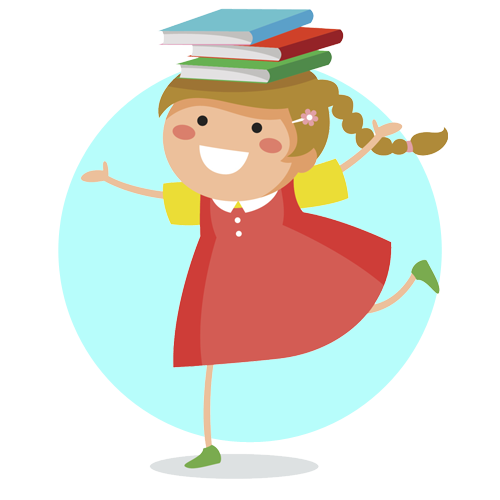 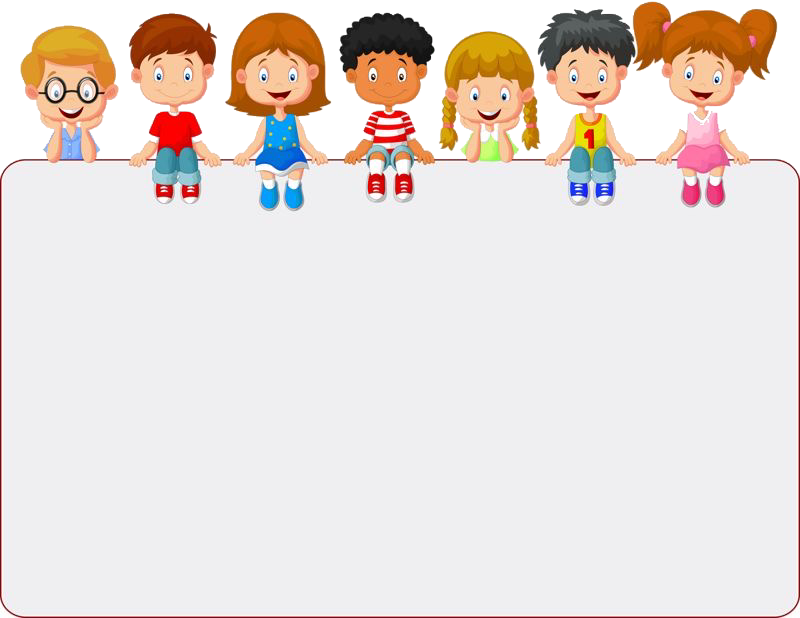 أدوات
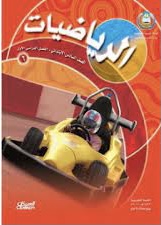 نشاط
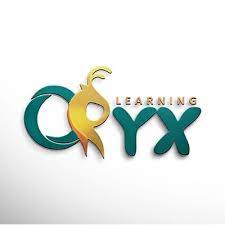 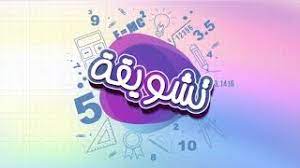 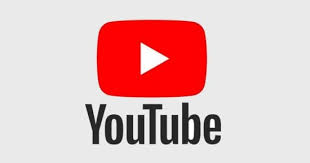 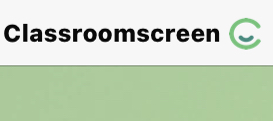 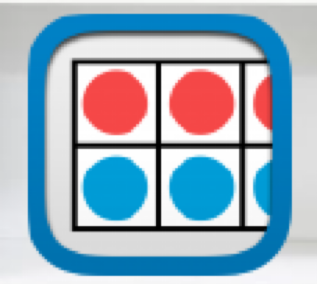 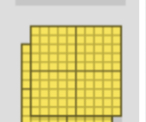 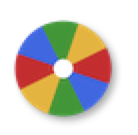 ماذا أعرف
جدول التعلم
ماذا تعلمت
ماذا أريد أن أعرف
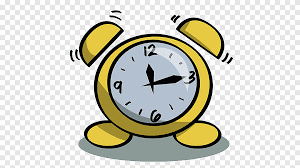 أدوات
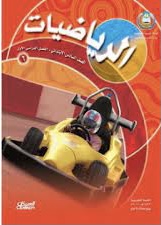 نشاط
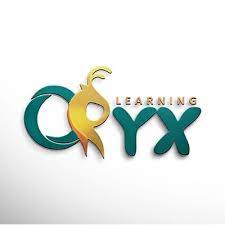 فكرة الدرس
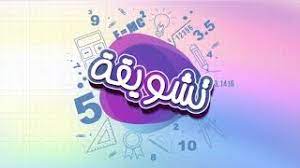 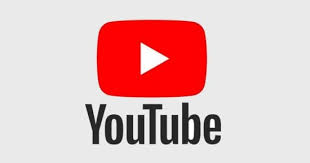 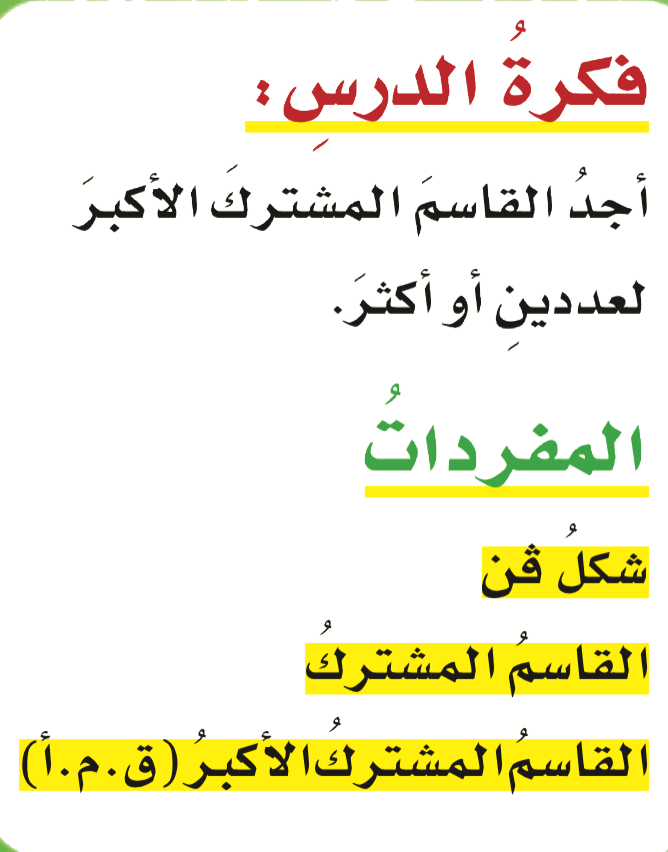 التدريس
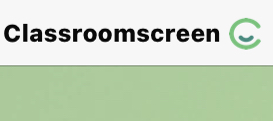 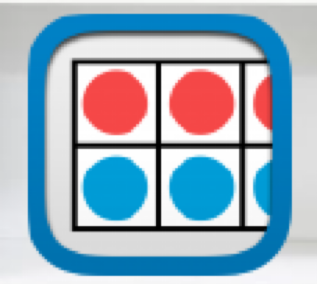 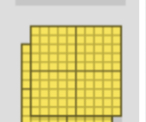 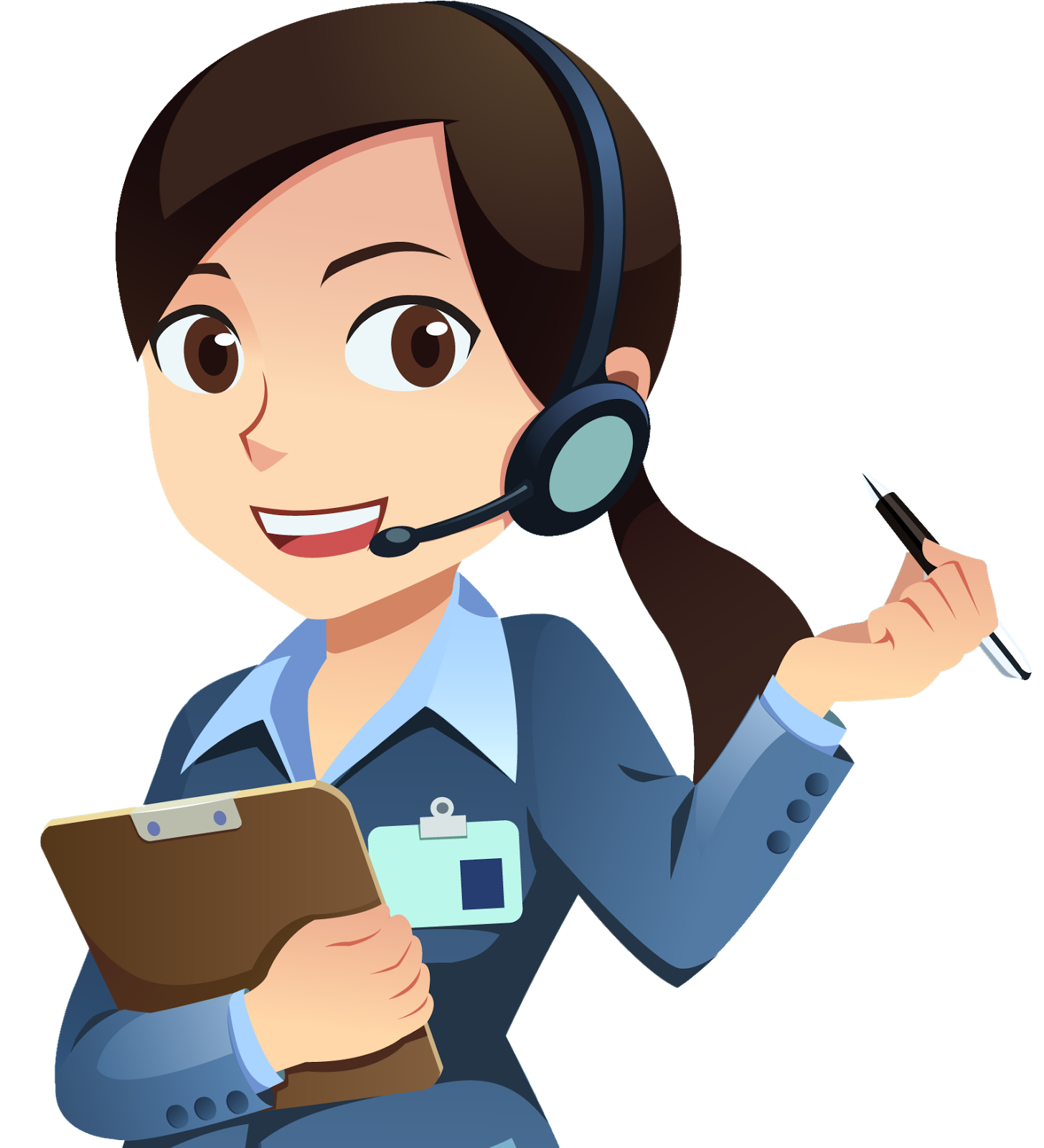 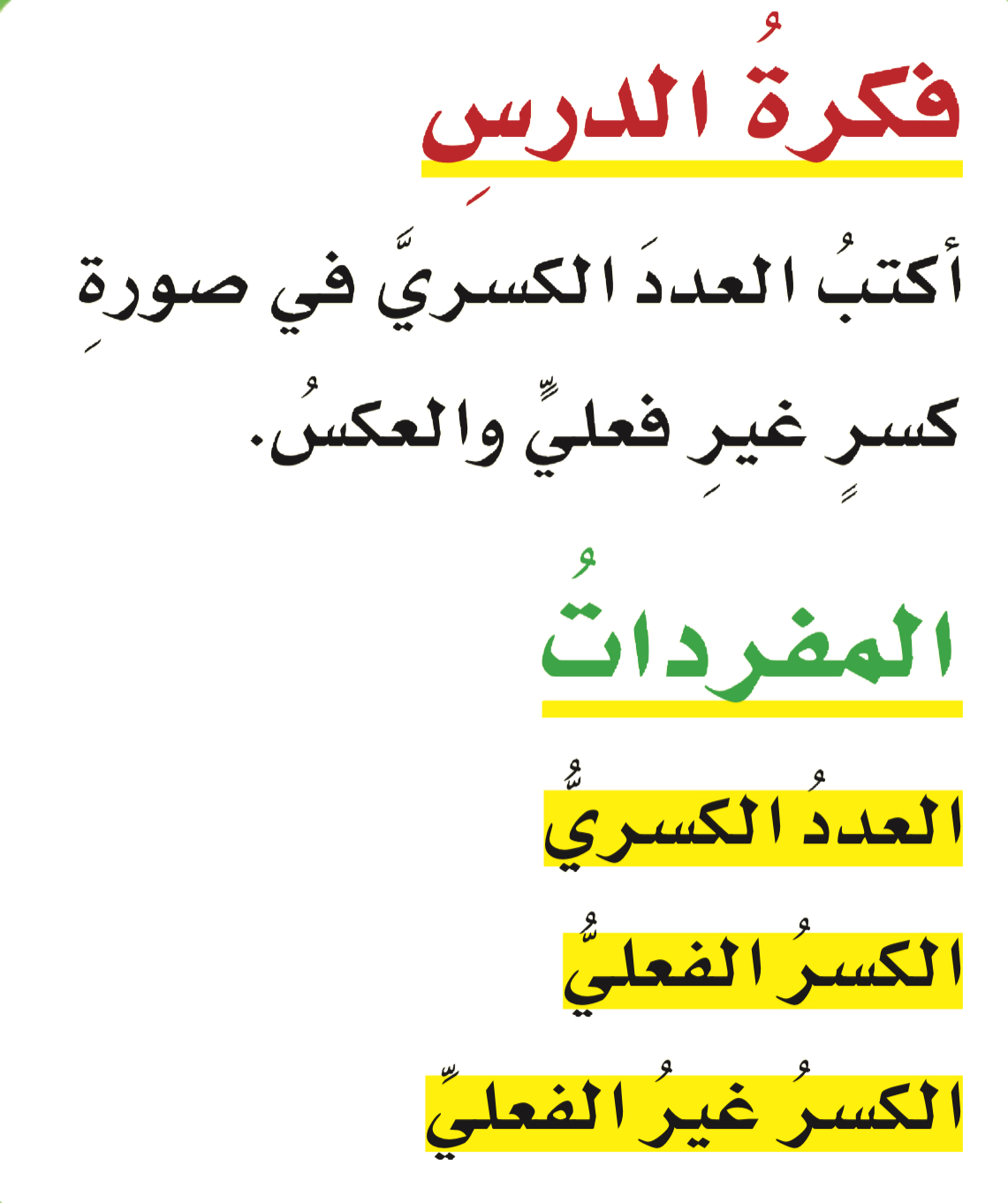 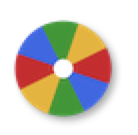 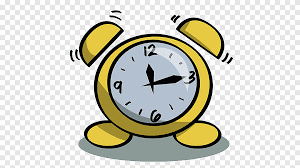 أدوات
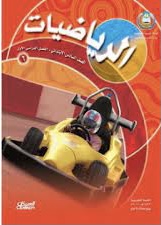 نشاط
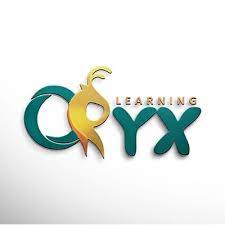 المفردات
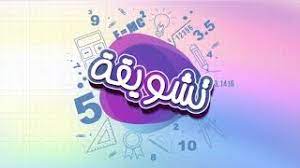 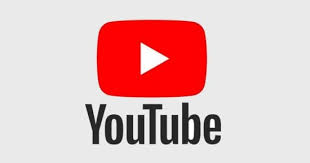 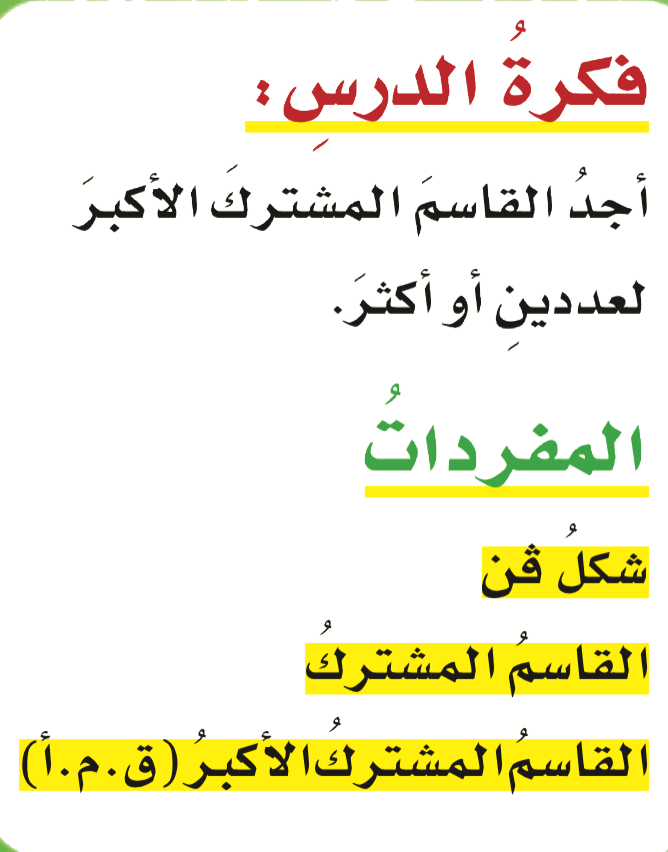 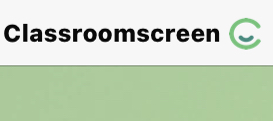 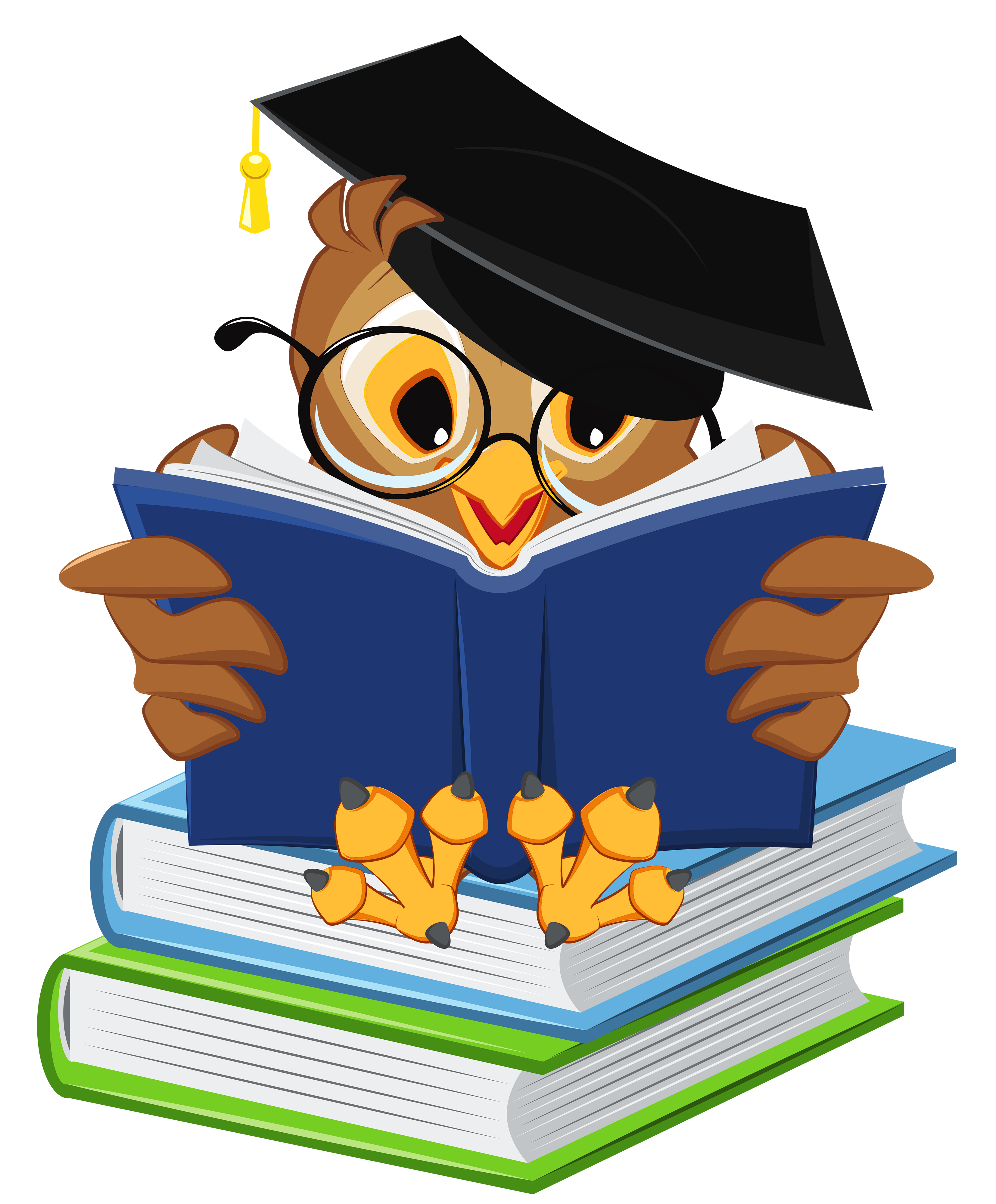 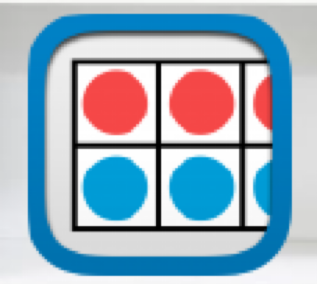 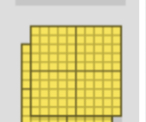 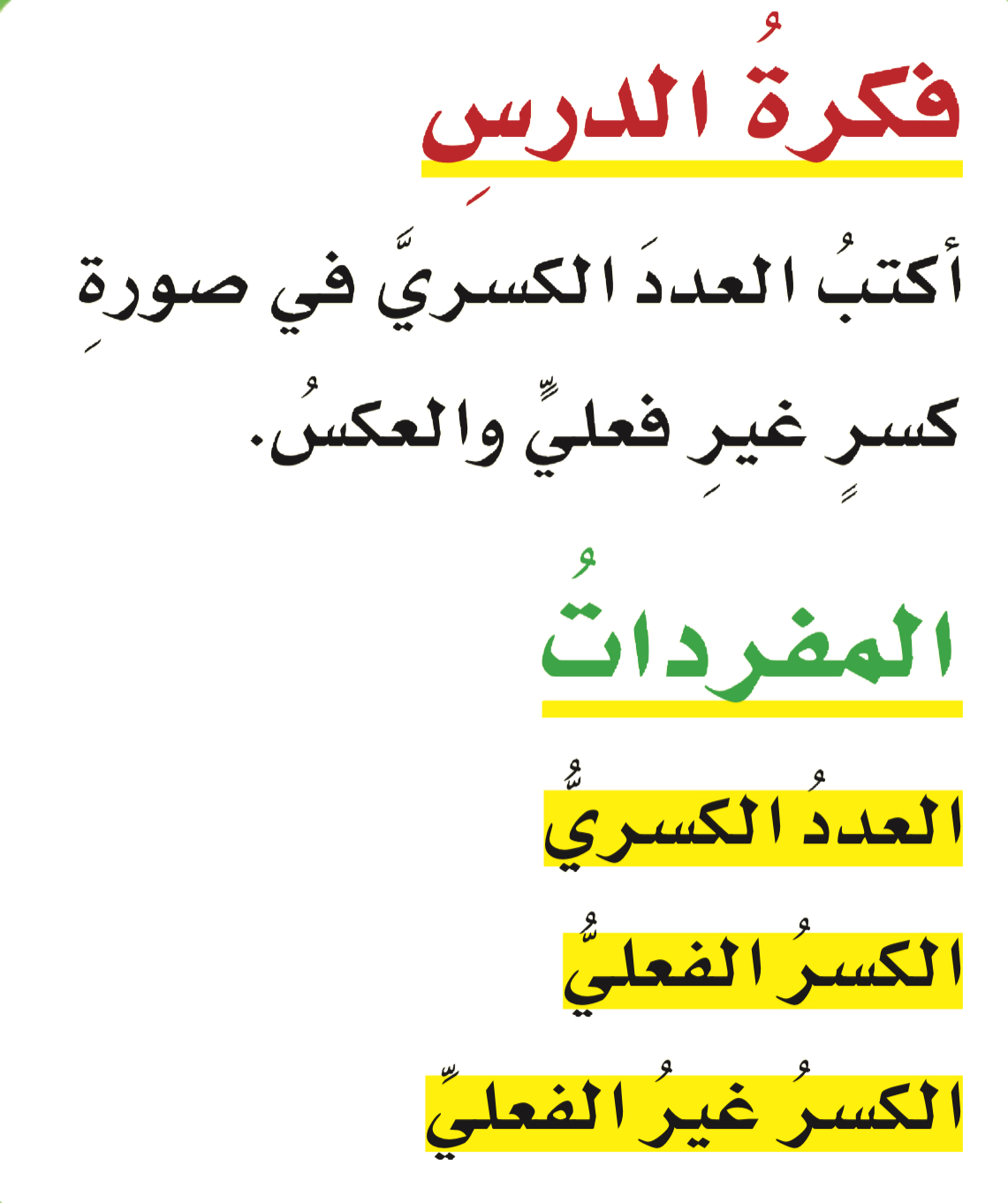 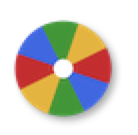 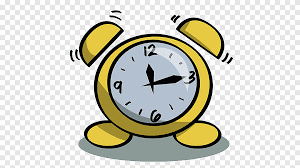 أدوات
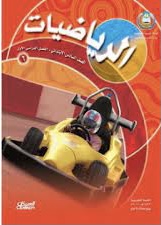 نشاط
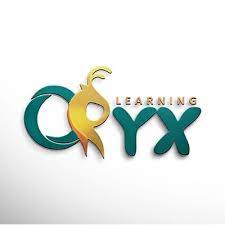 استعد
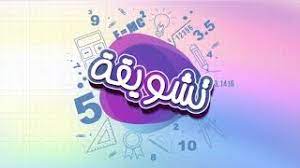 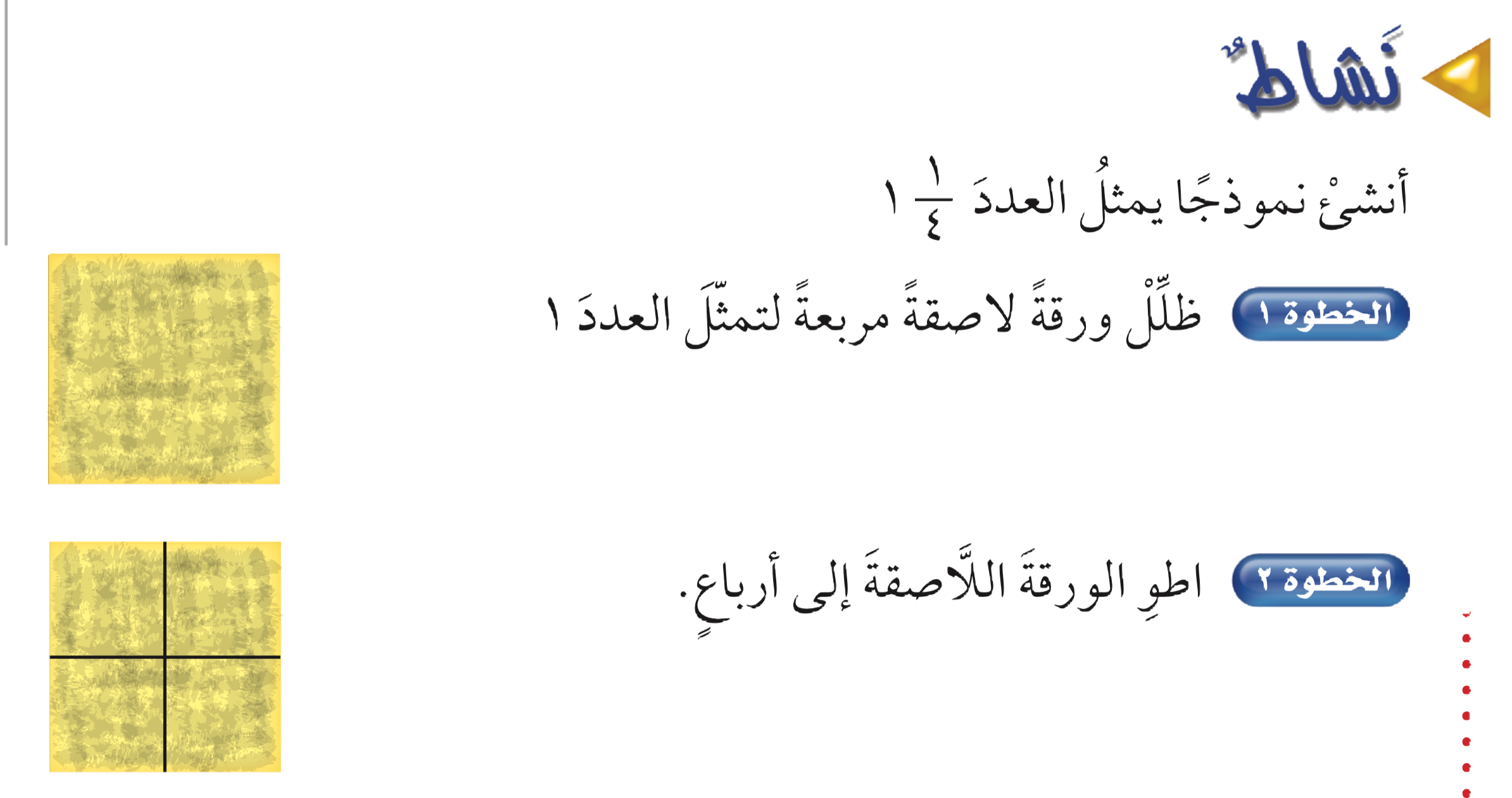 التركيز
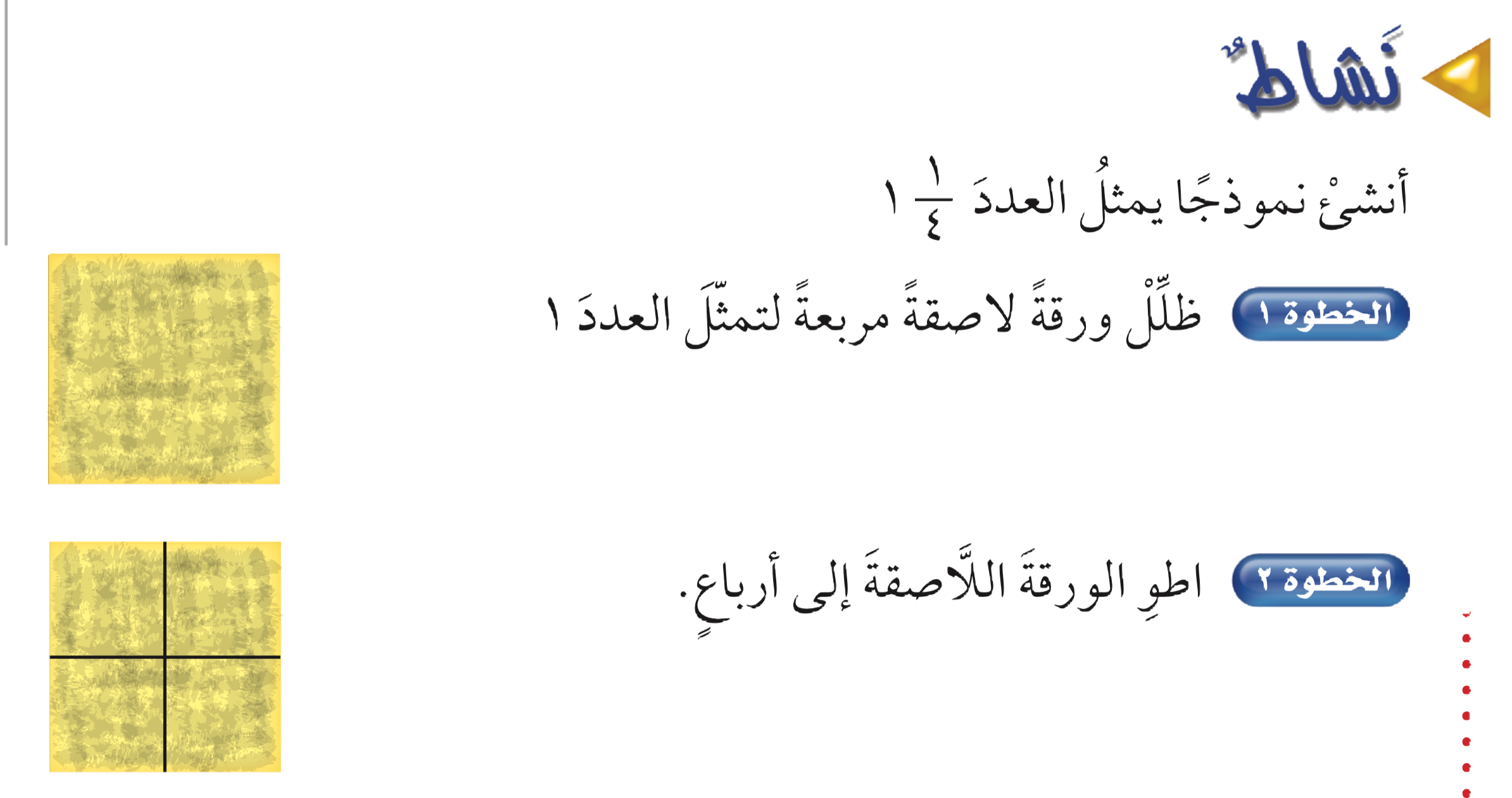 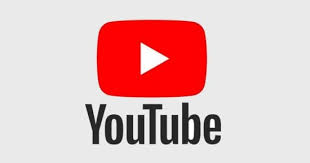 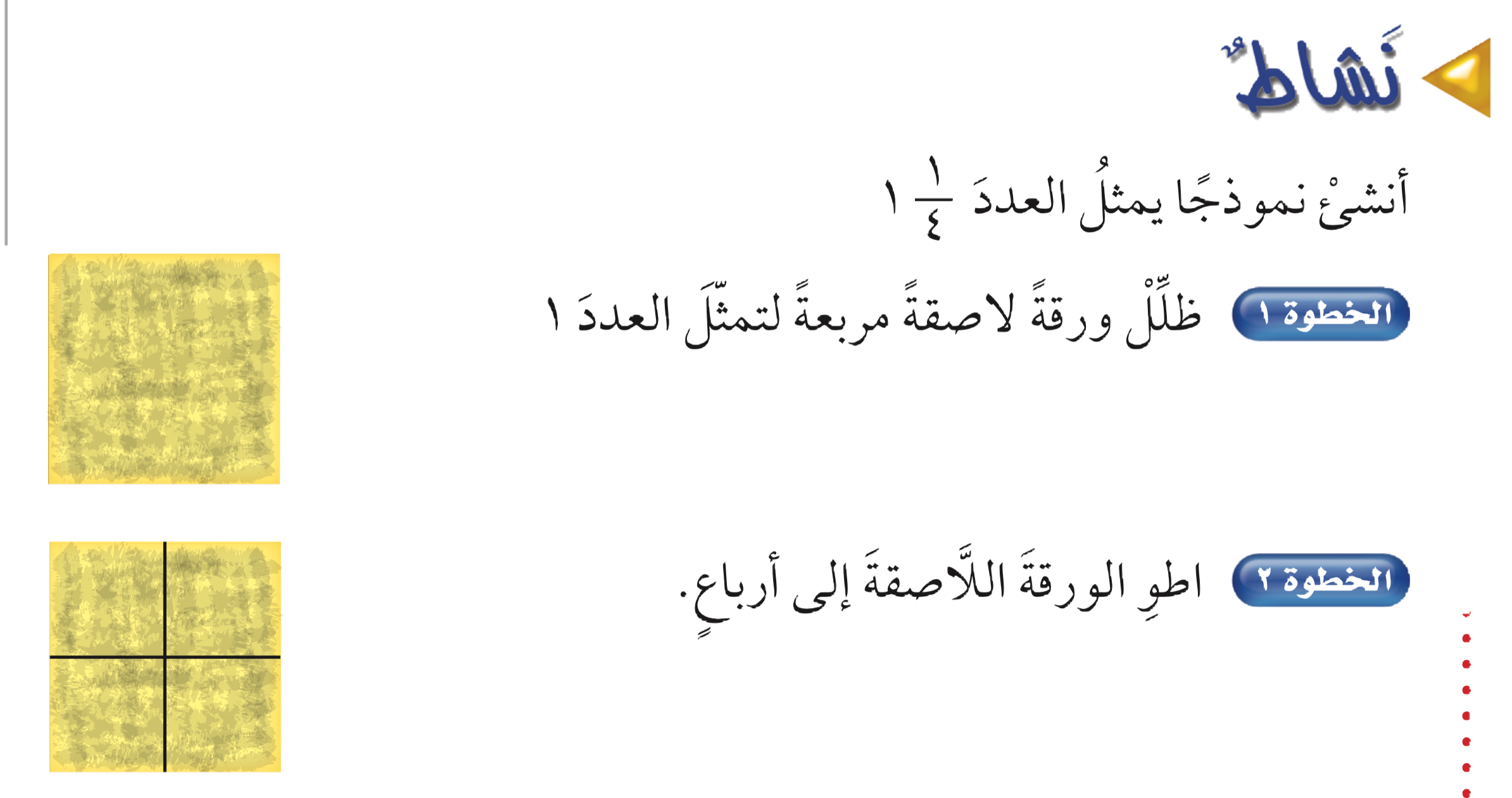 التدريس
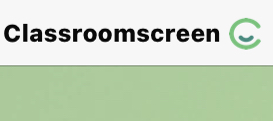 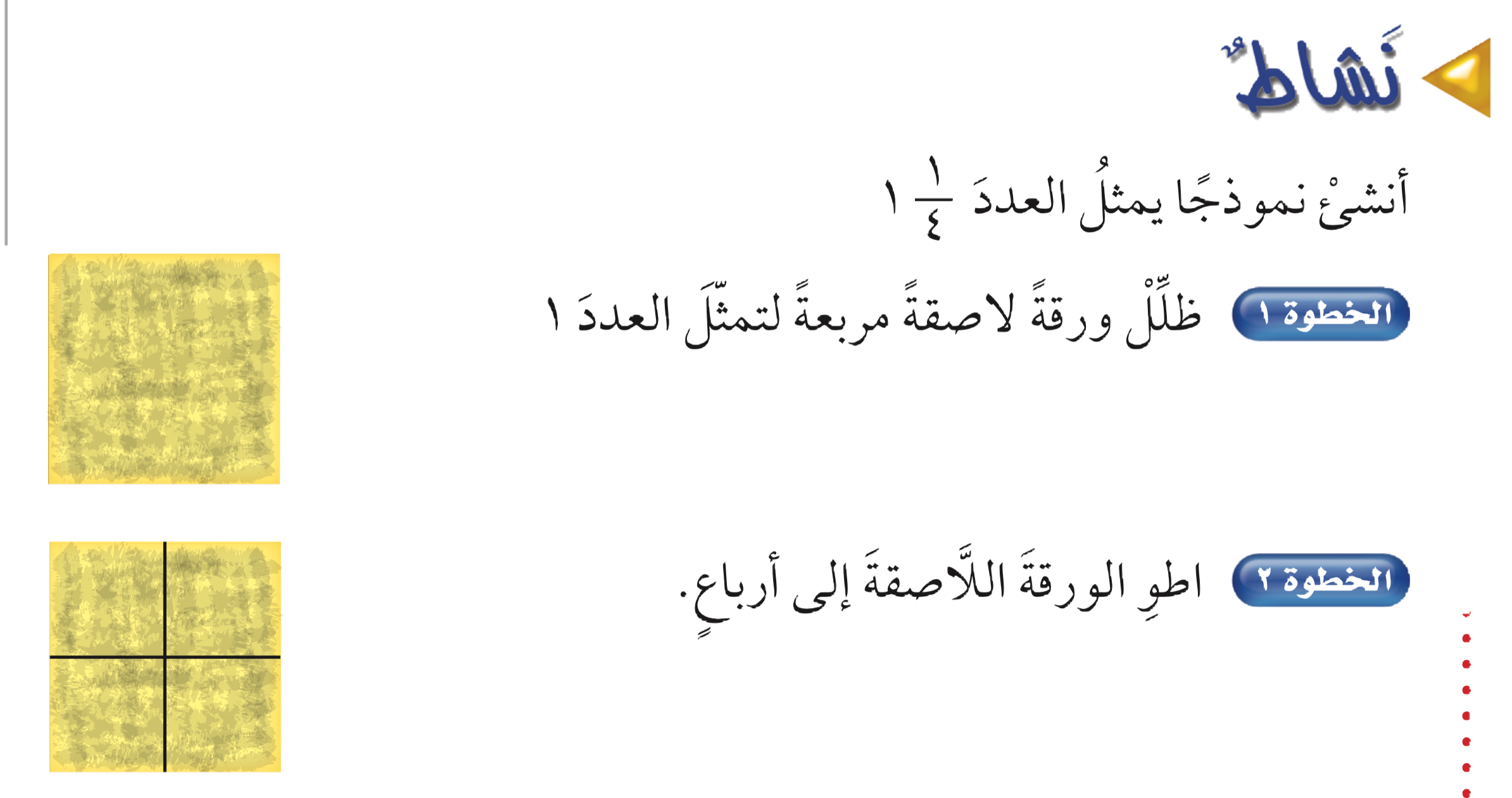 التدريب
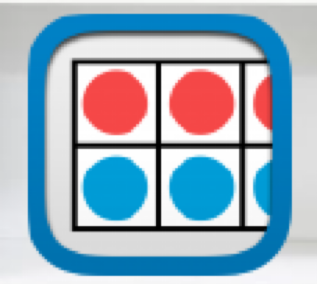 التقويم
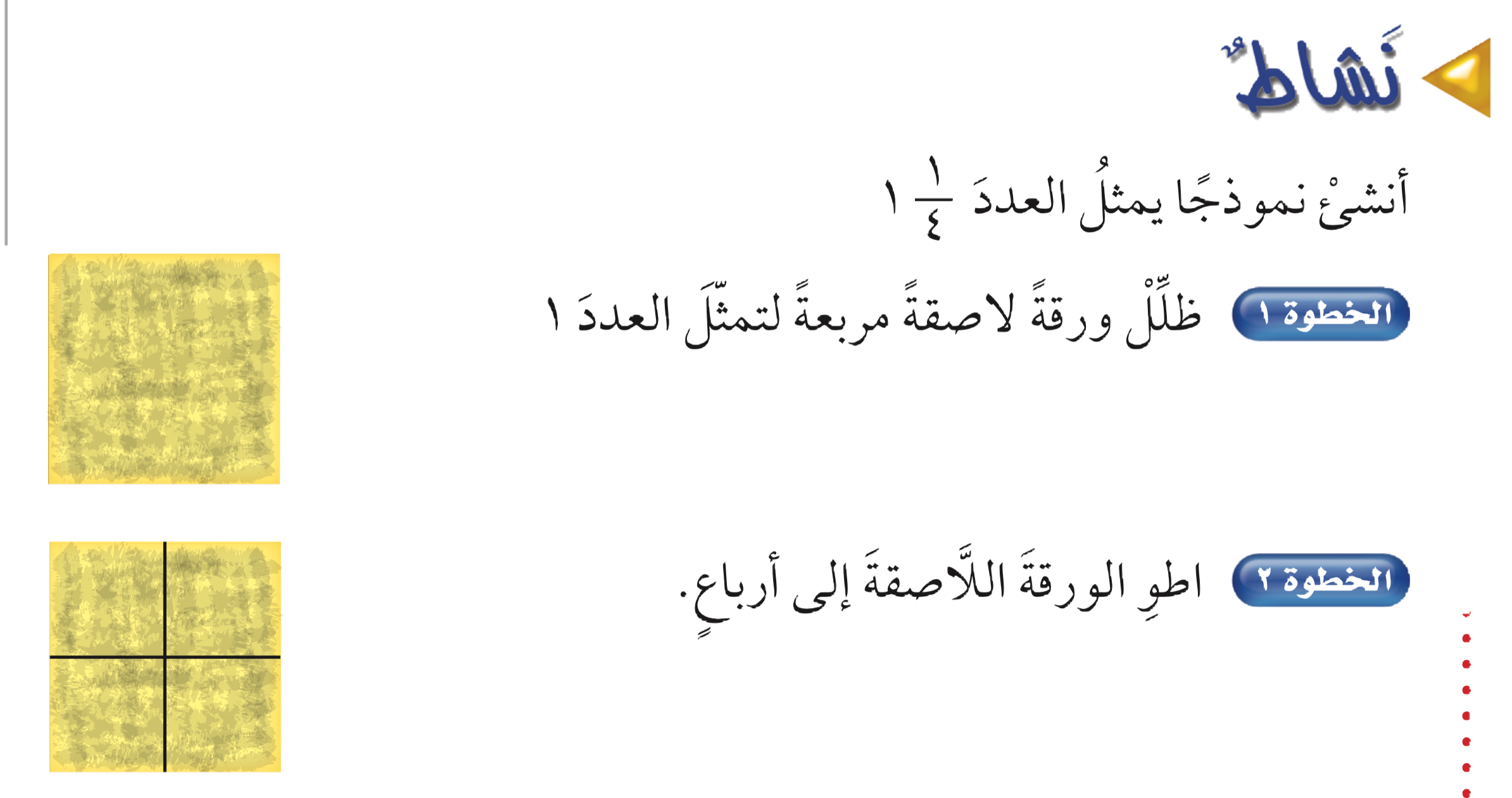 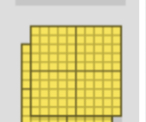 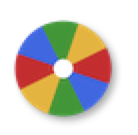 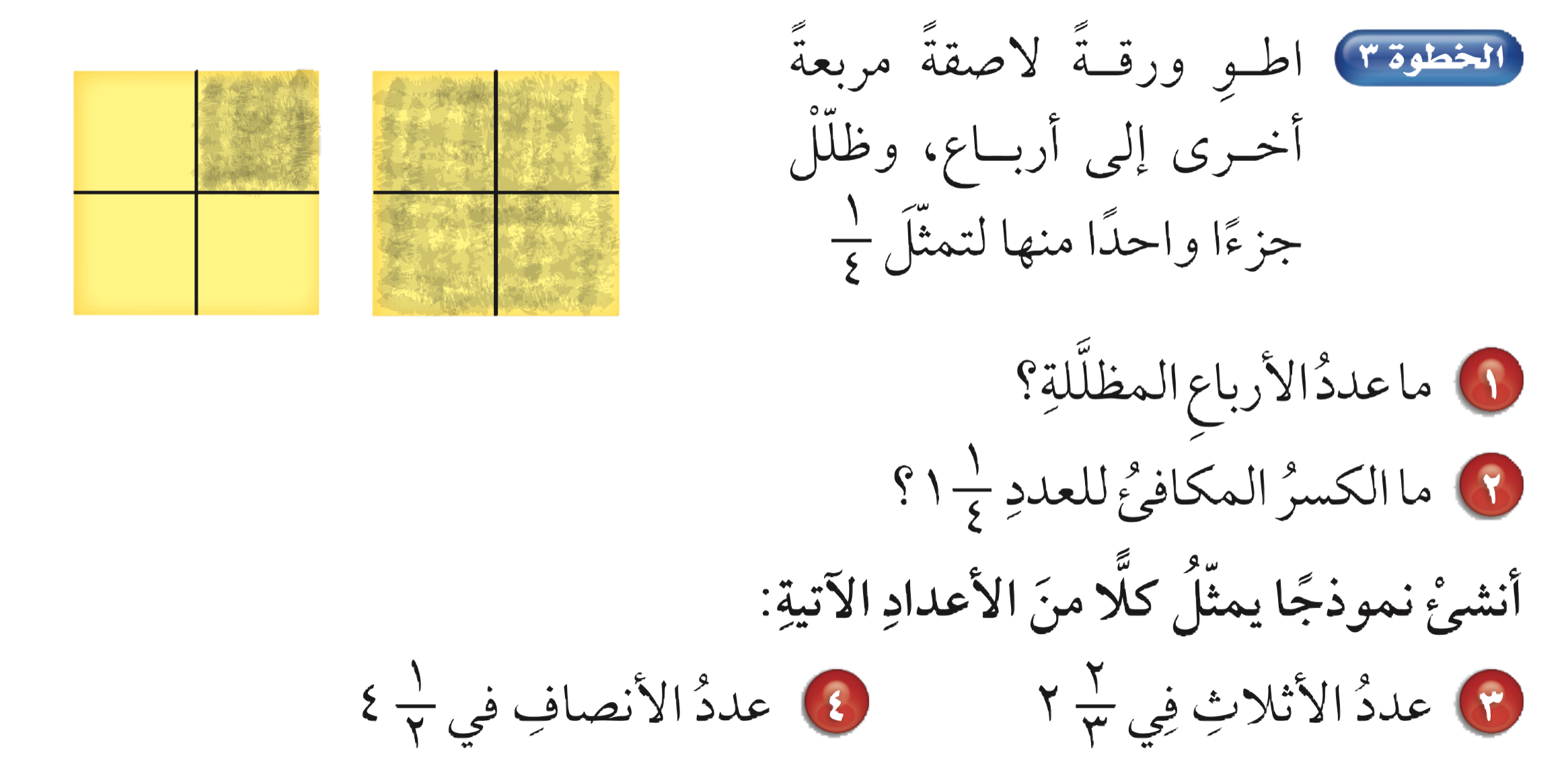 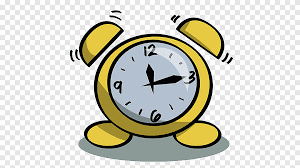 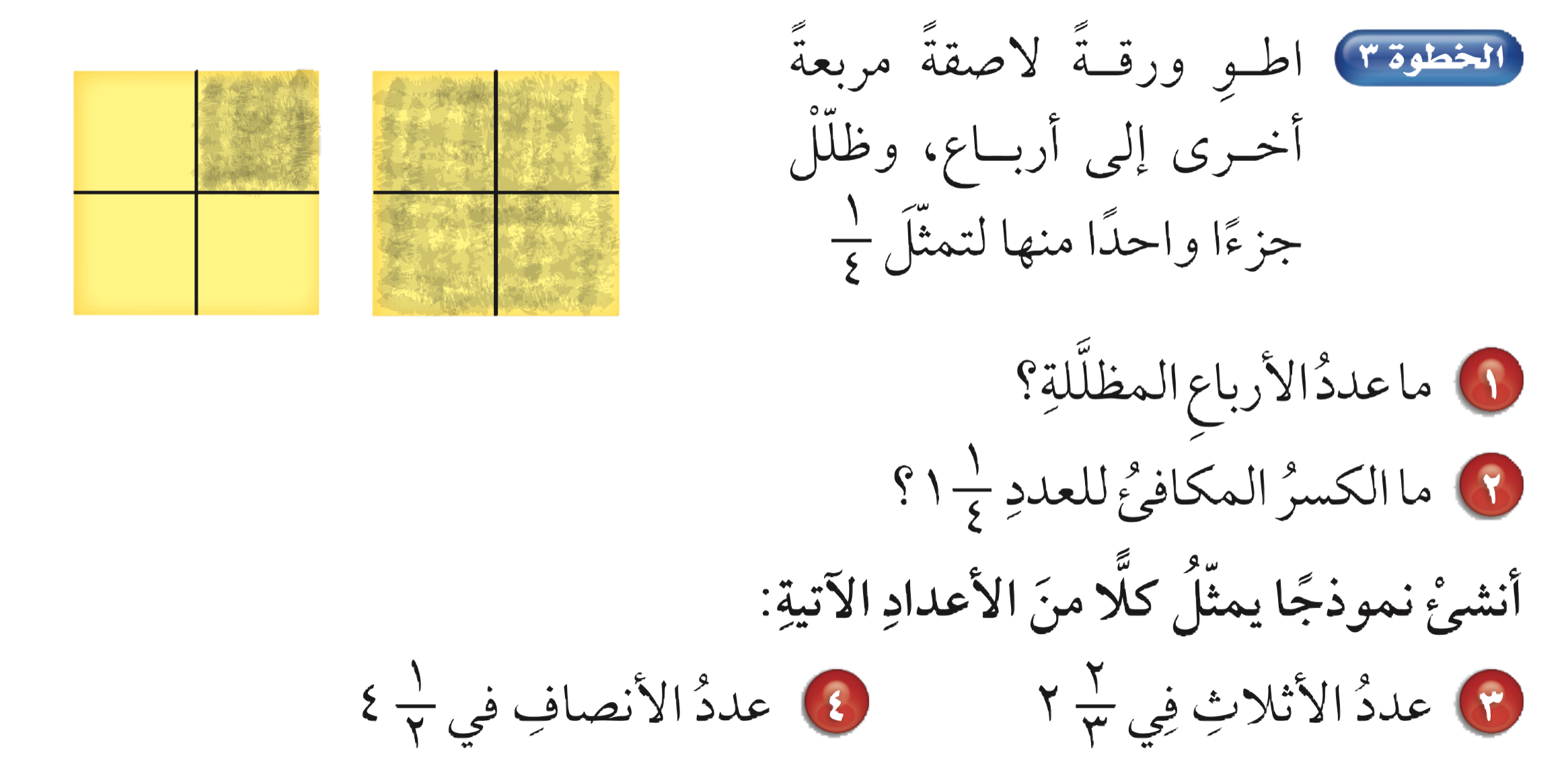 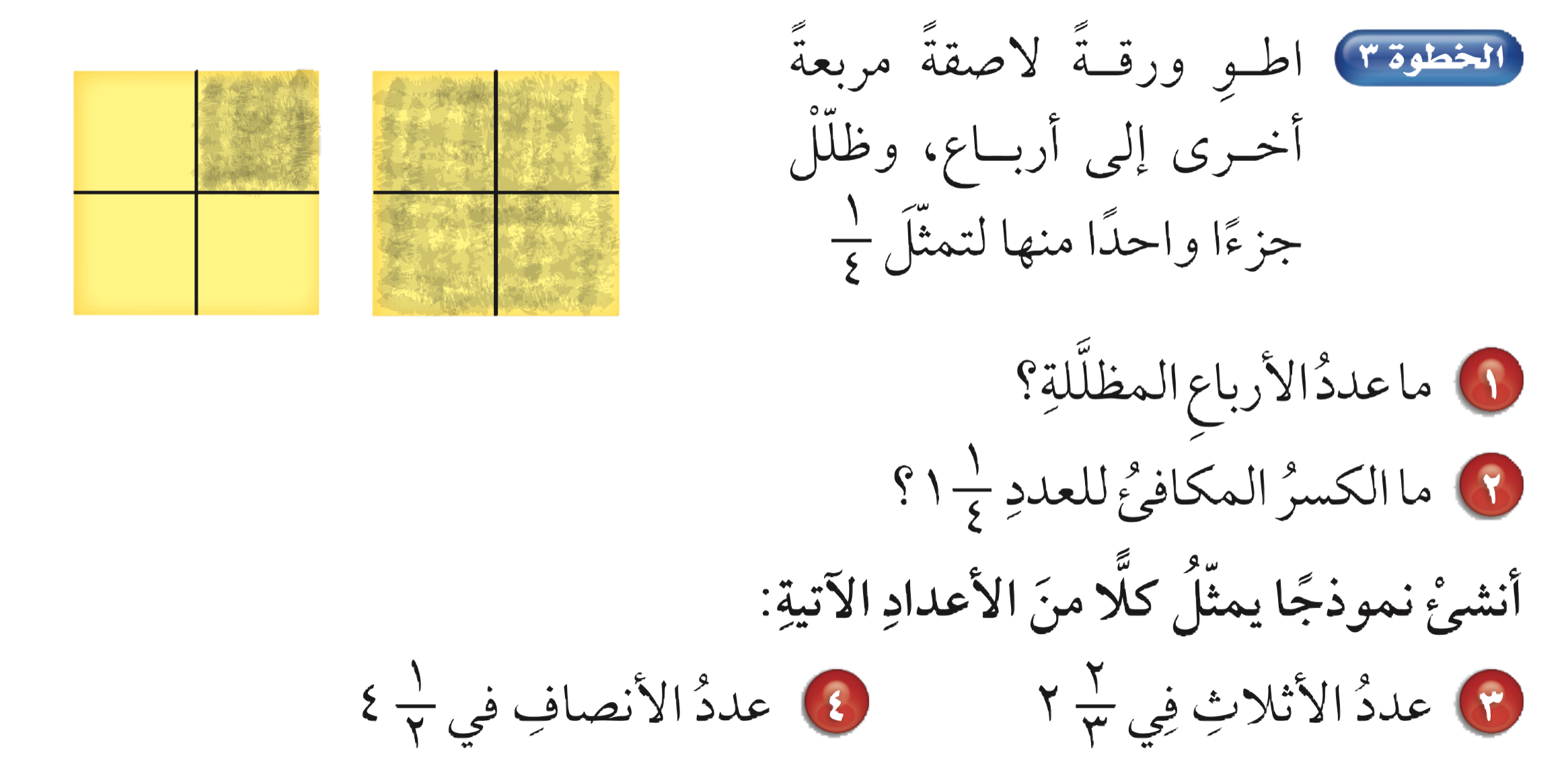 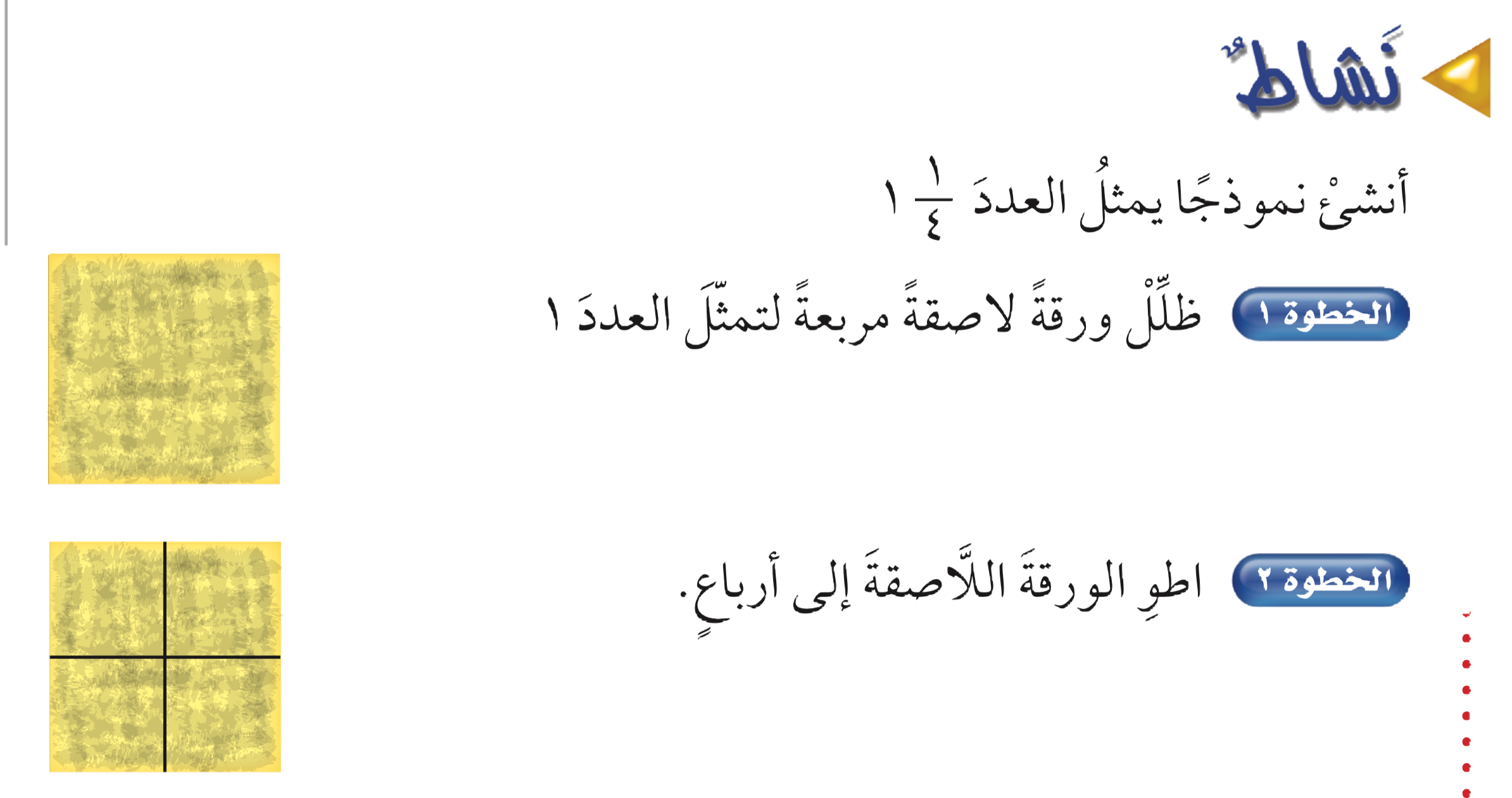 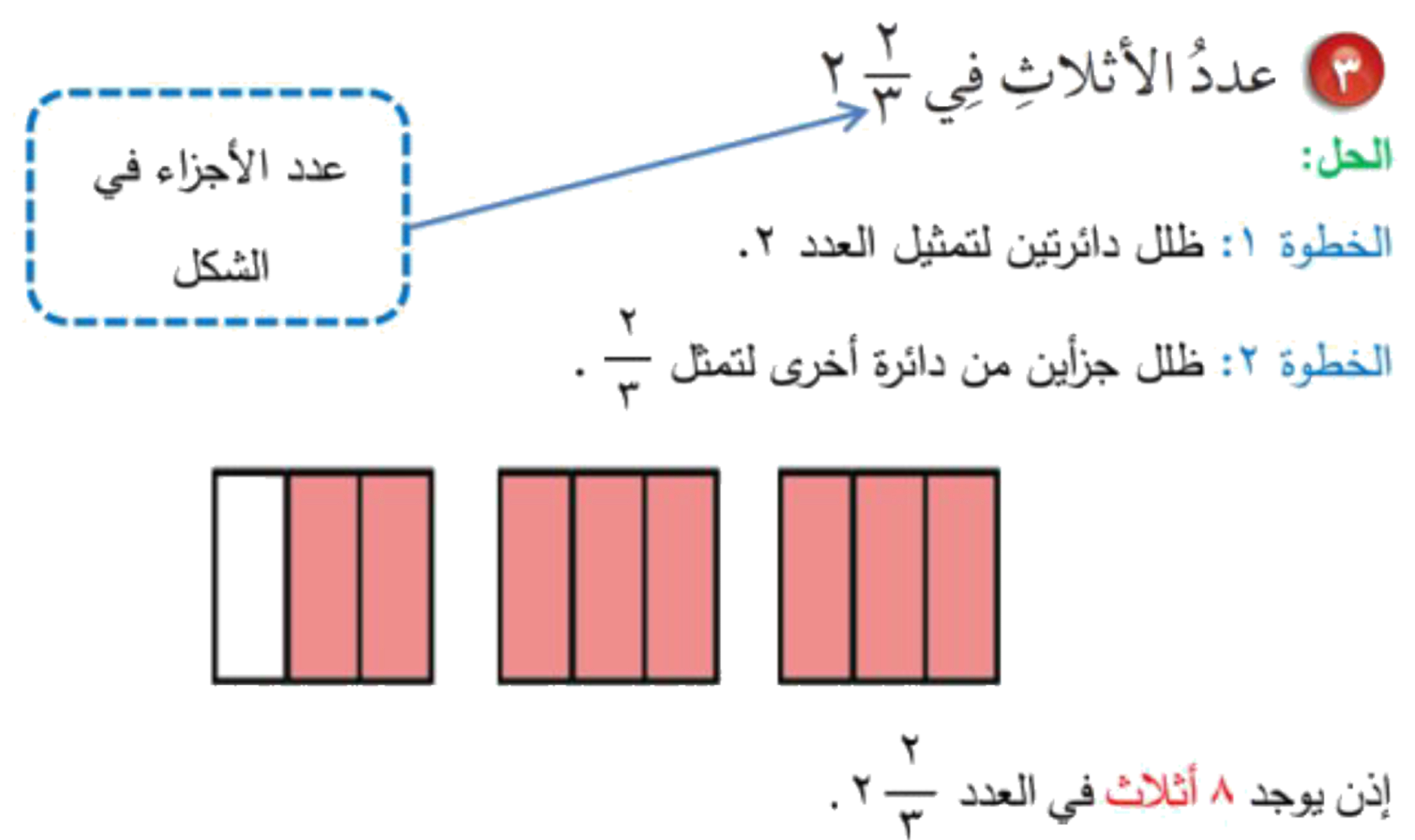 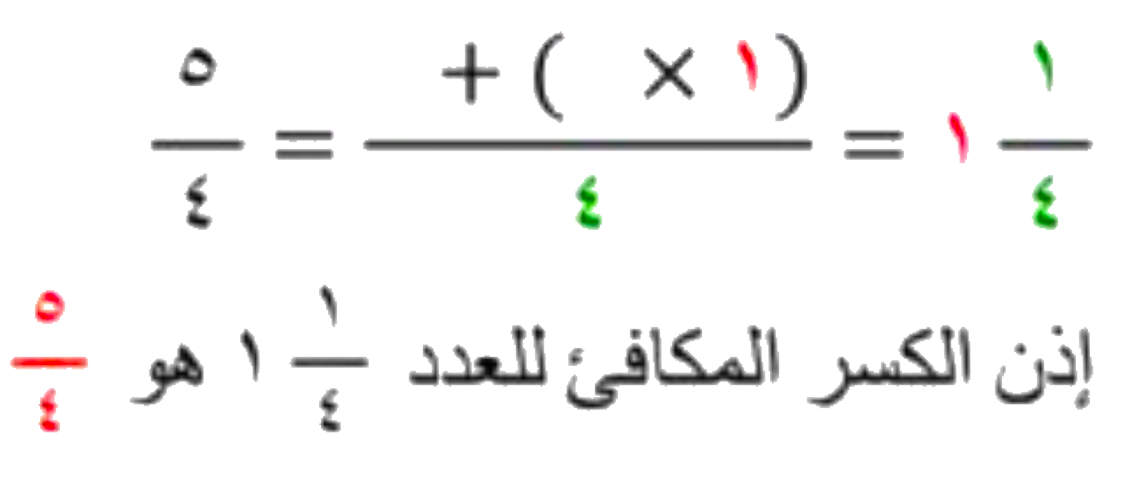 أدوات
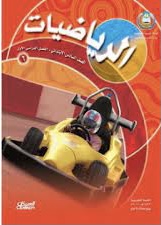 نشاط
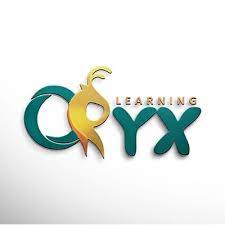 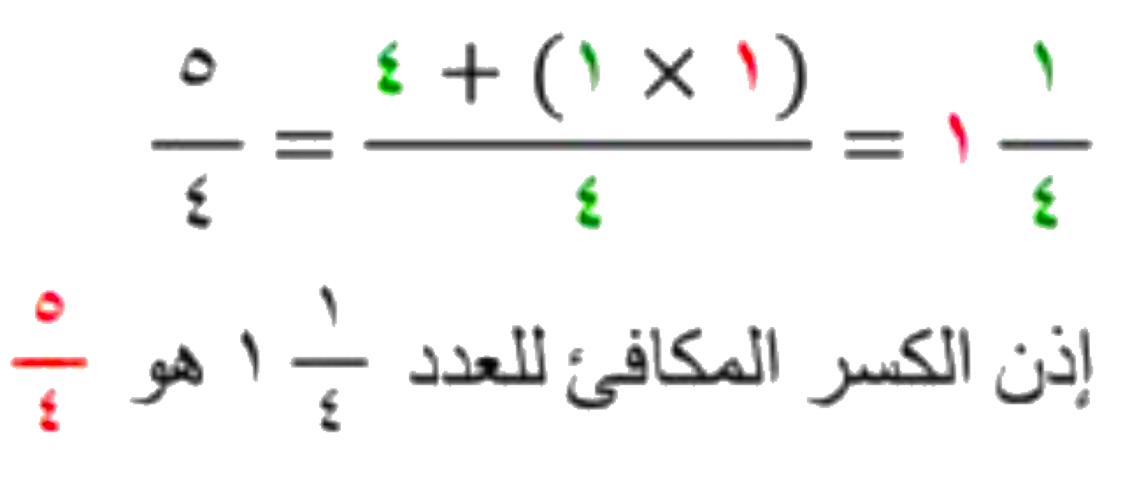 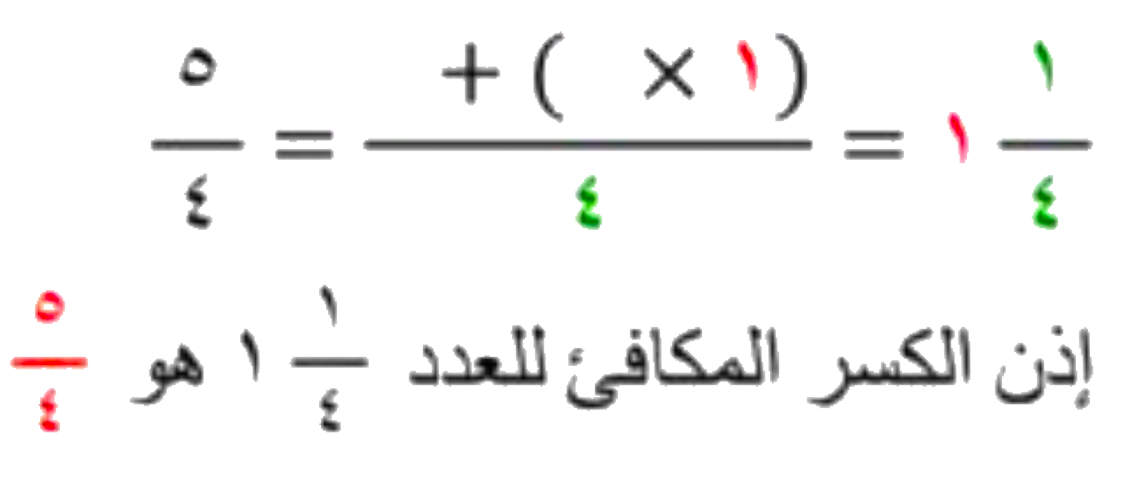 استعد
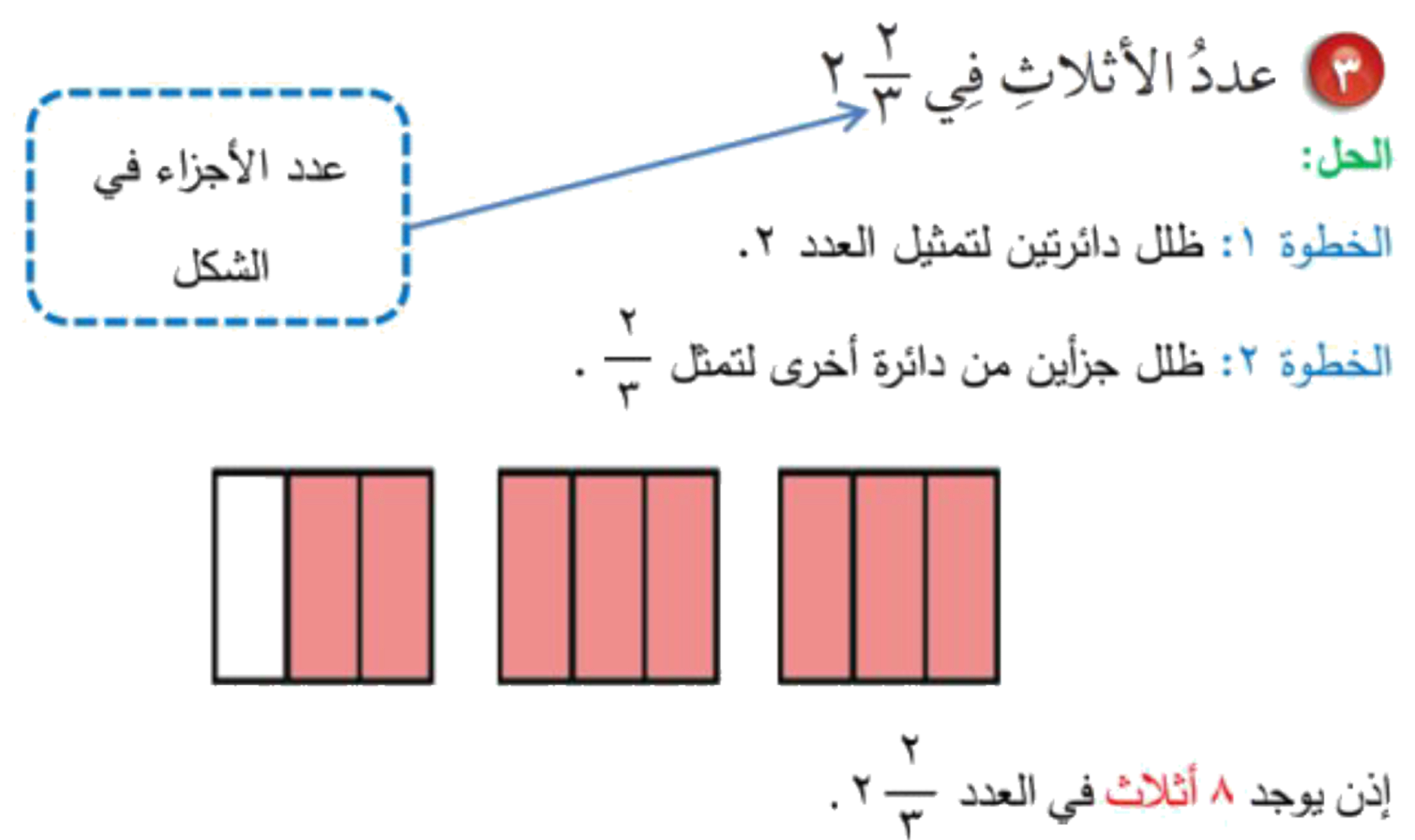 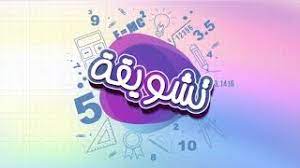 التركيز
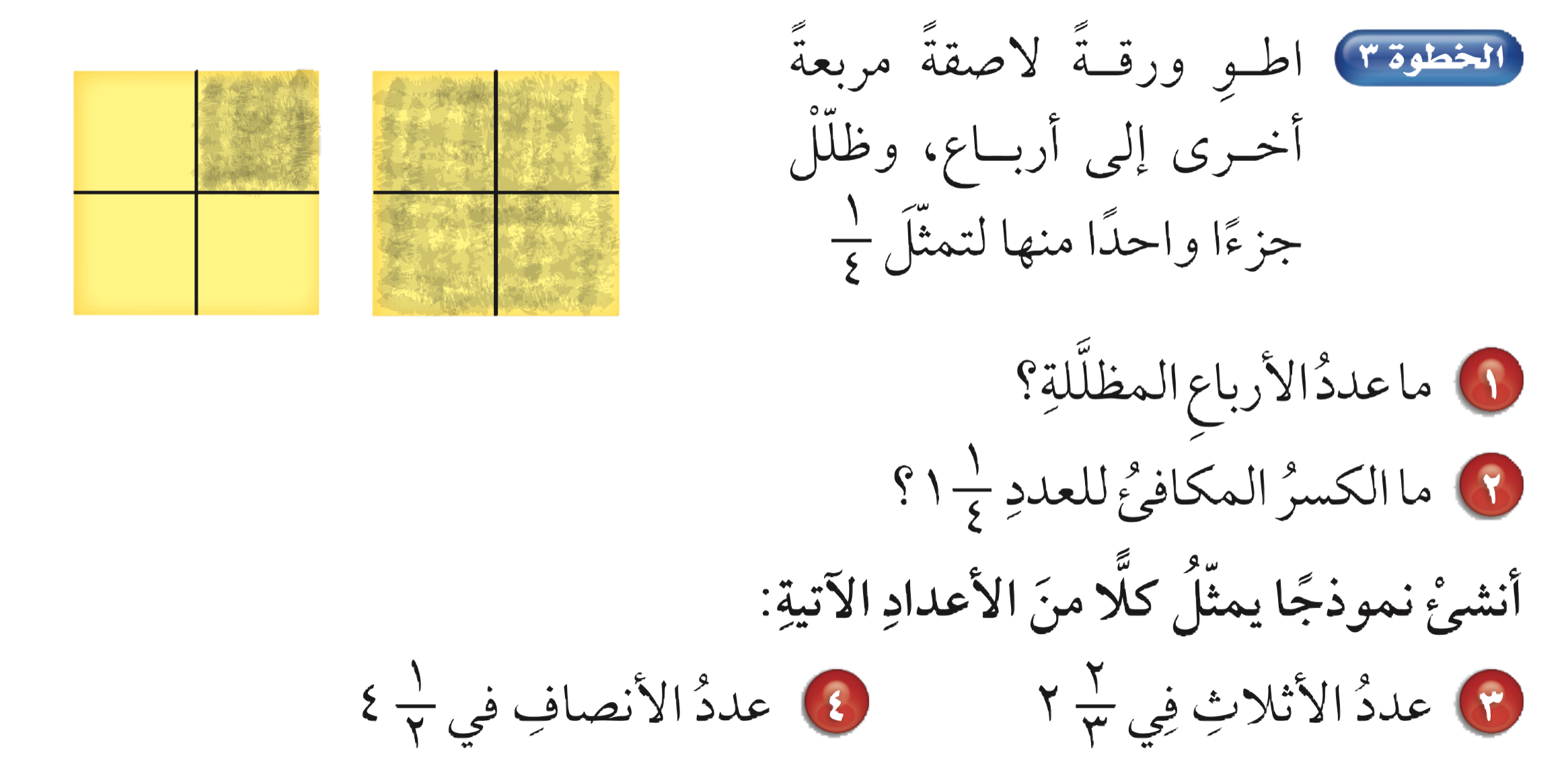 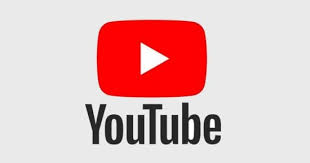 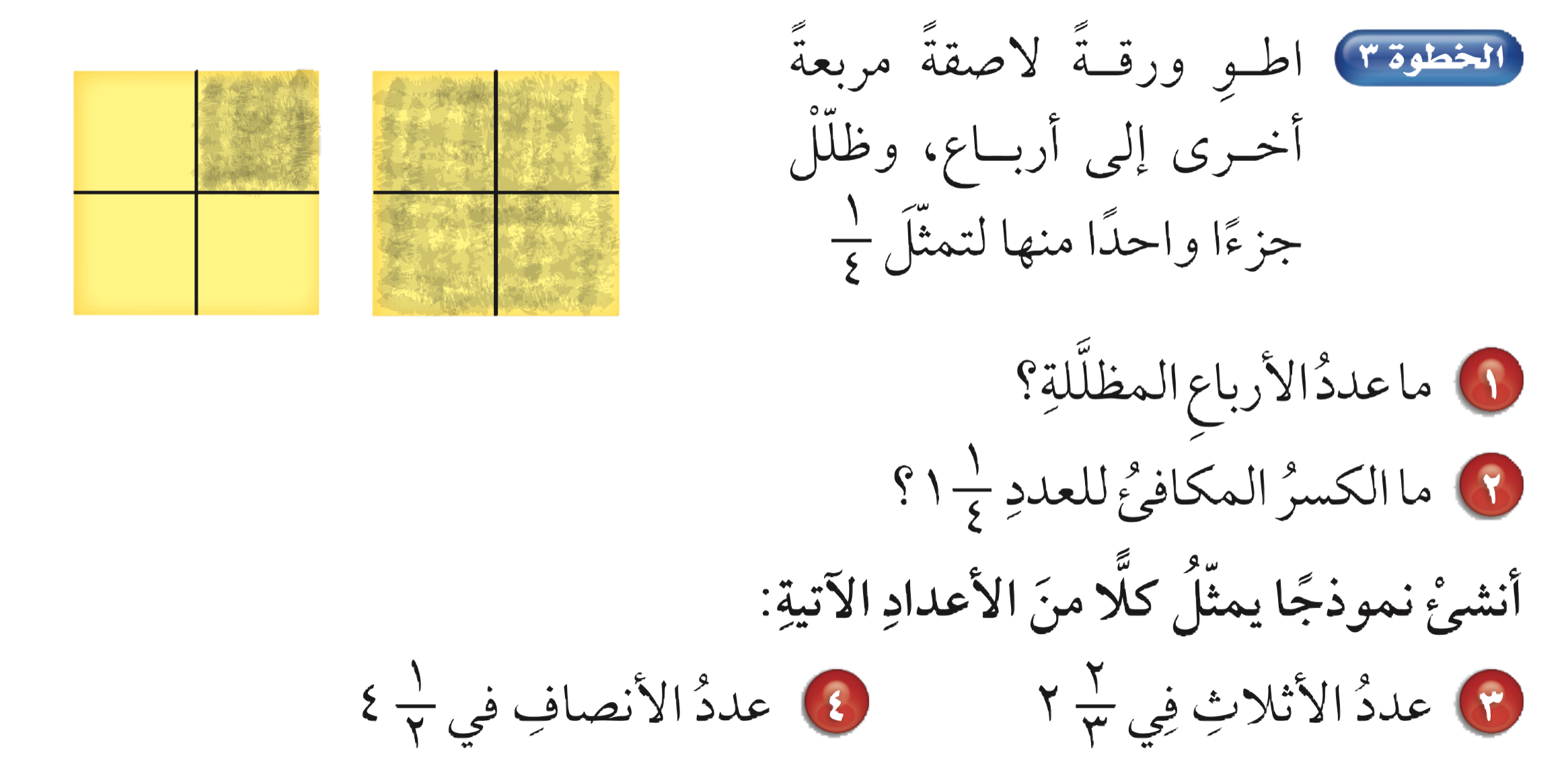 التدريس
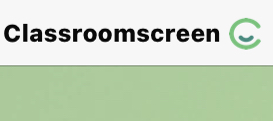 ٥ أرباع
التدريب
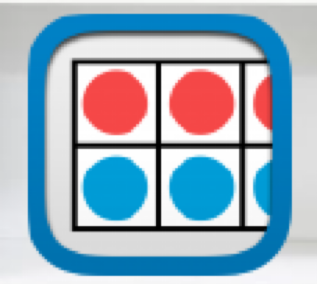 التقويم
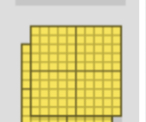 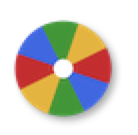 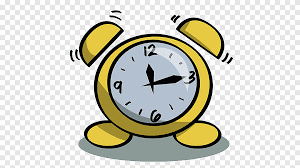 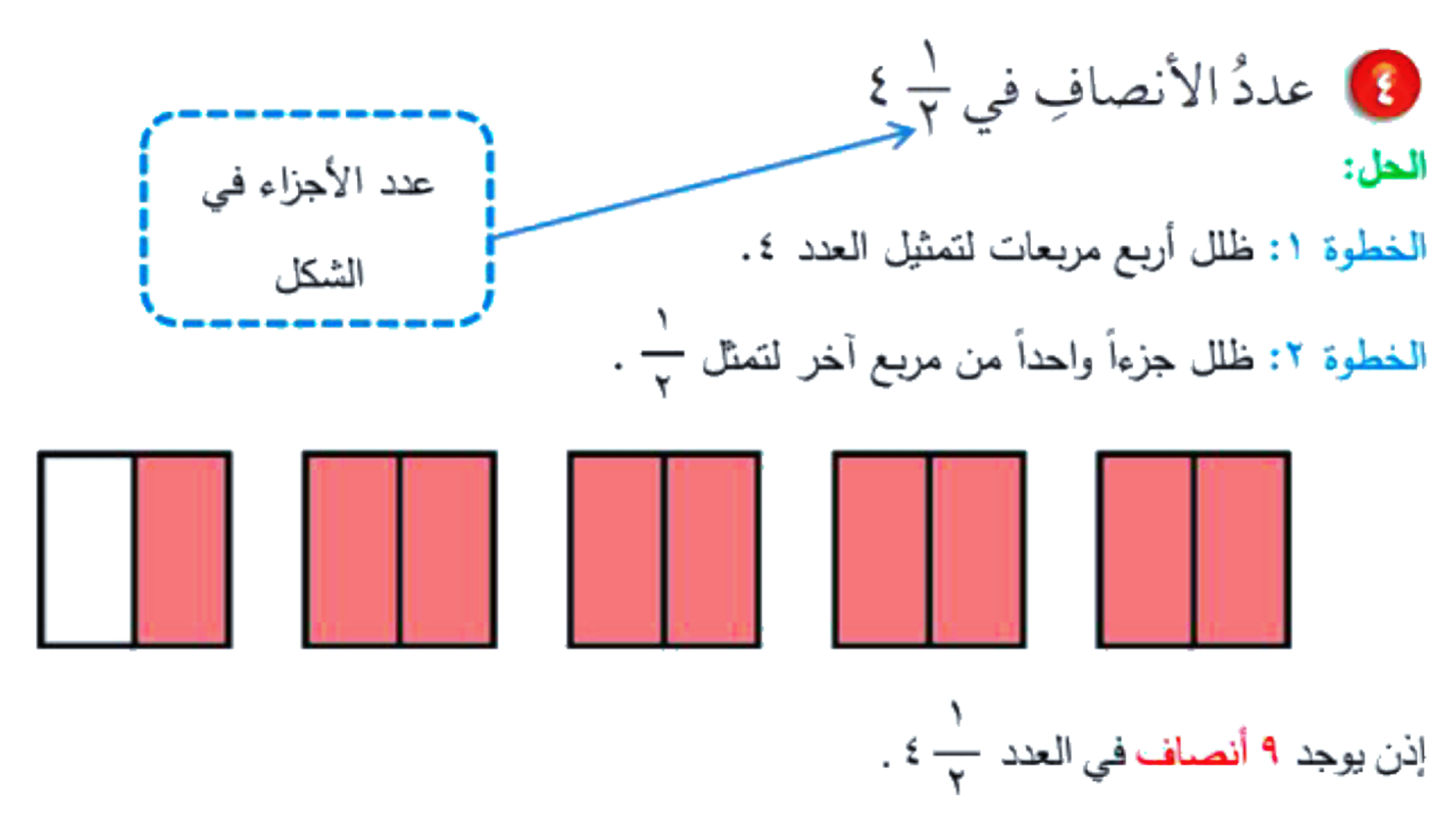 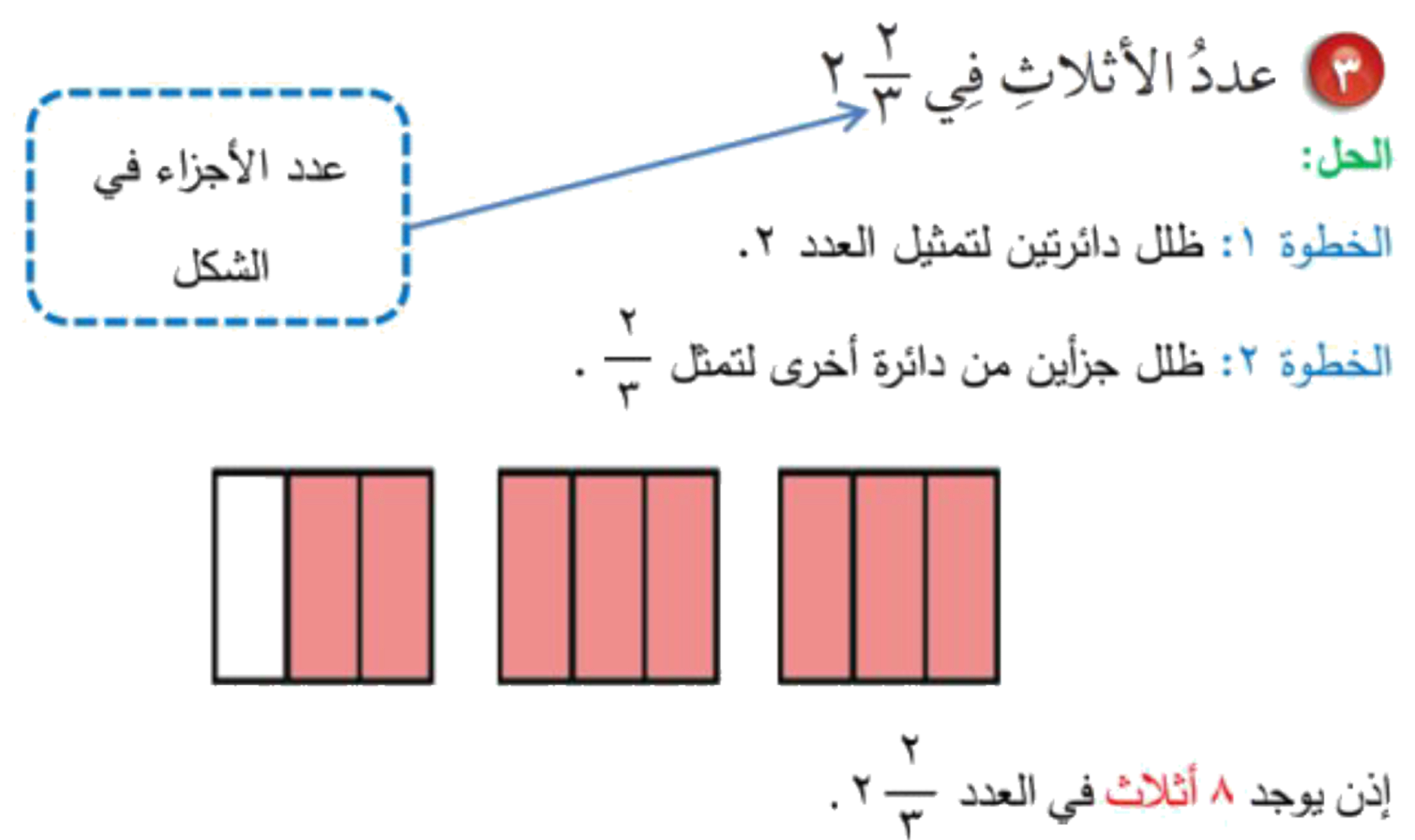 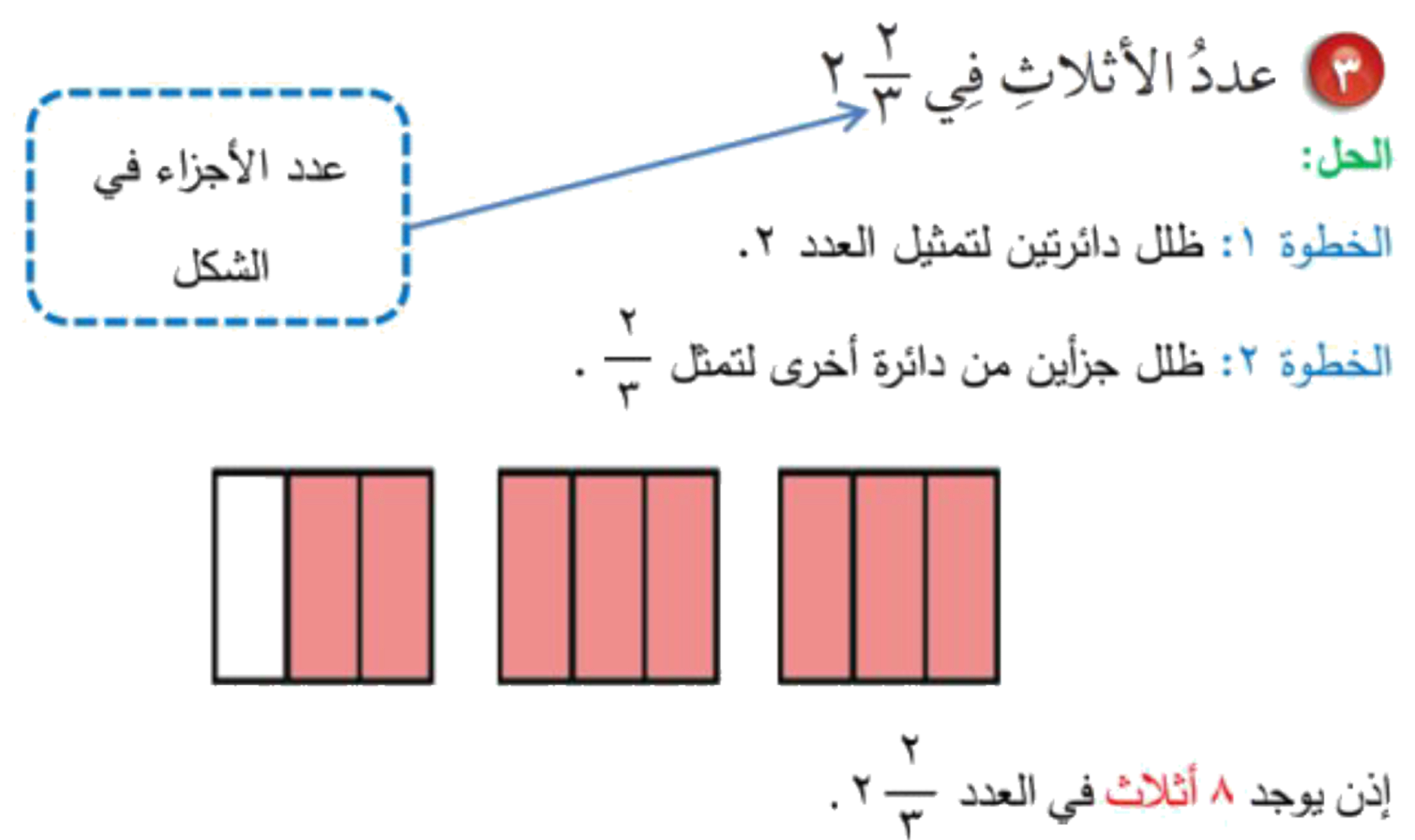 أدوات
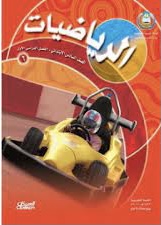 نشاط
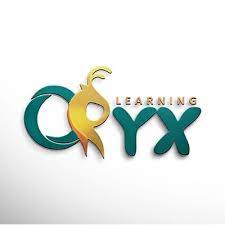 استعد
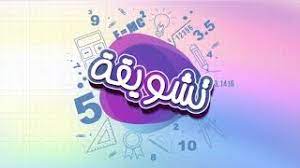 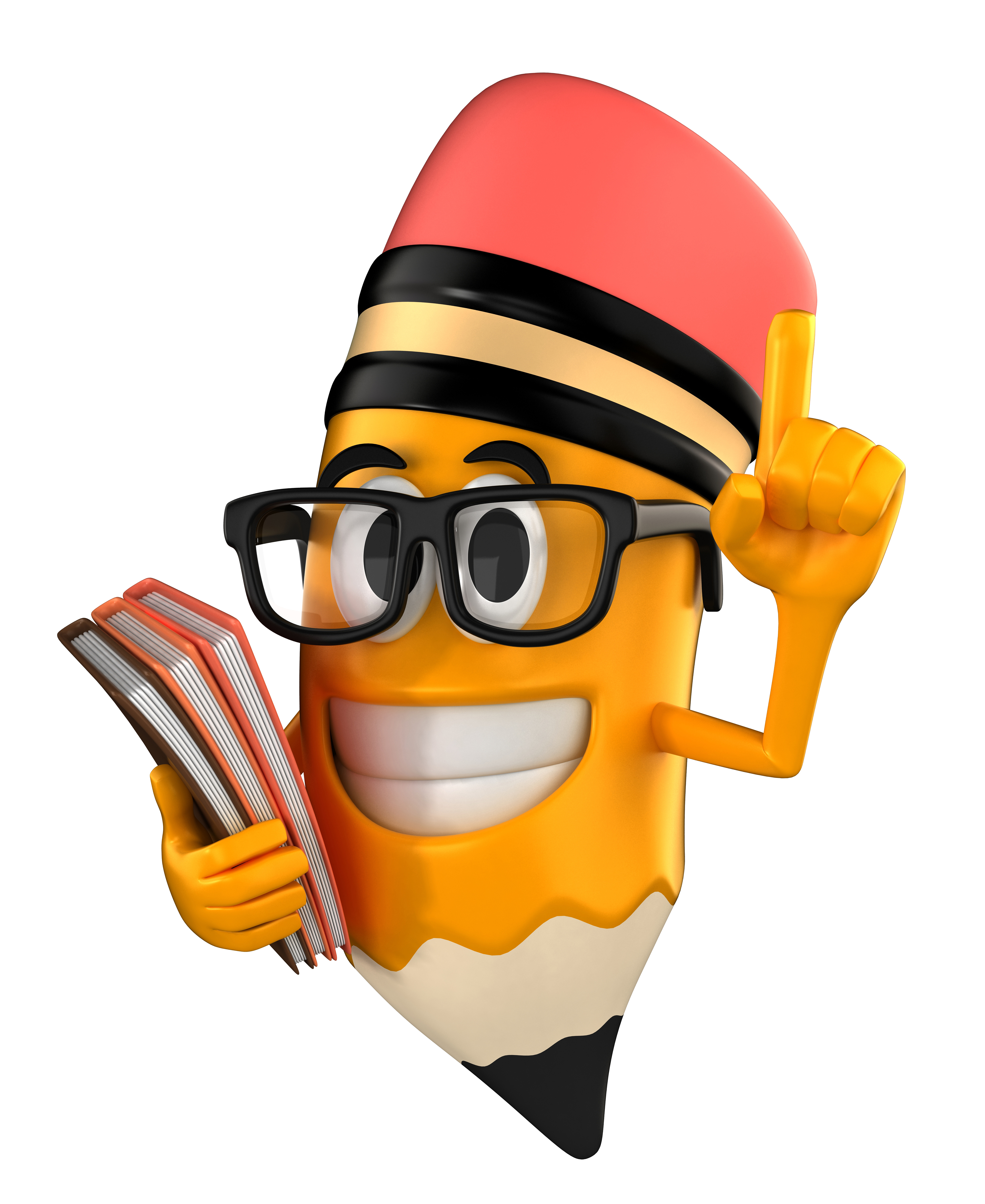 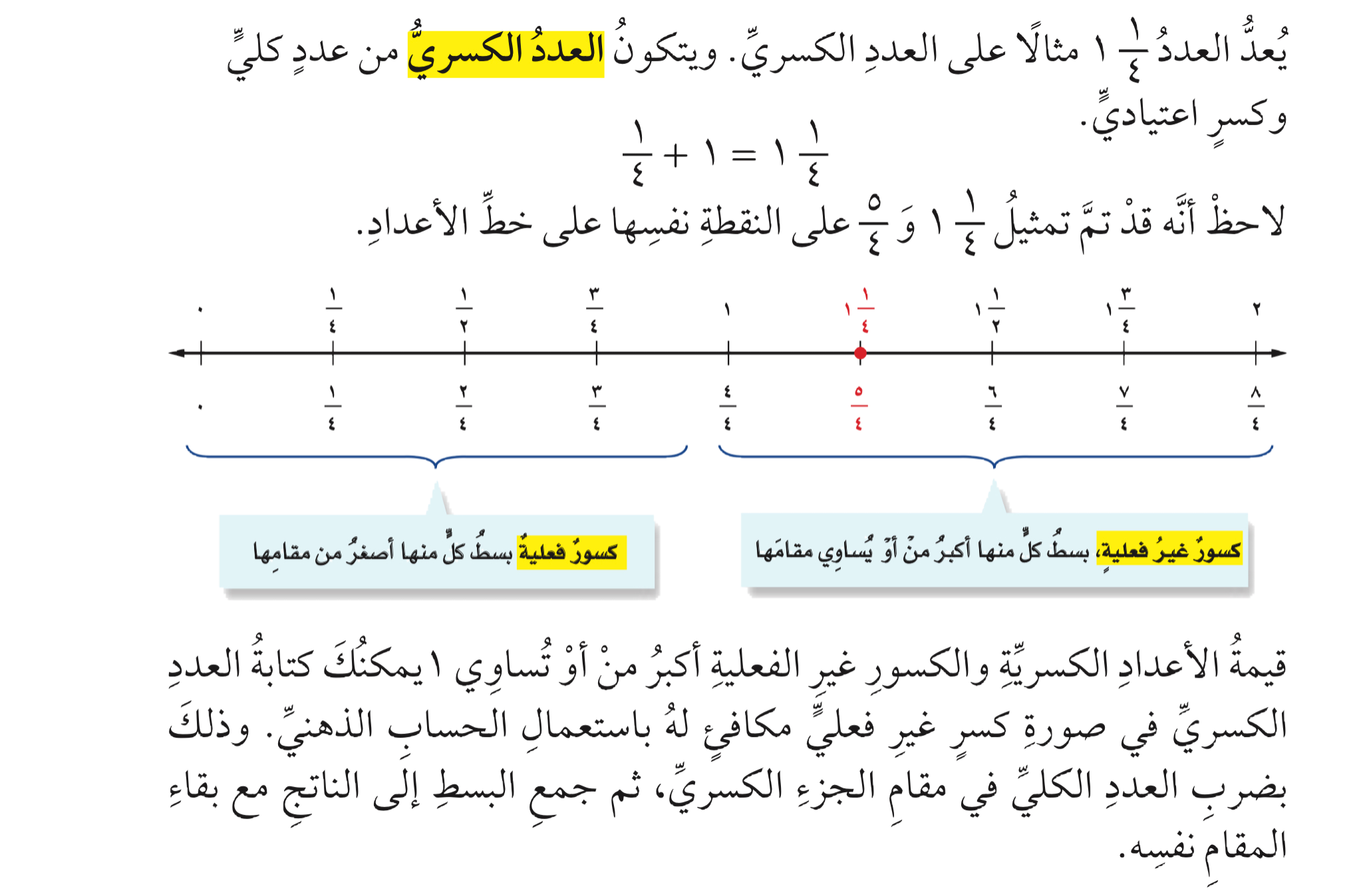 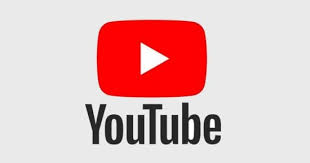 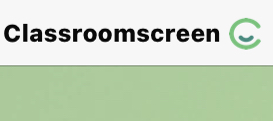 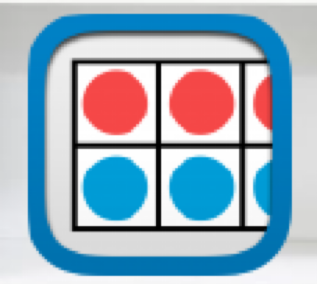 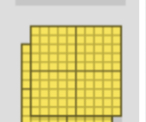 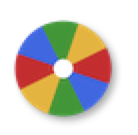 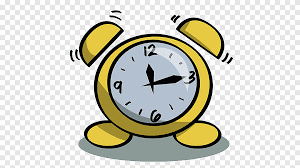 تحقق من فهمك
أدوات
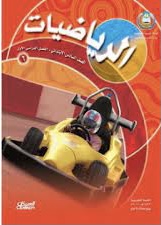 نشاط
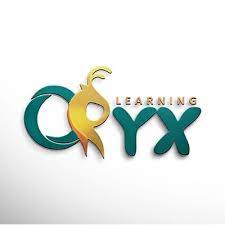 المحور الأول
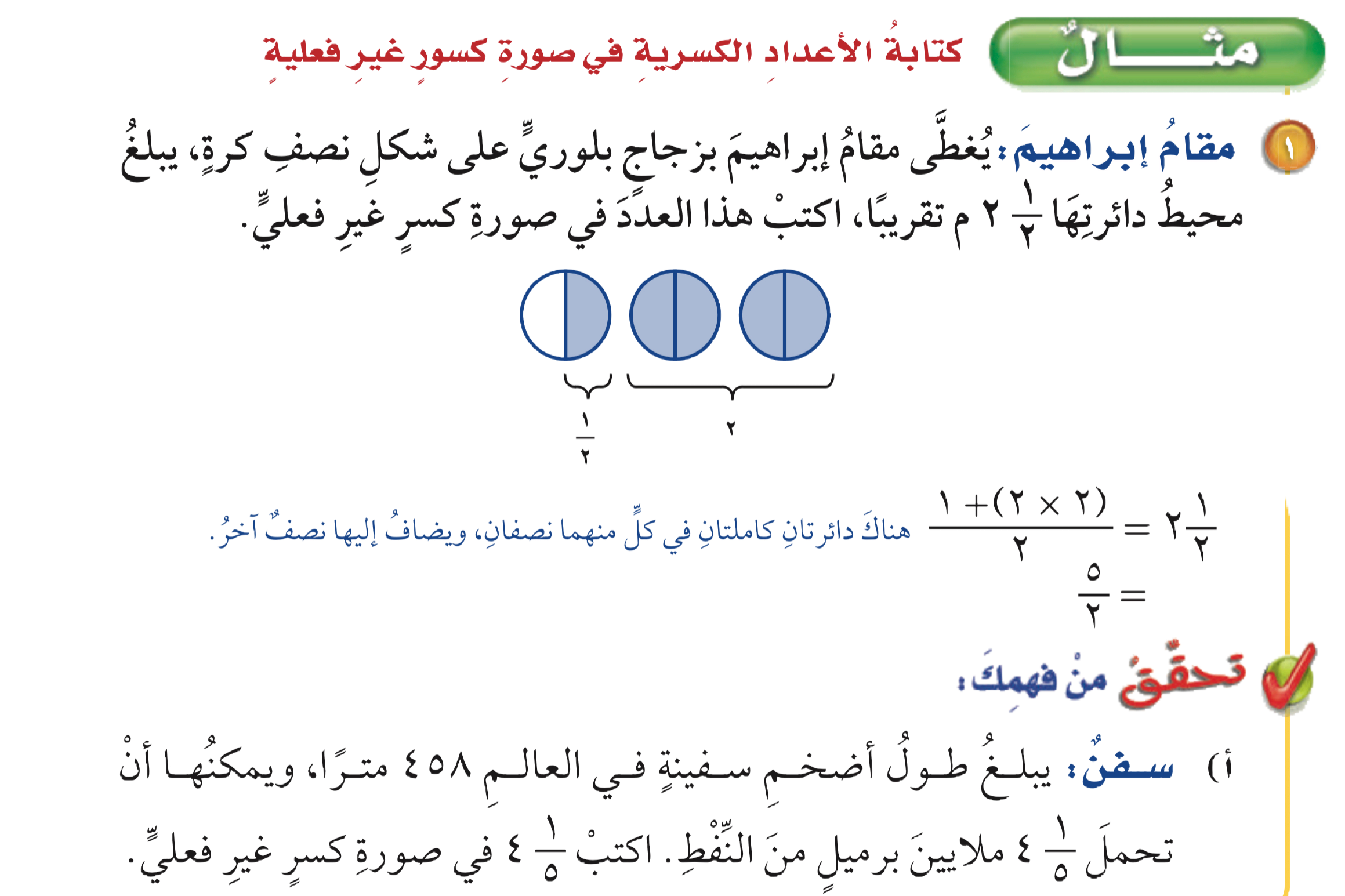 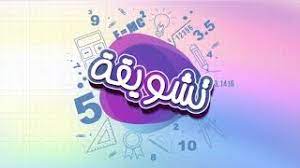 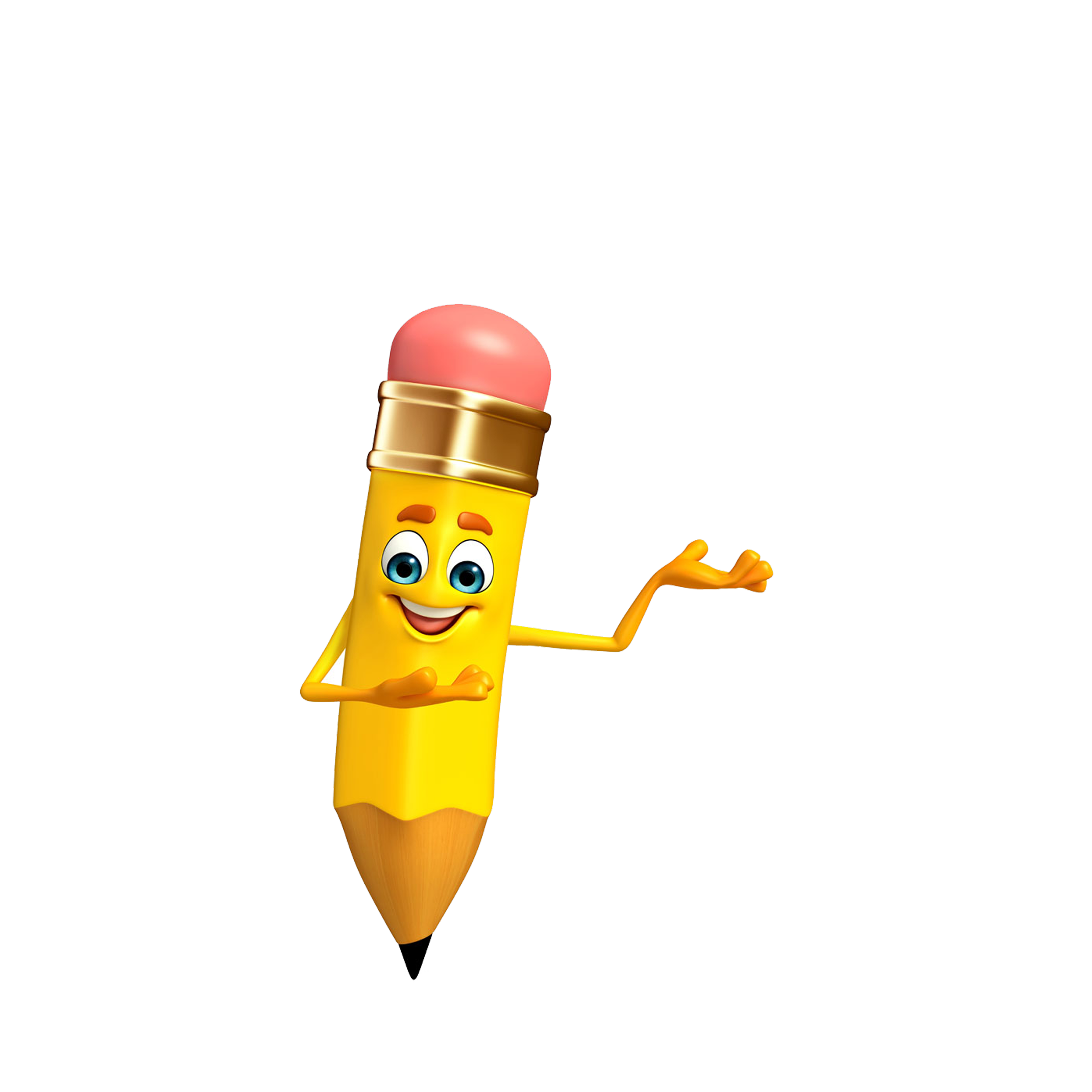 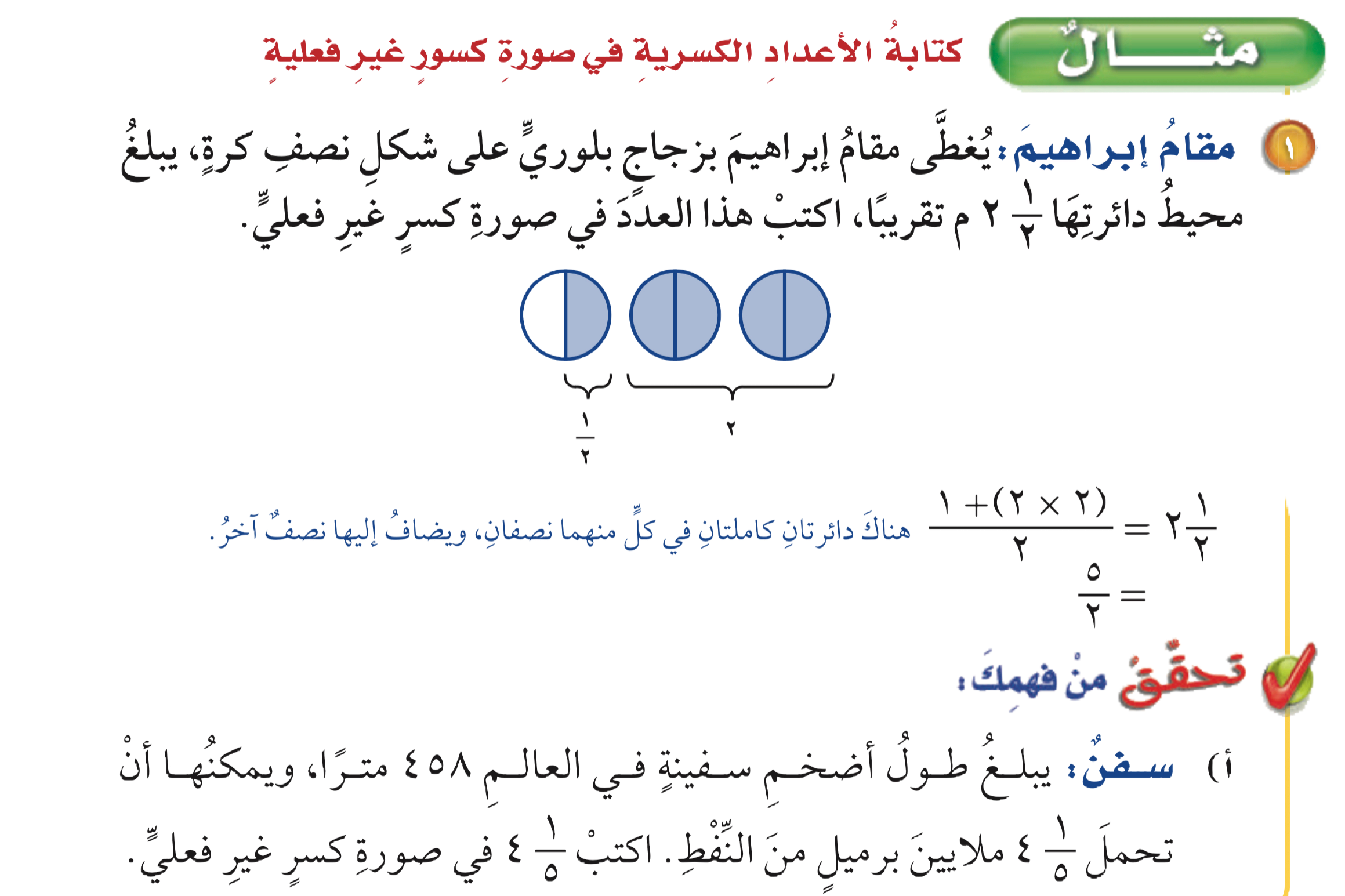 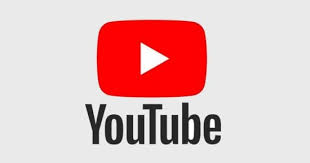 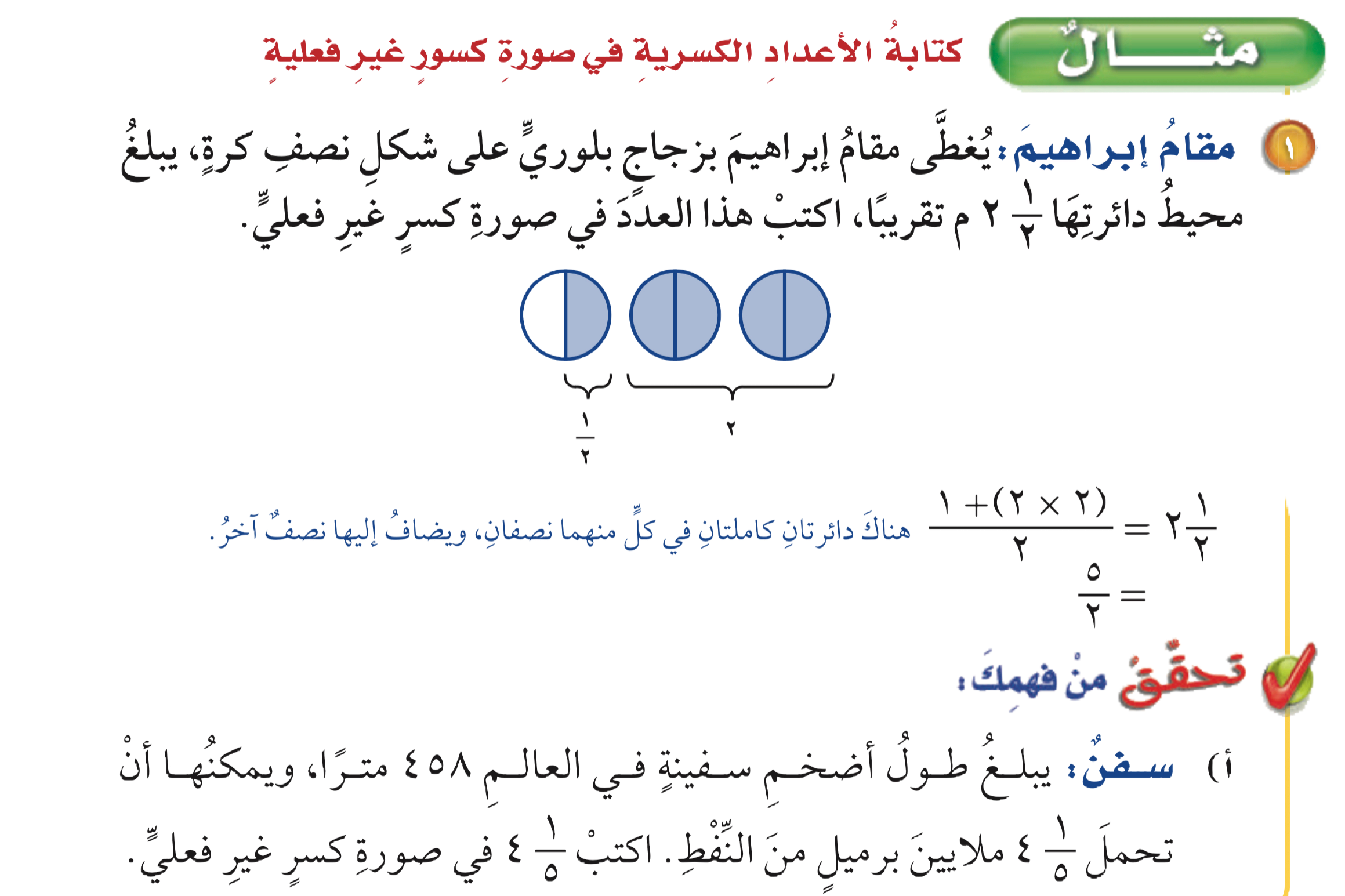 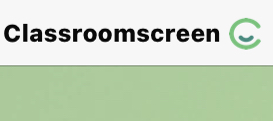 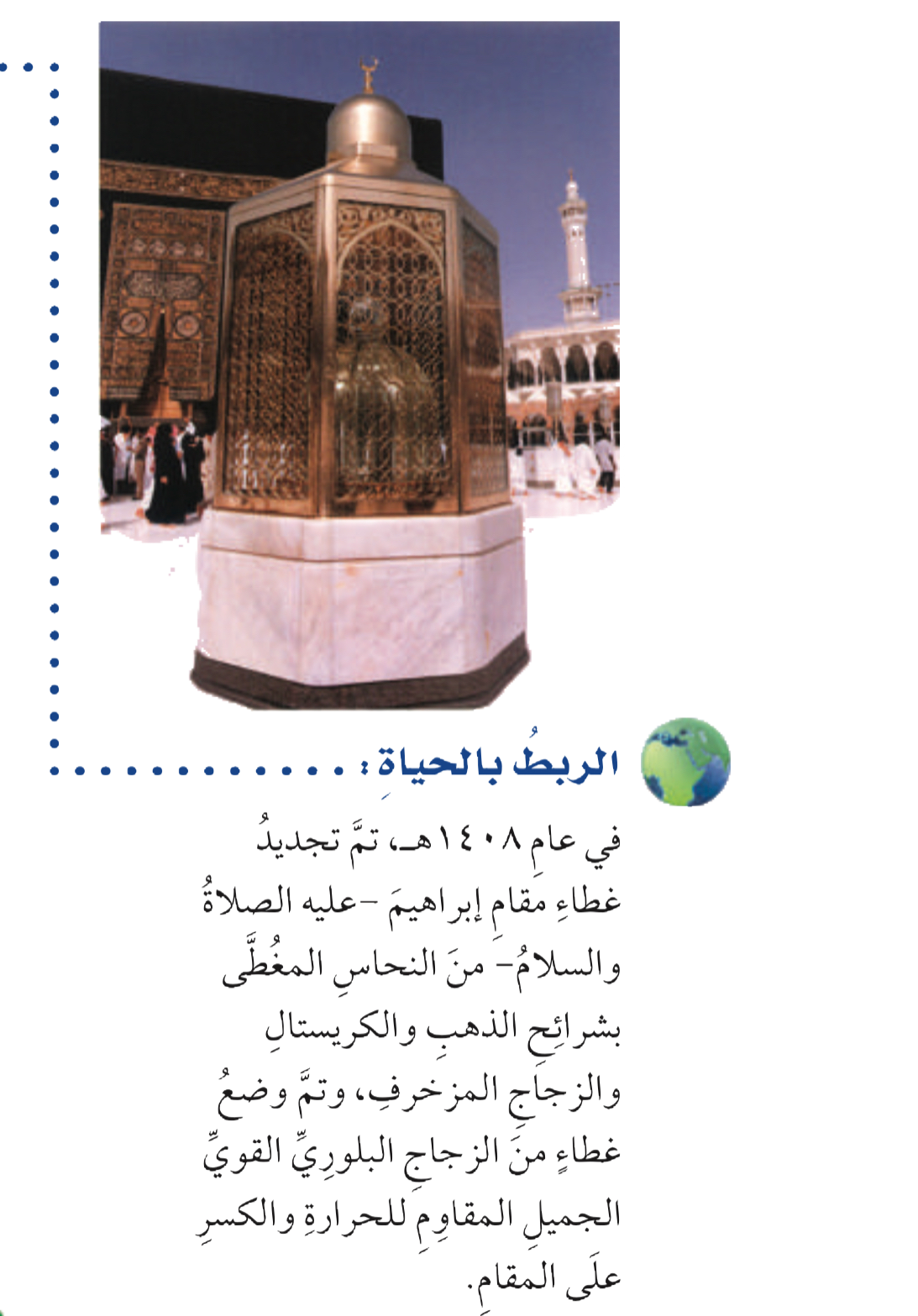 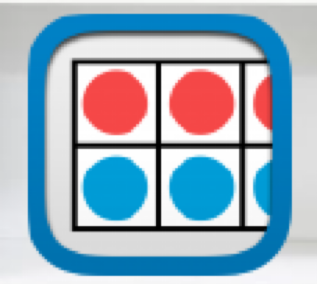 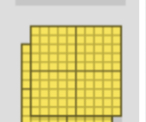 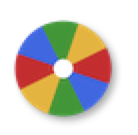 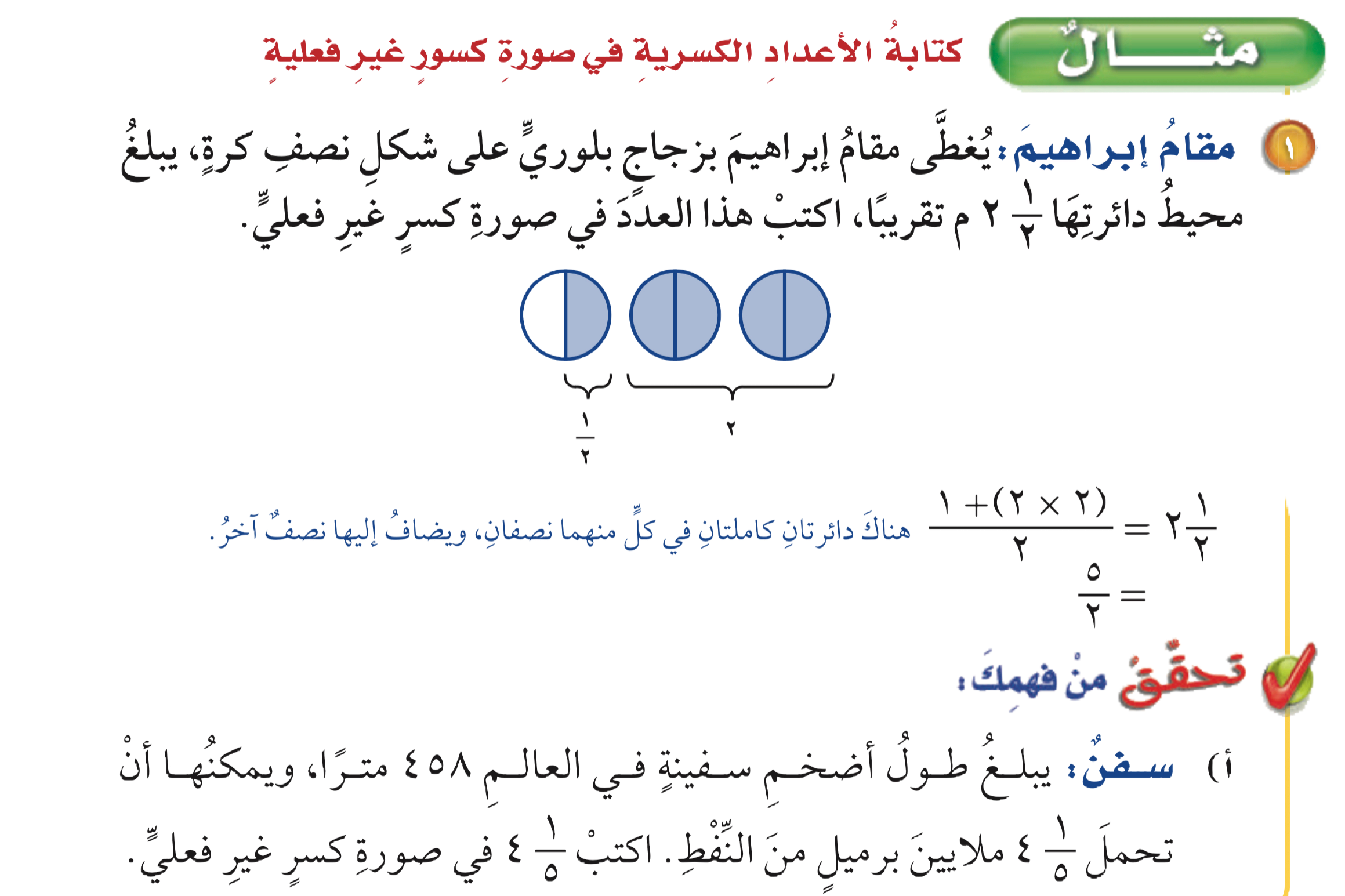 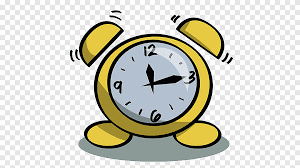 الحل
أدوات
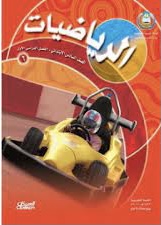 نشاط
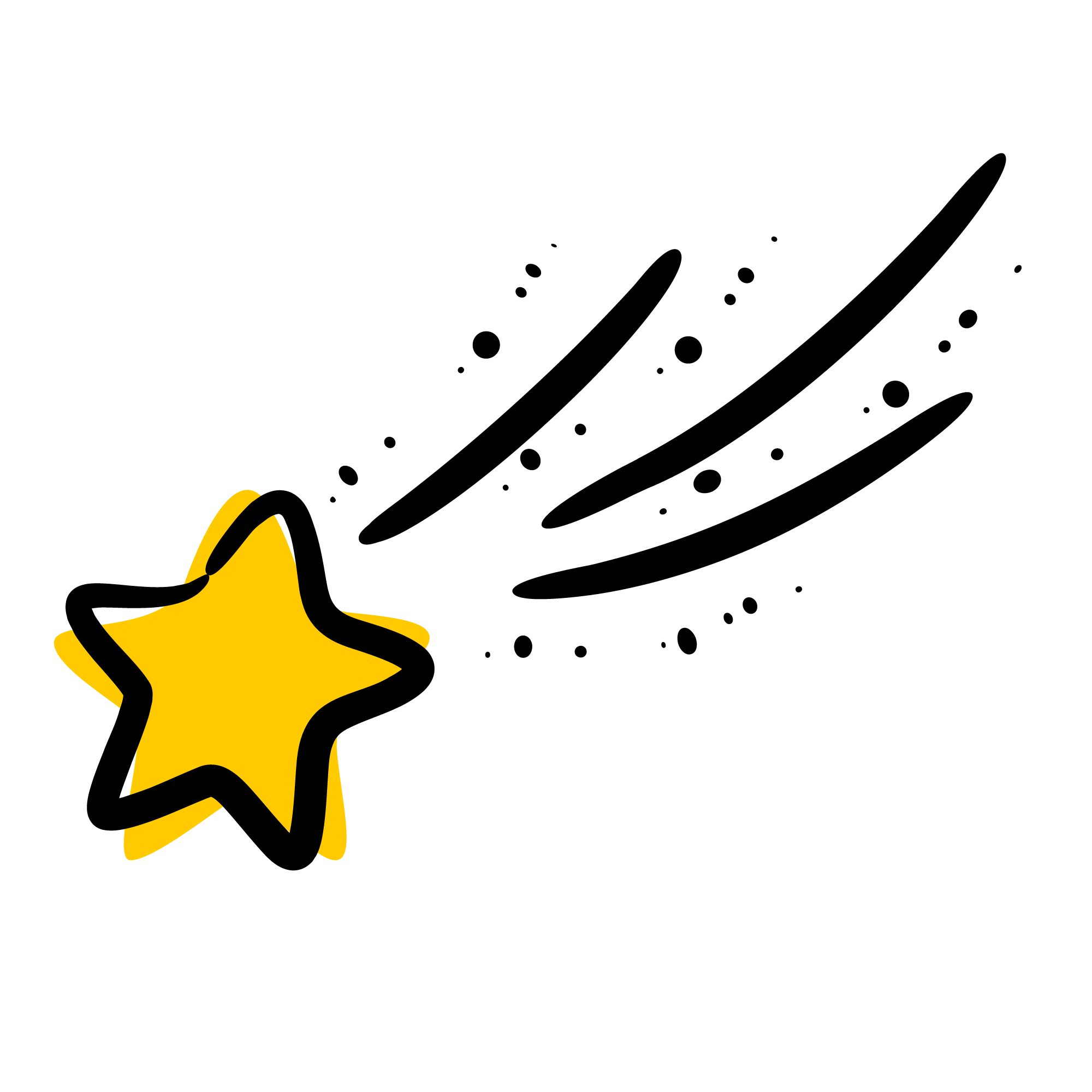 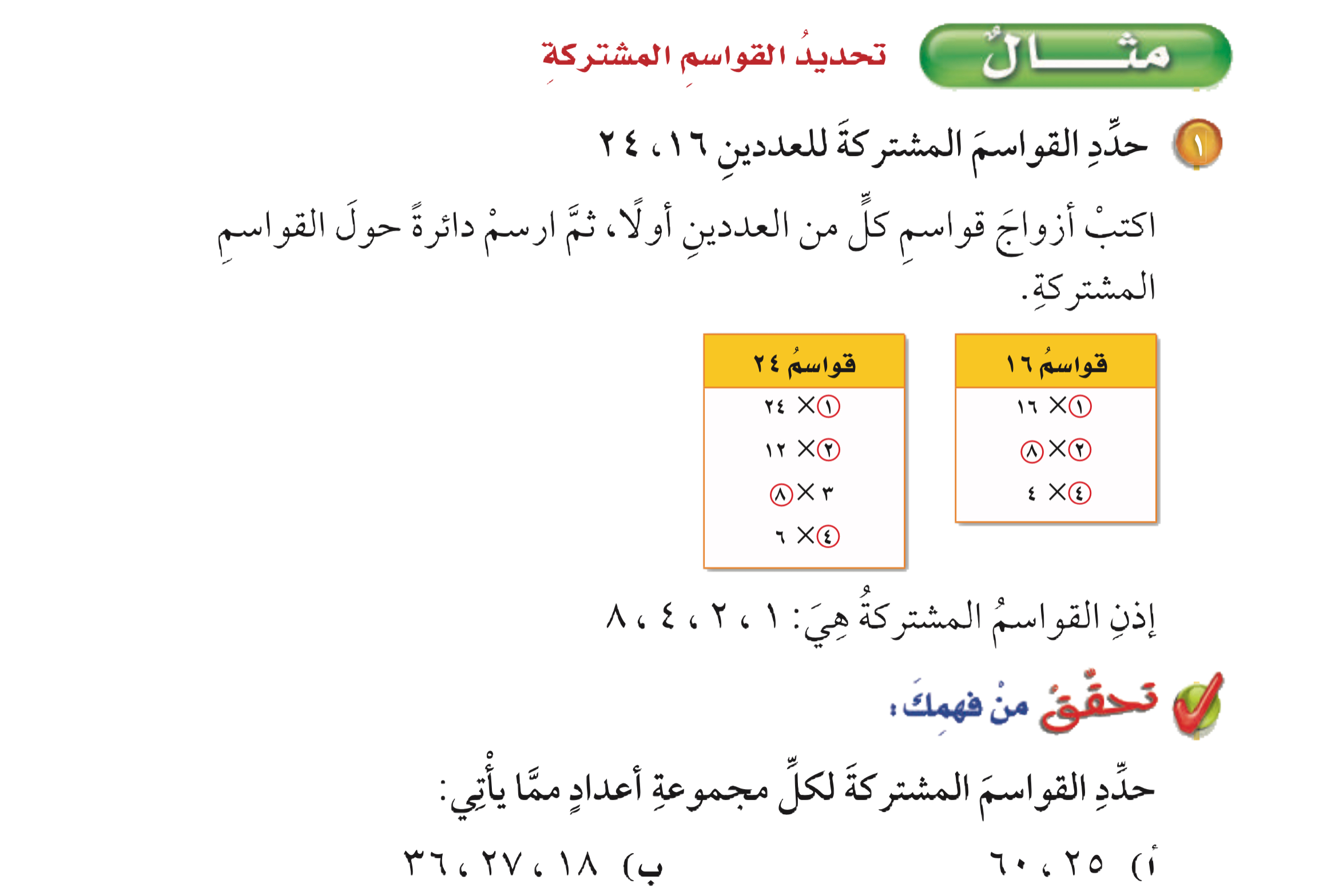 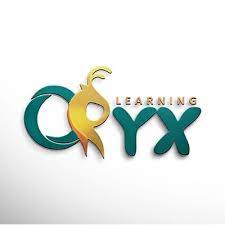 المحور الأول
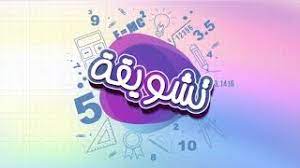 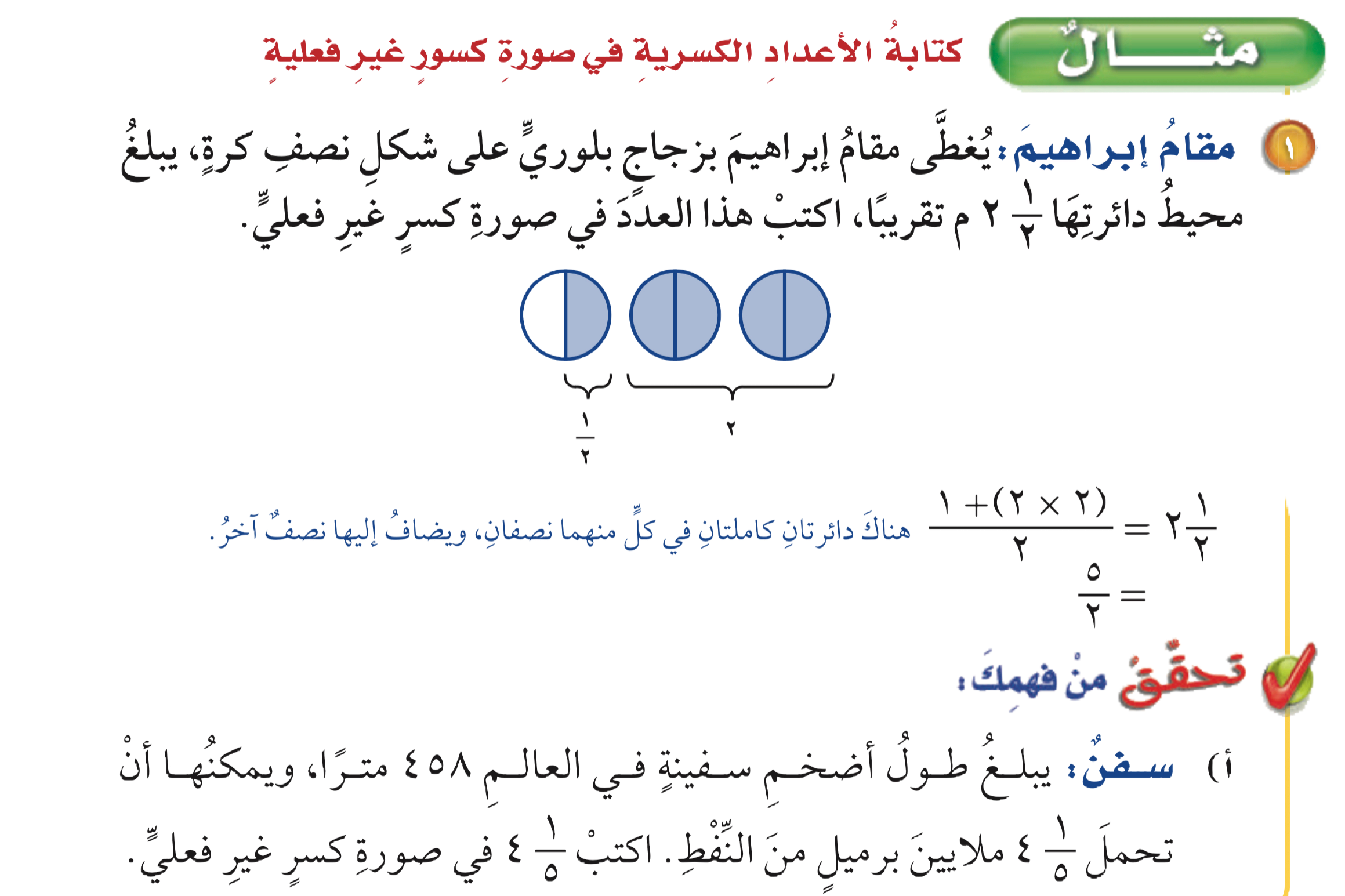 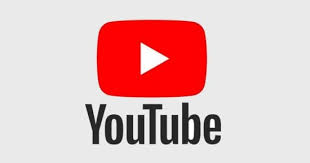 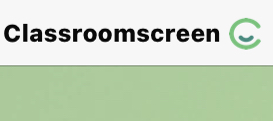 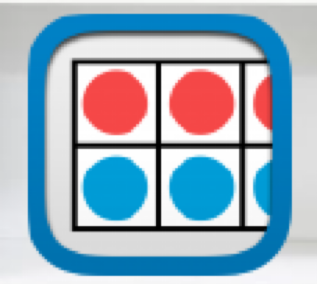 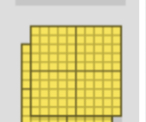 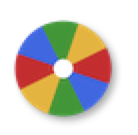 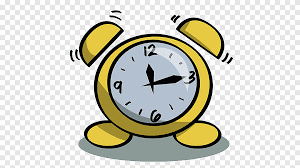 (٥×٤)+١
أدوات
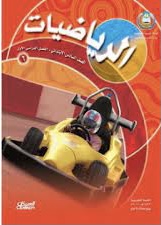 نشاط
١
٢١
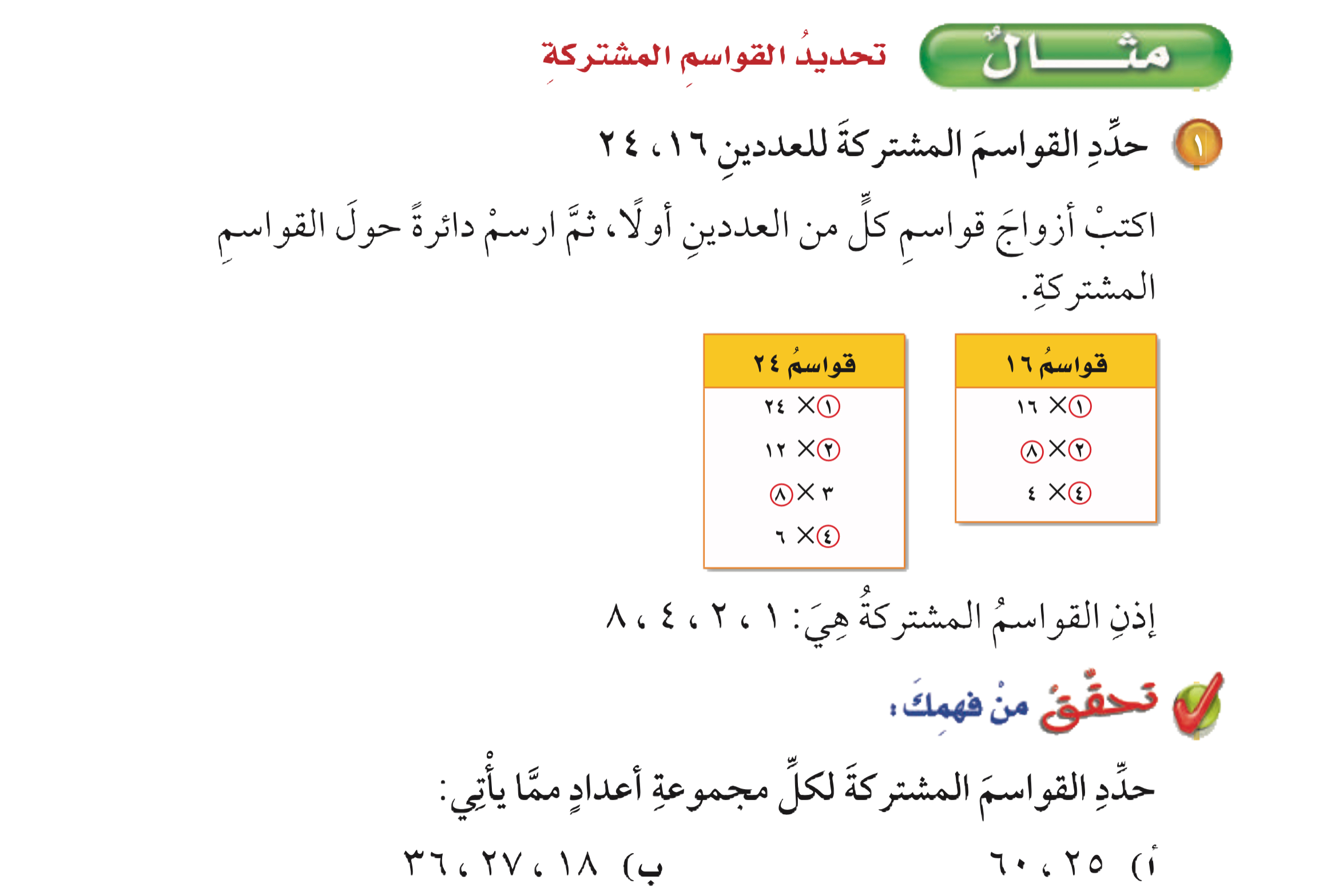 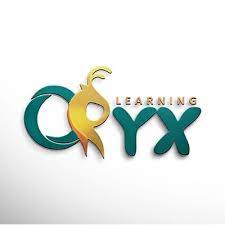 المحور الأول
=
٤
مليون برميل
=
٥
٥
٥
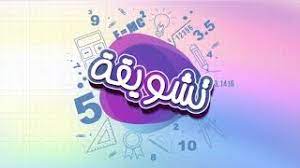 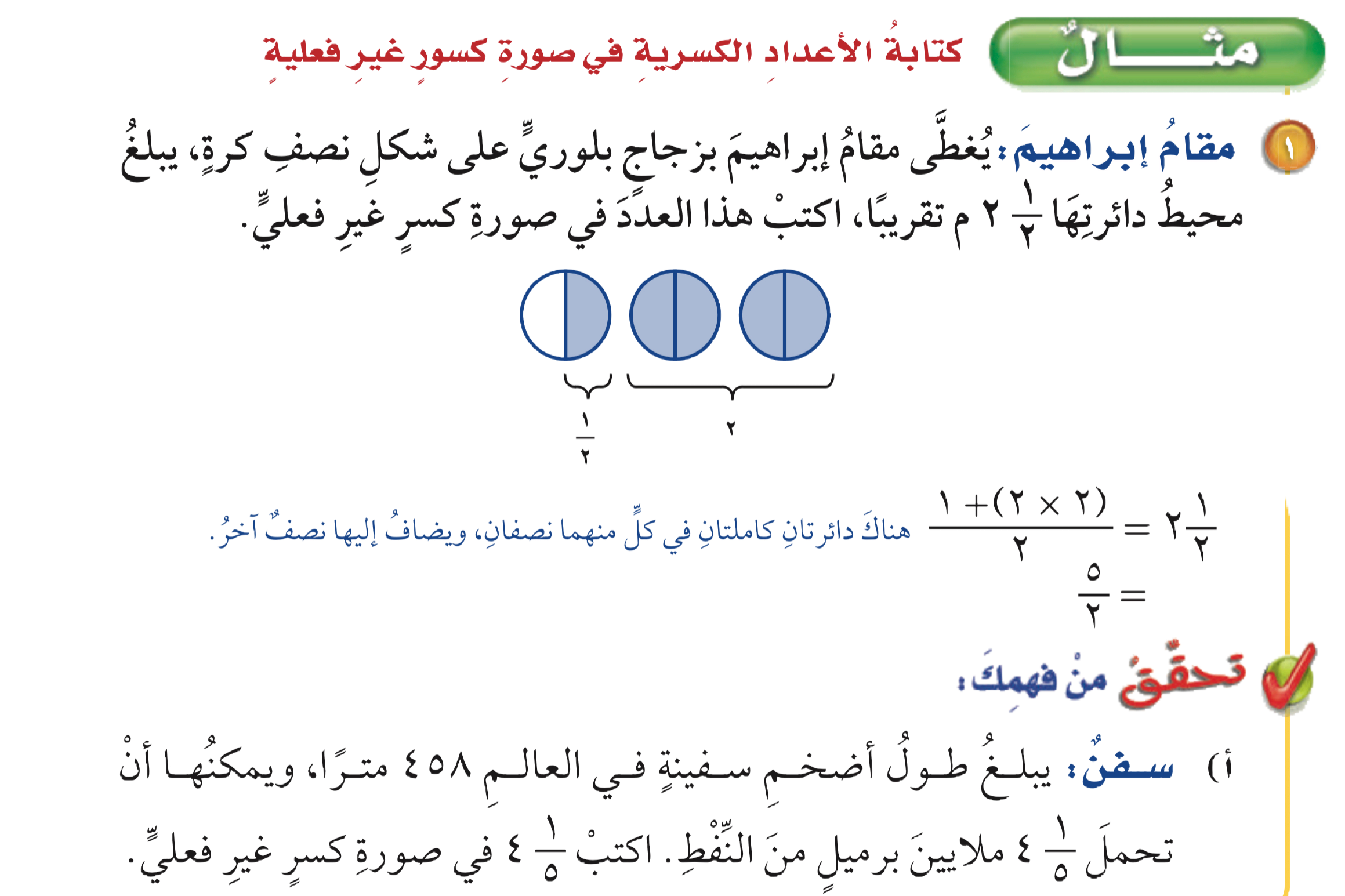 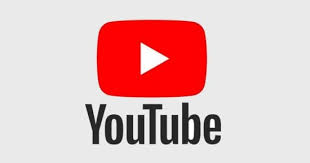 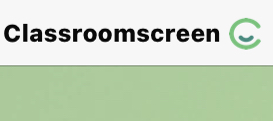 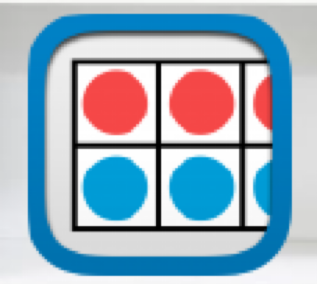 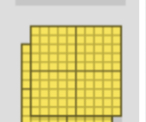 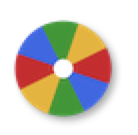 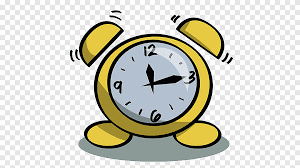 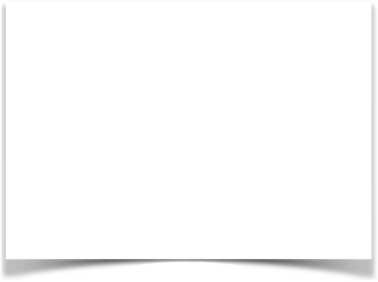 تحقق من فهمك
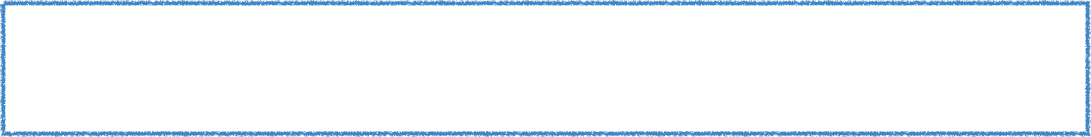 أدوات
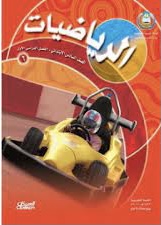 نشاط
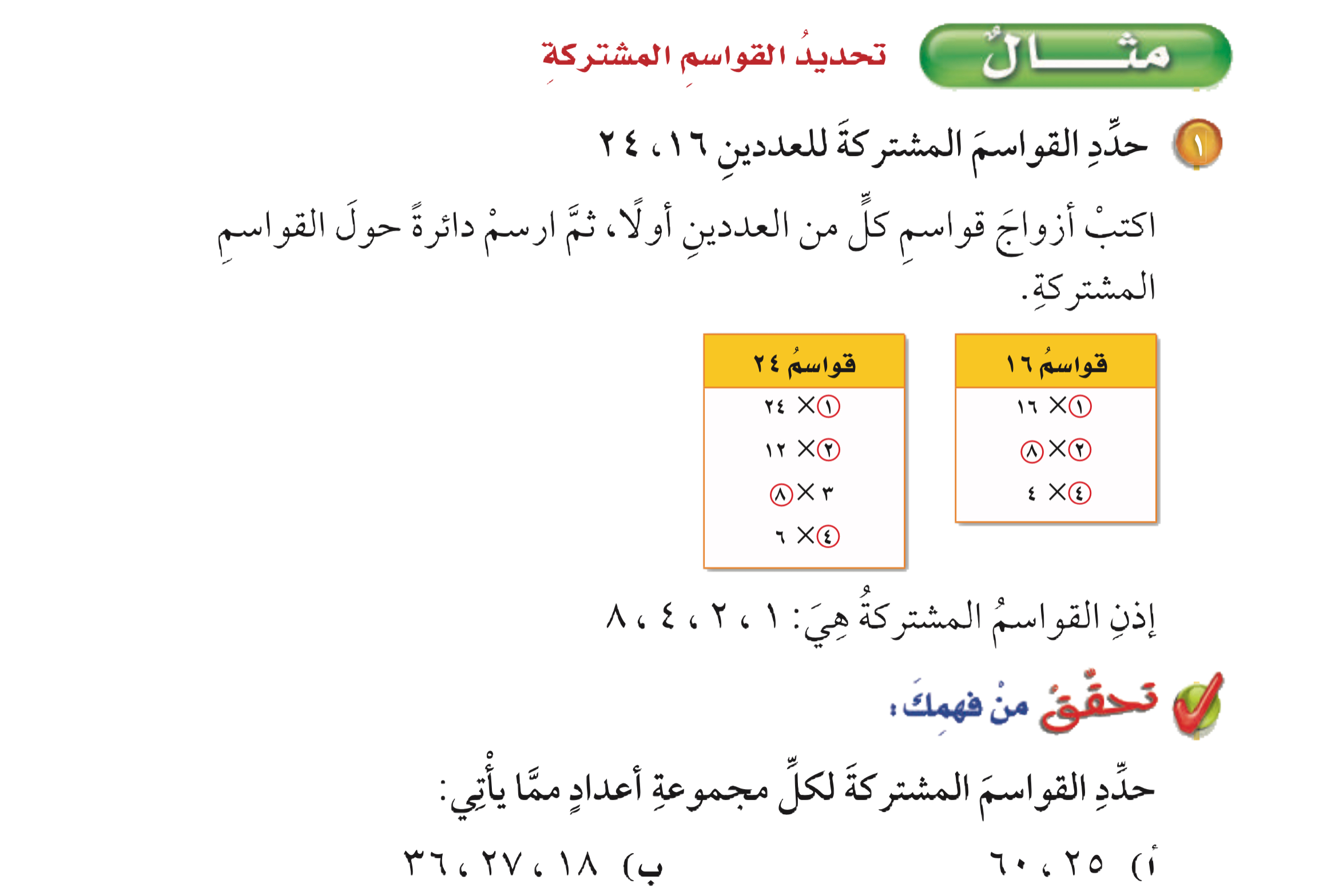 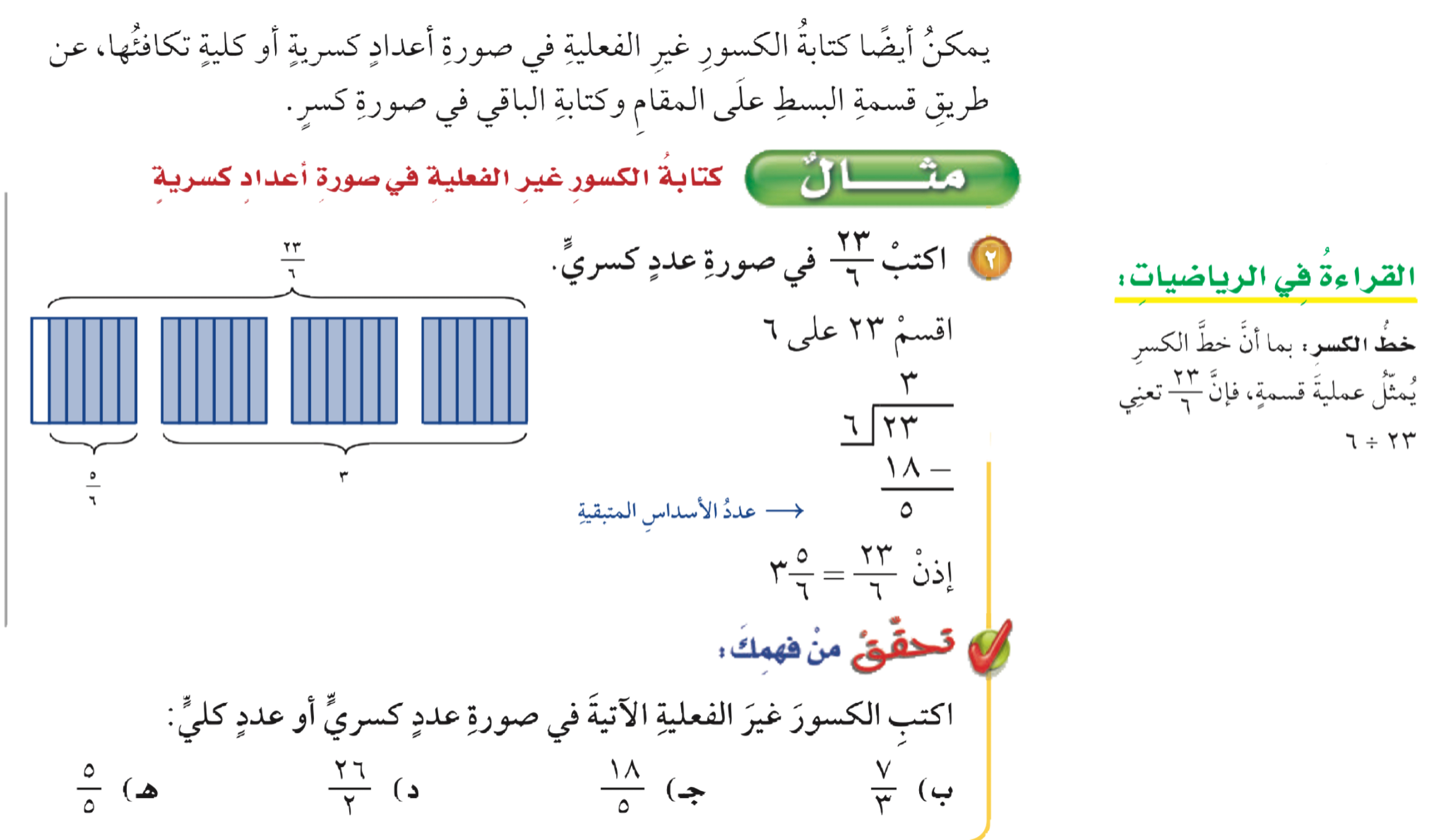 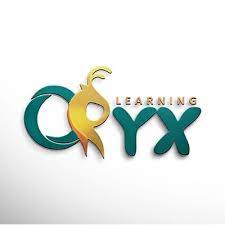 المحور الثاني
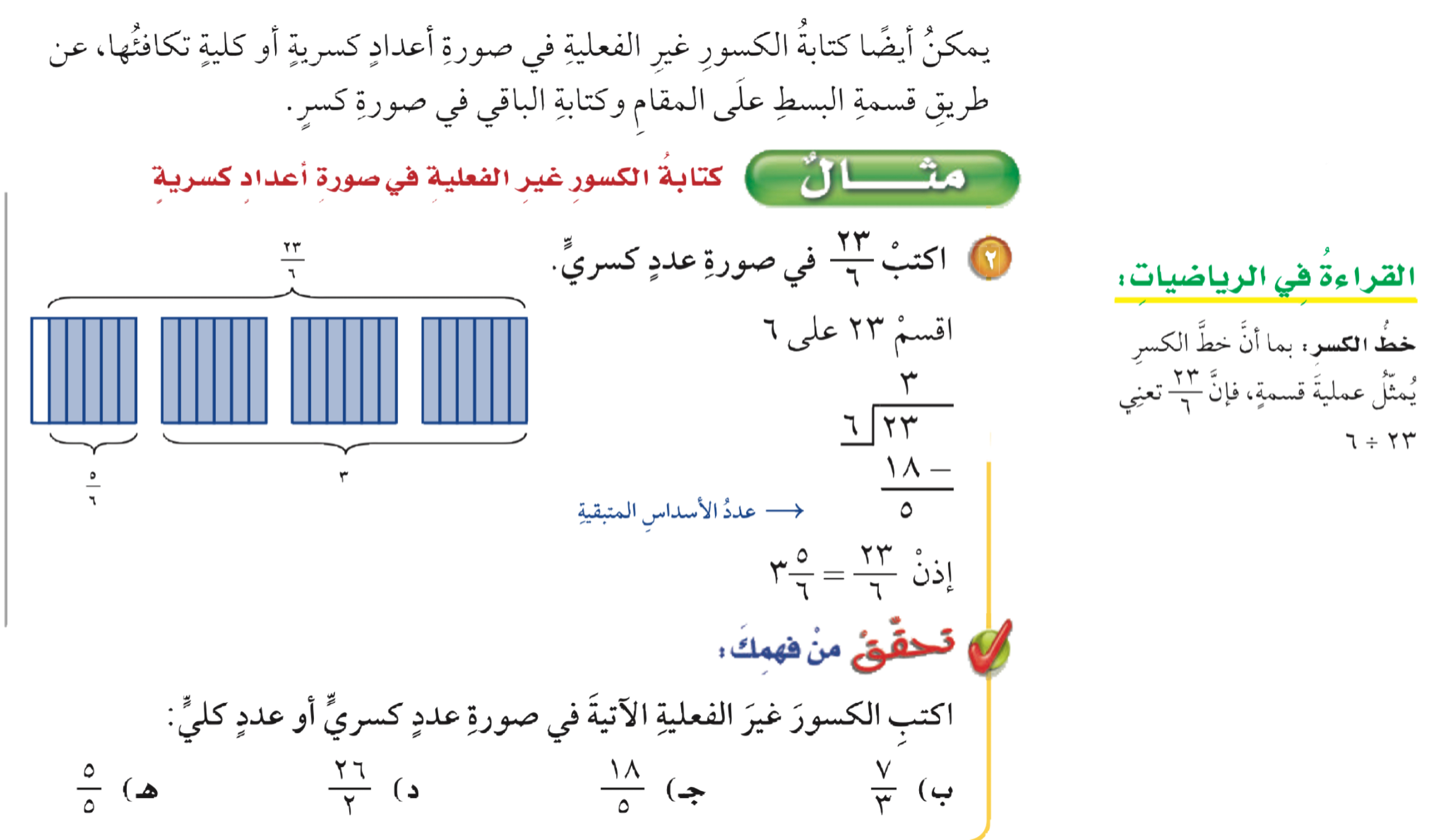 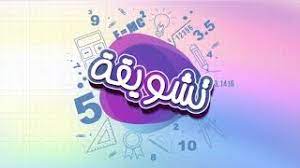 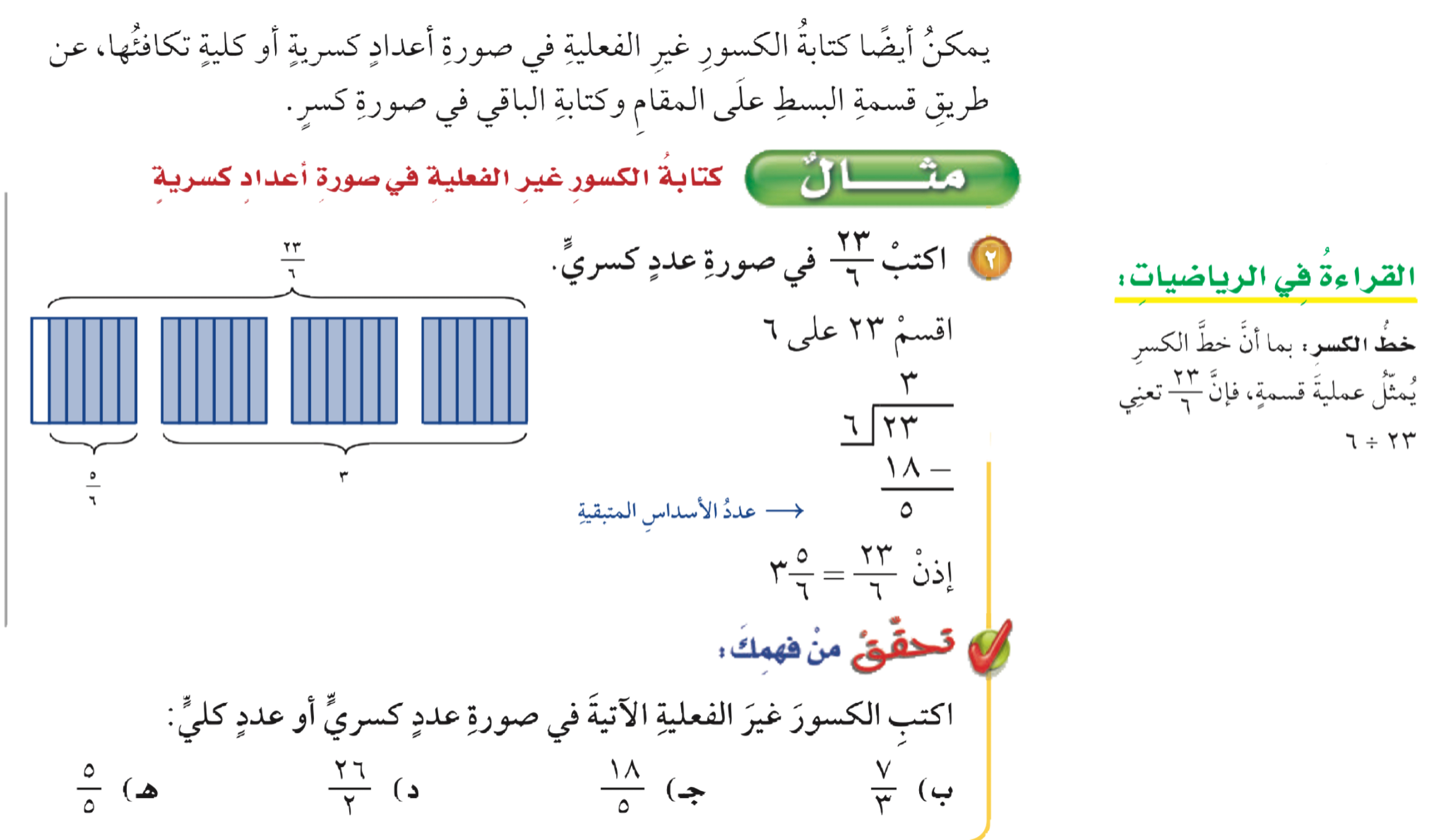 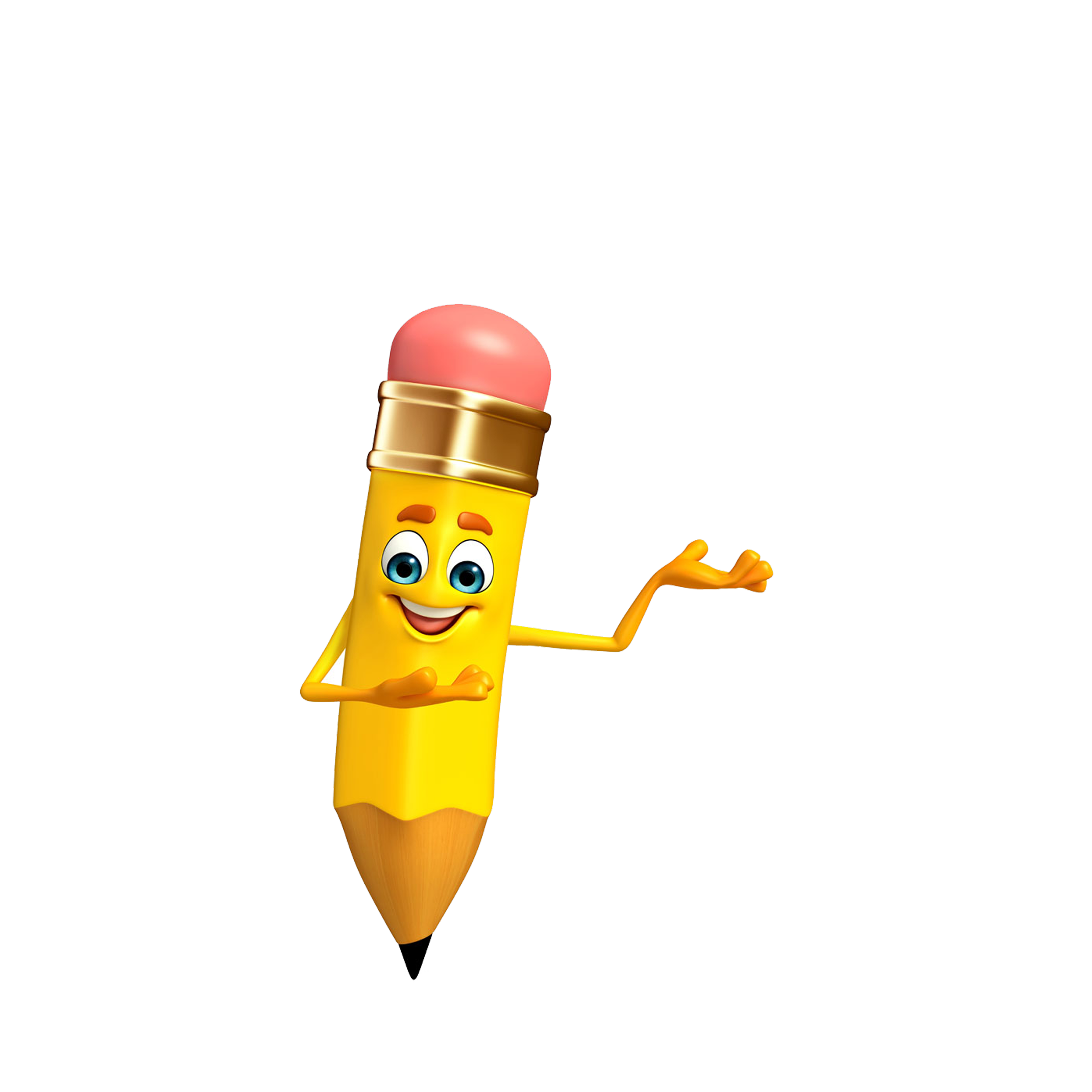 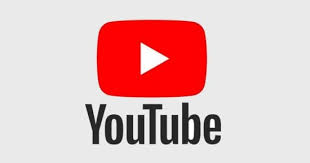 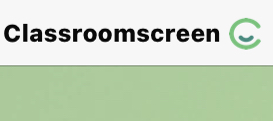 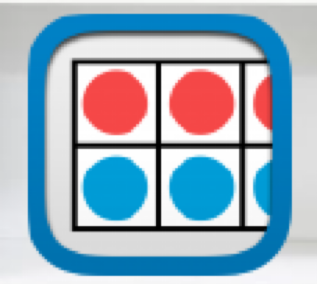 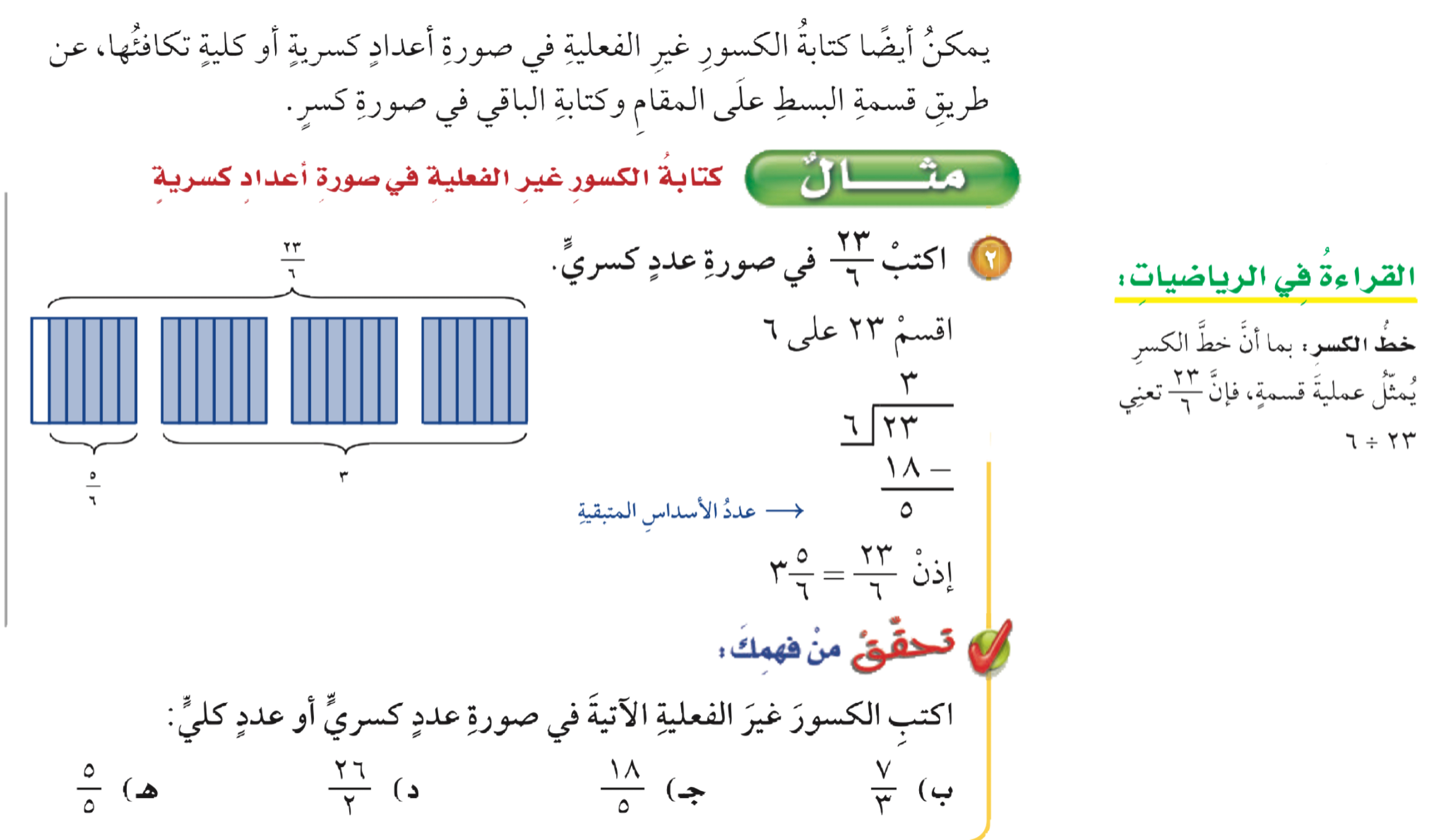 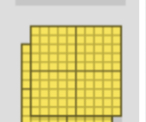 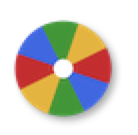 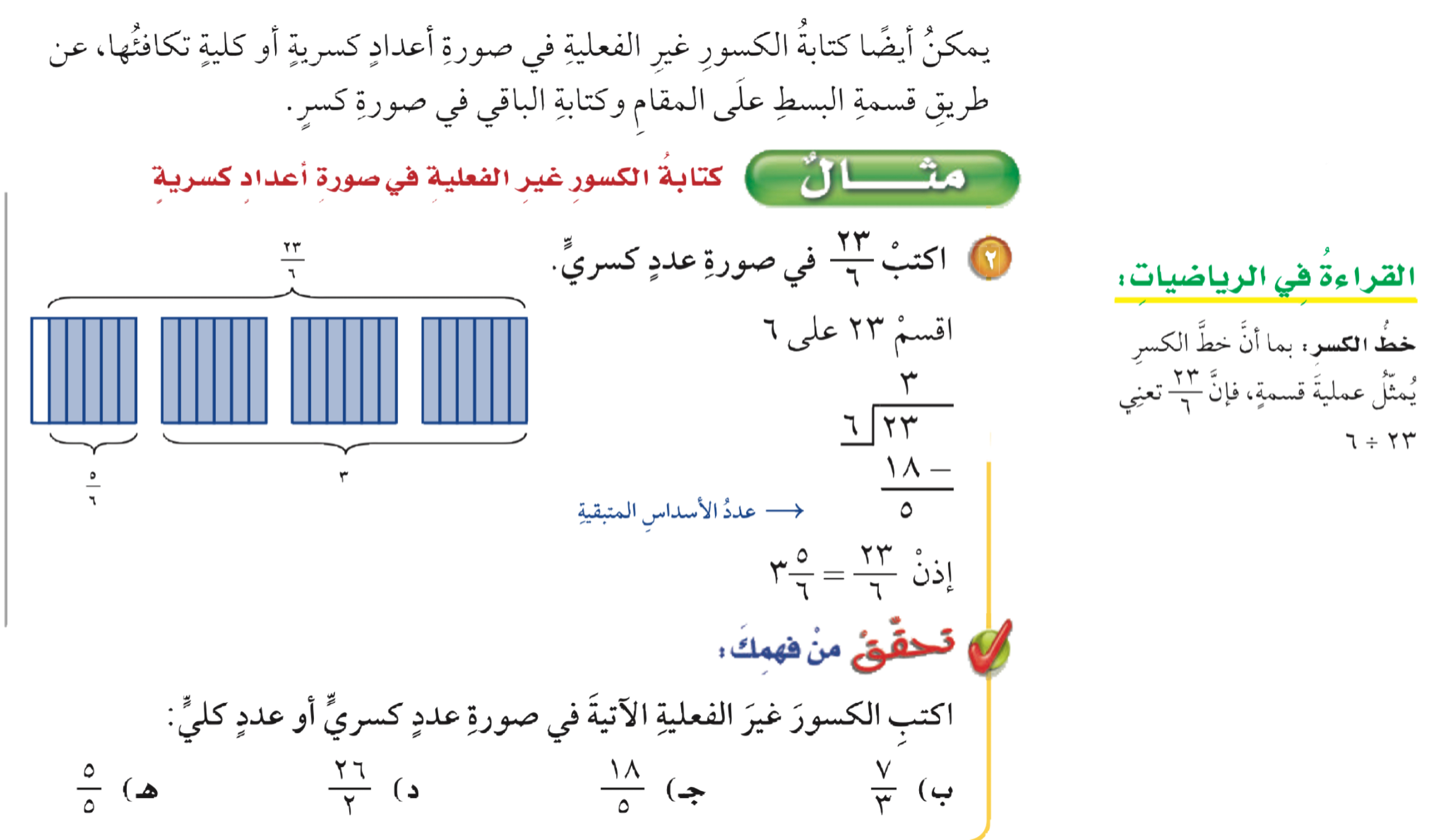 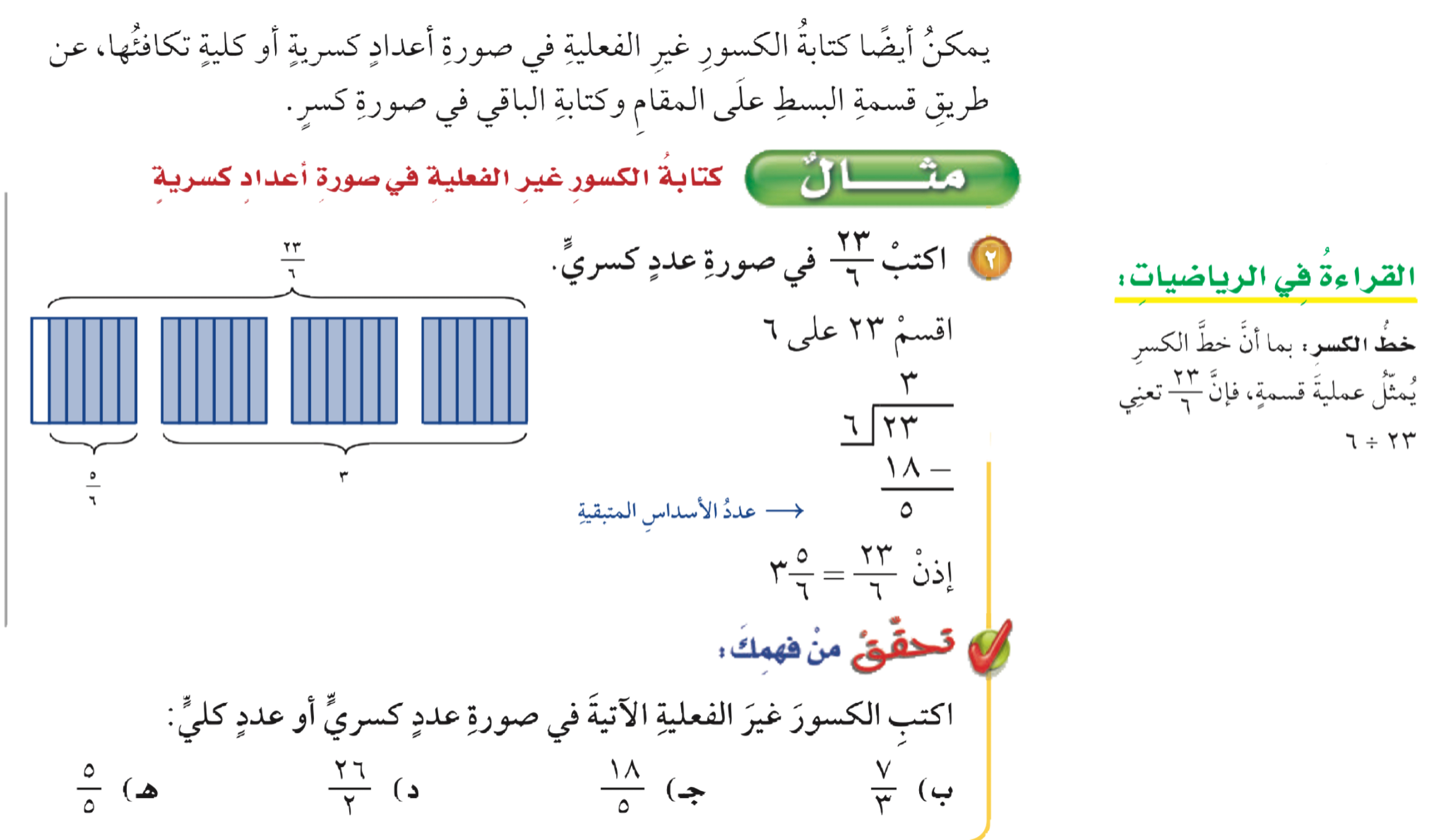 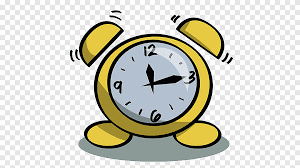 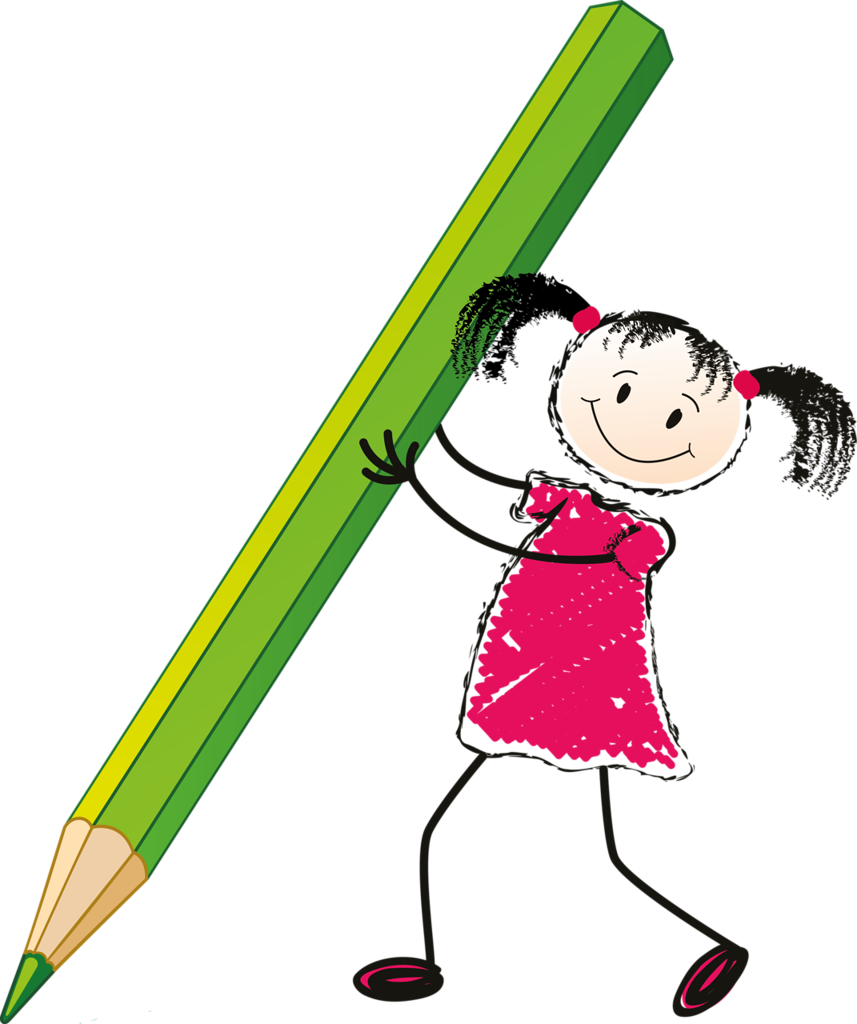 الحل
أدوات
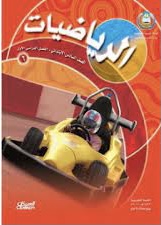 نشاط
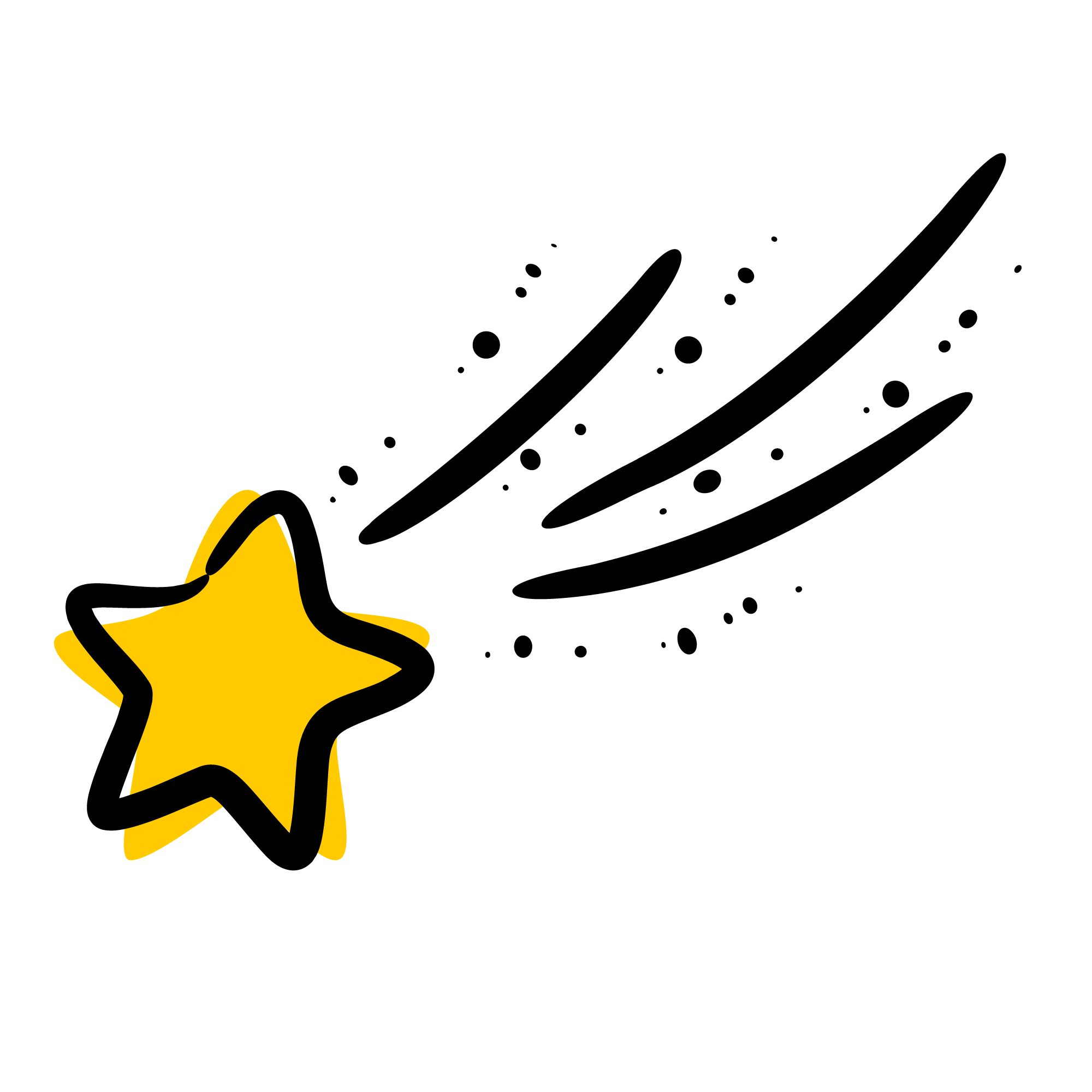 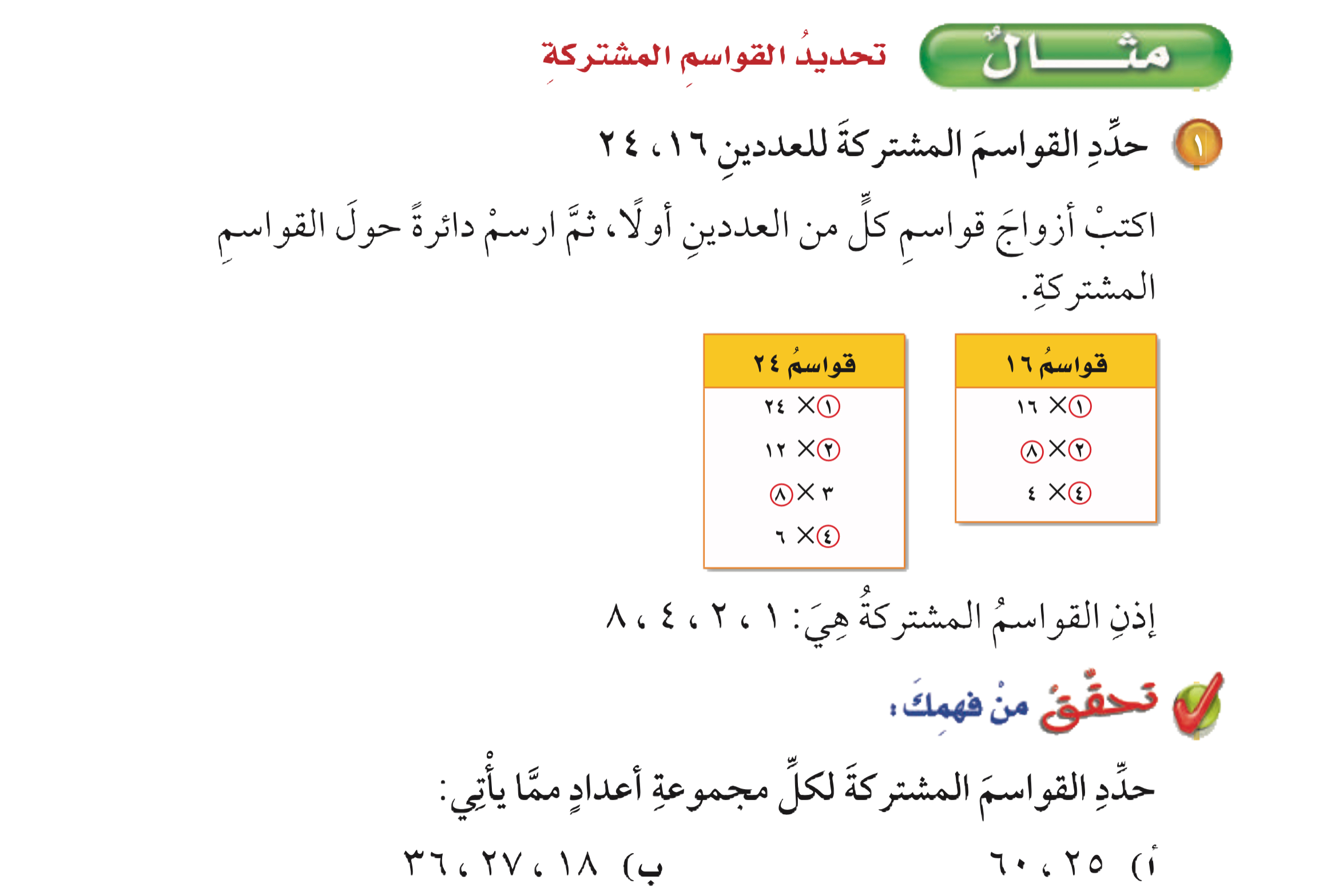 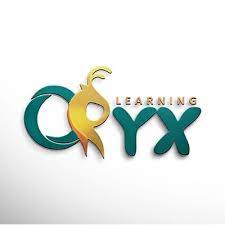 المحور الثاني
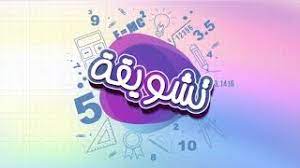 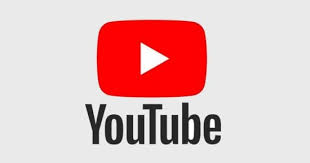 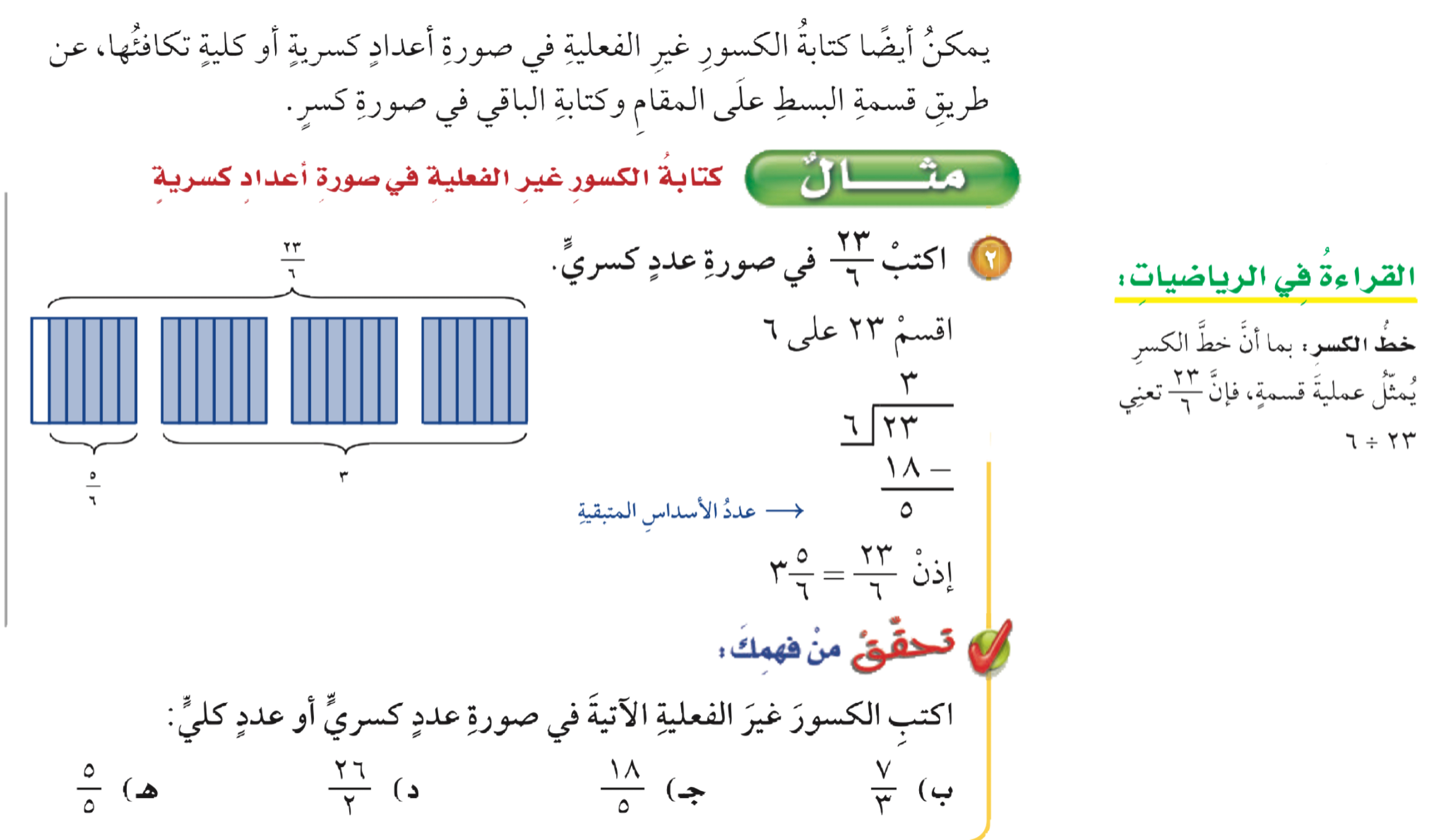 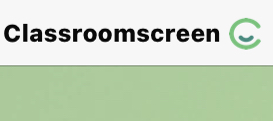 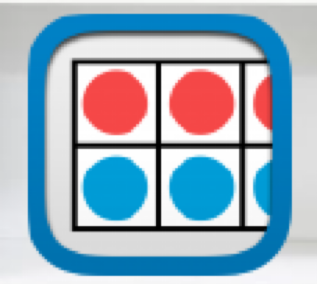 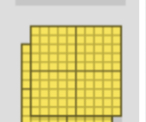 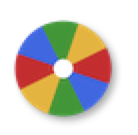 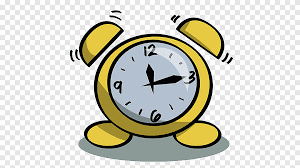 ٢
٣
١
١٣
أدوات
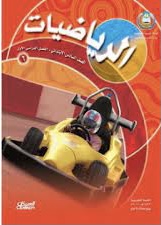 نشاط
١
٣
١٣
٣
٢
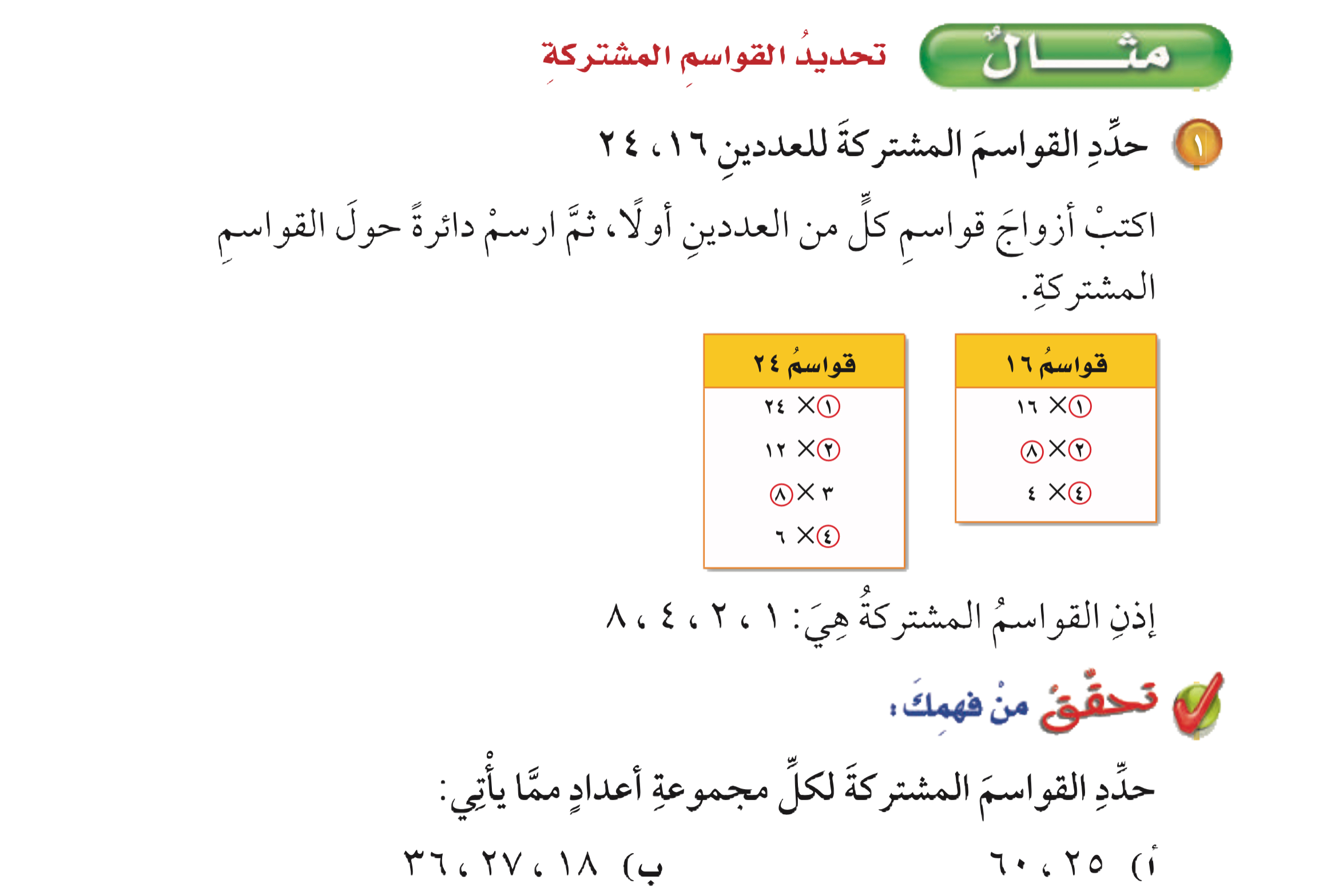 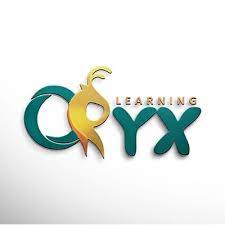 المحور الثاني
=
=
=
=
٢
٢٦
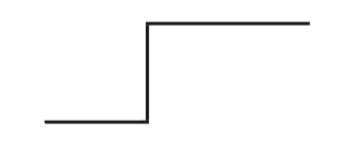 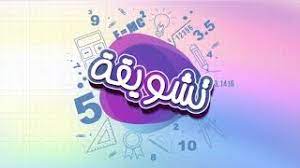 ٣
٣
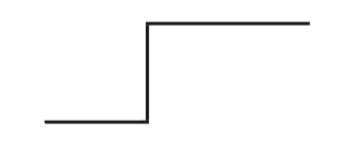 ٥
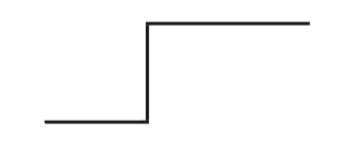 ١٨
٧
٥
-
-
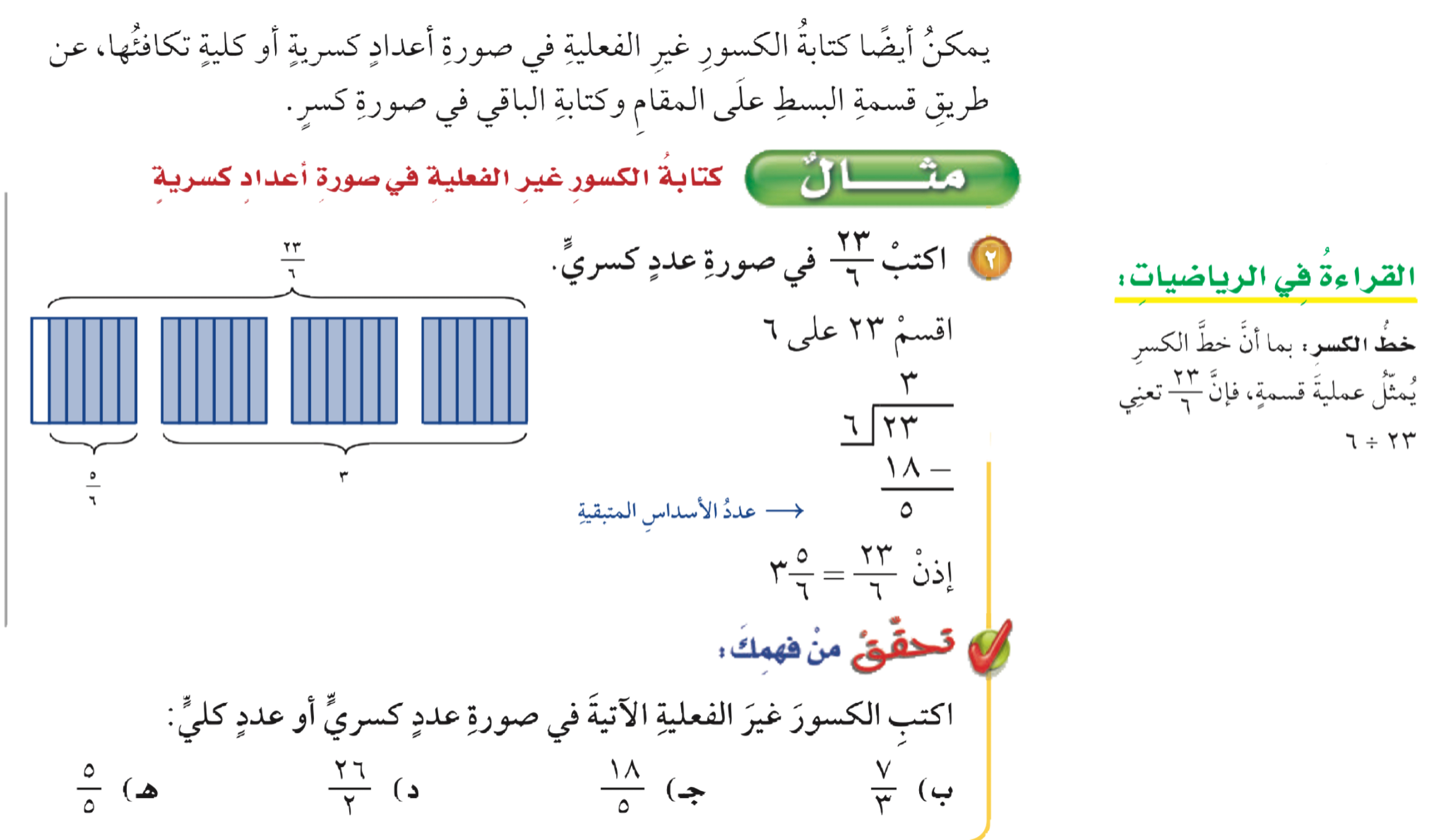 -
٢
١٥
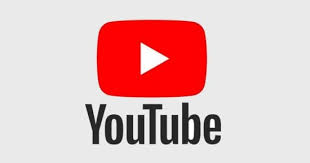 ٦
٠٦
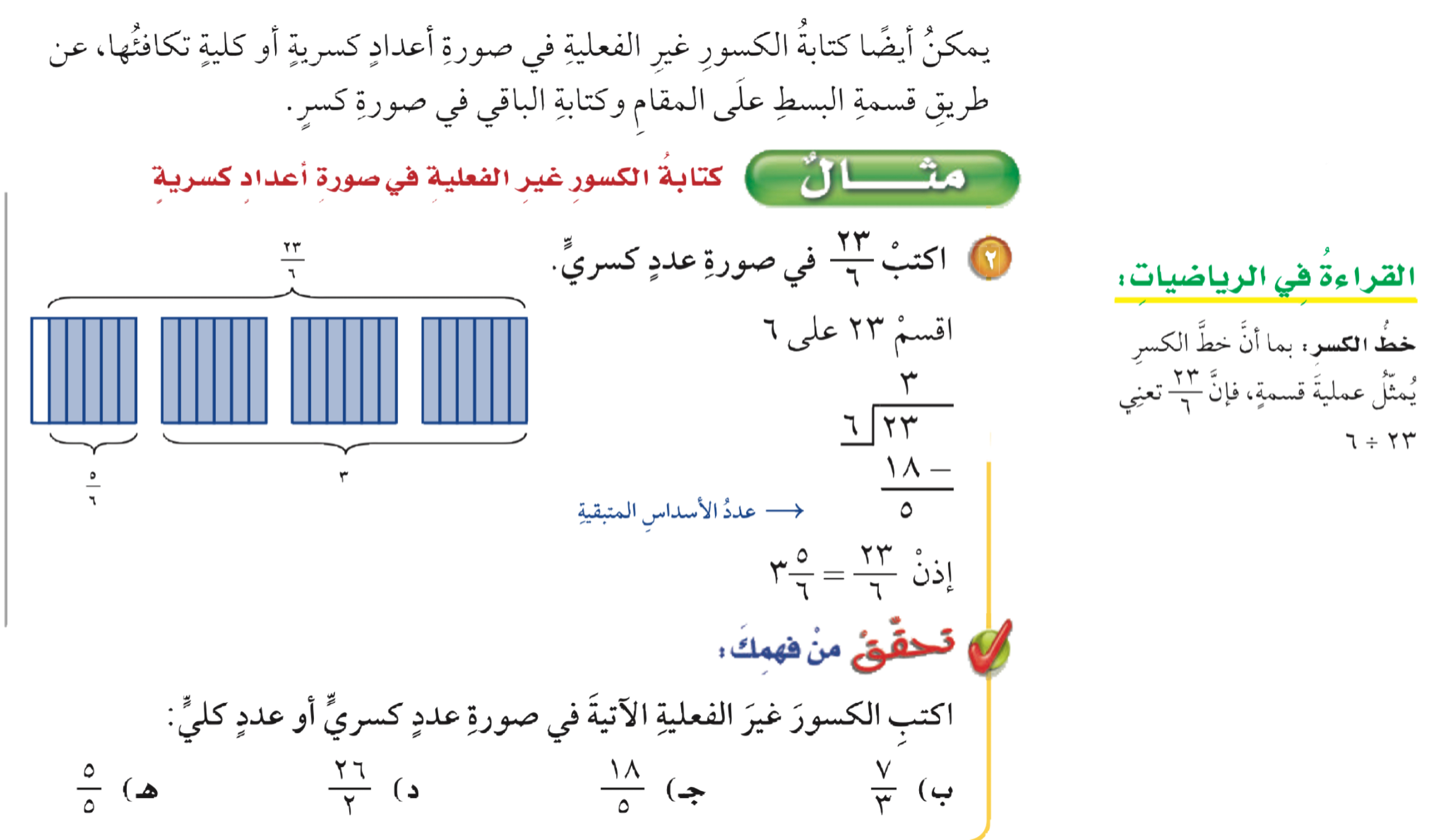 -
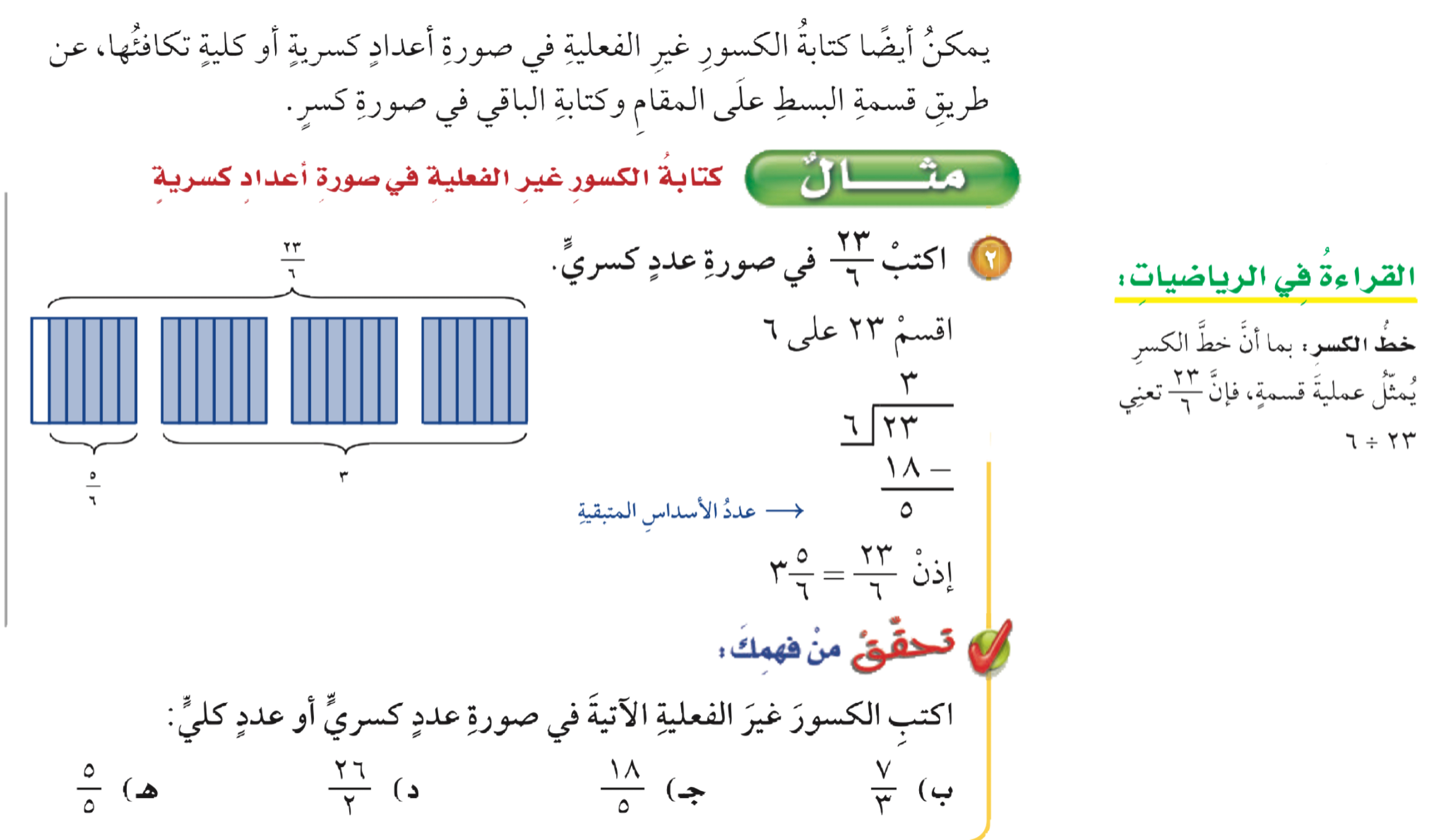 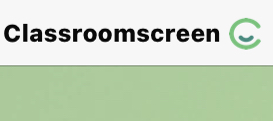 ١
٣
٦
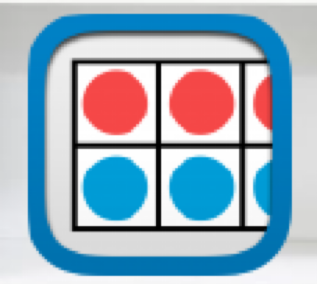 ٠٠
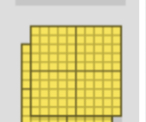 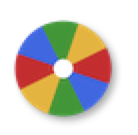 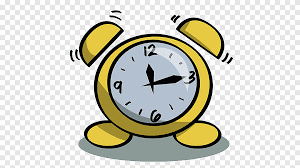 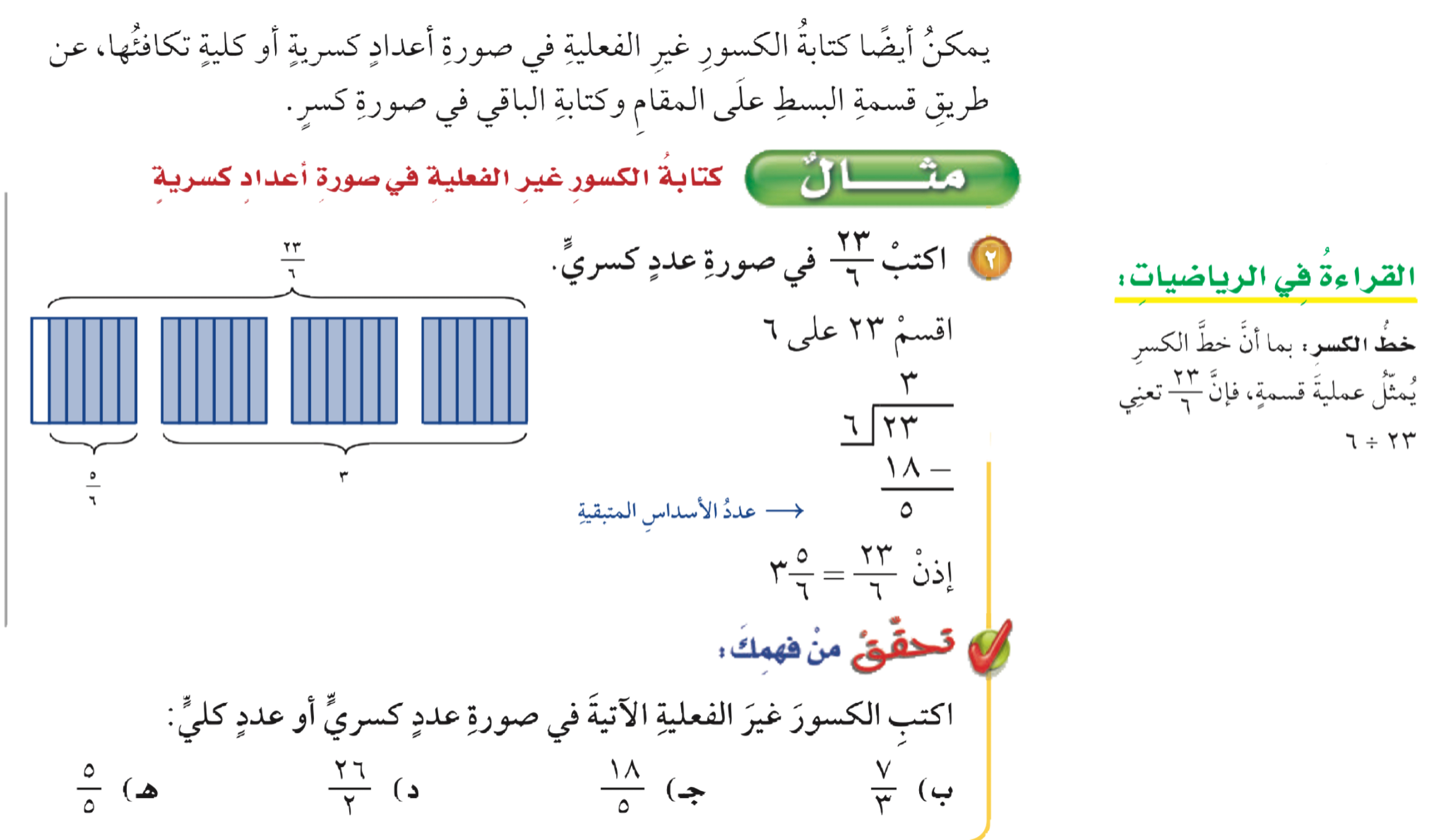 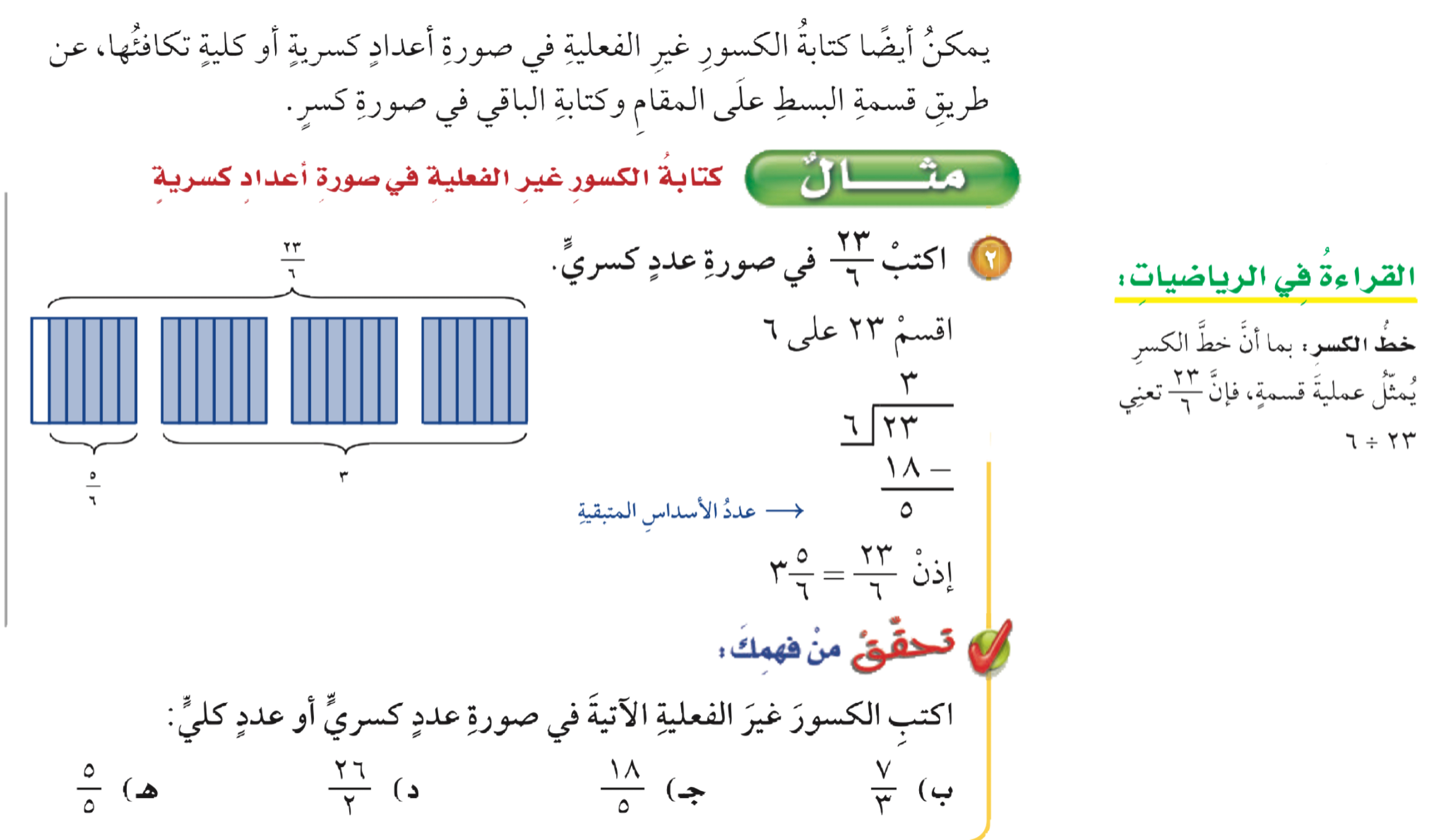 الحل
أدوات
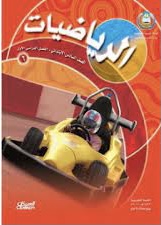 نشاط
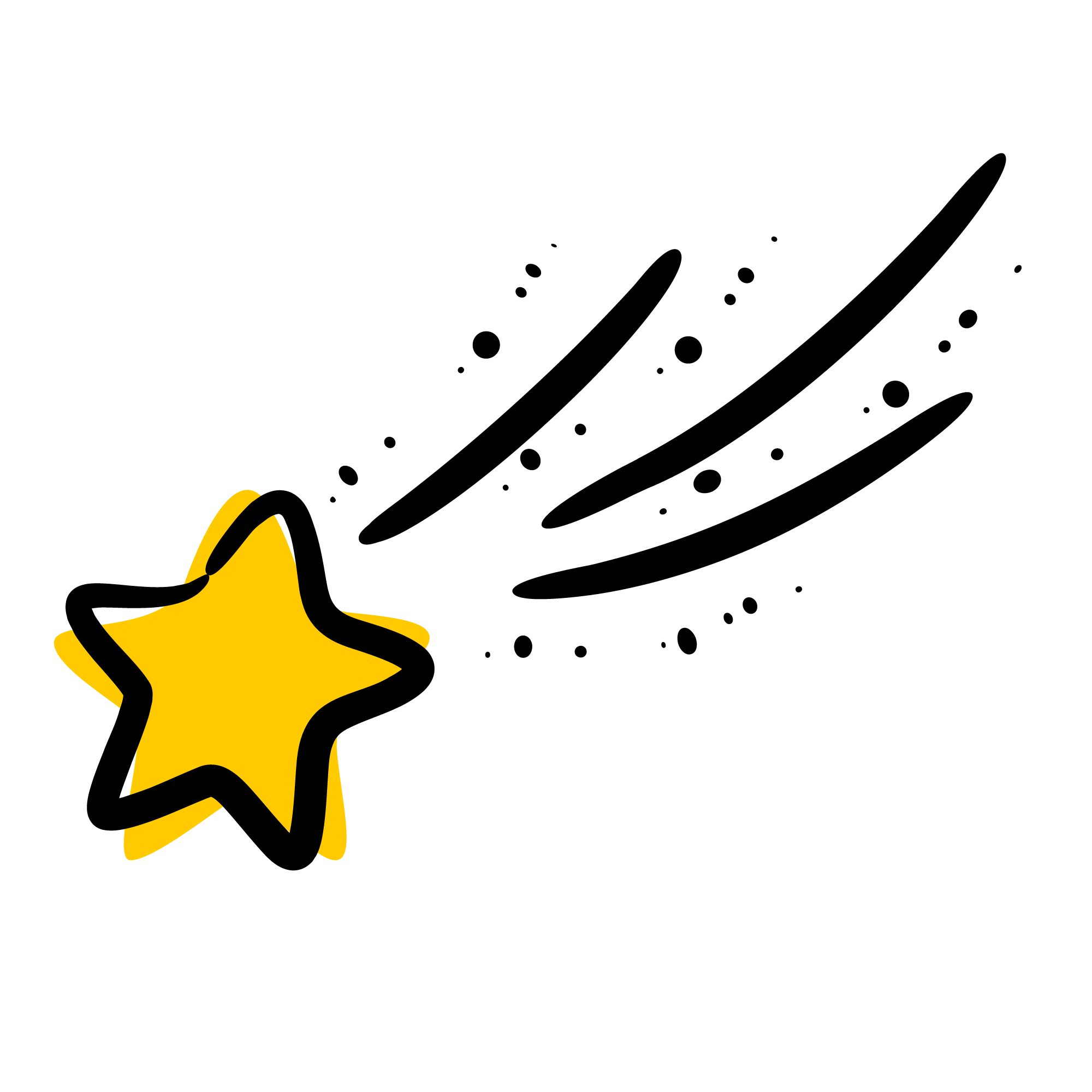 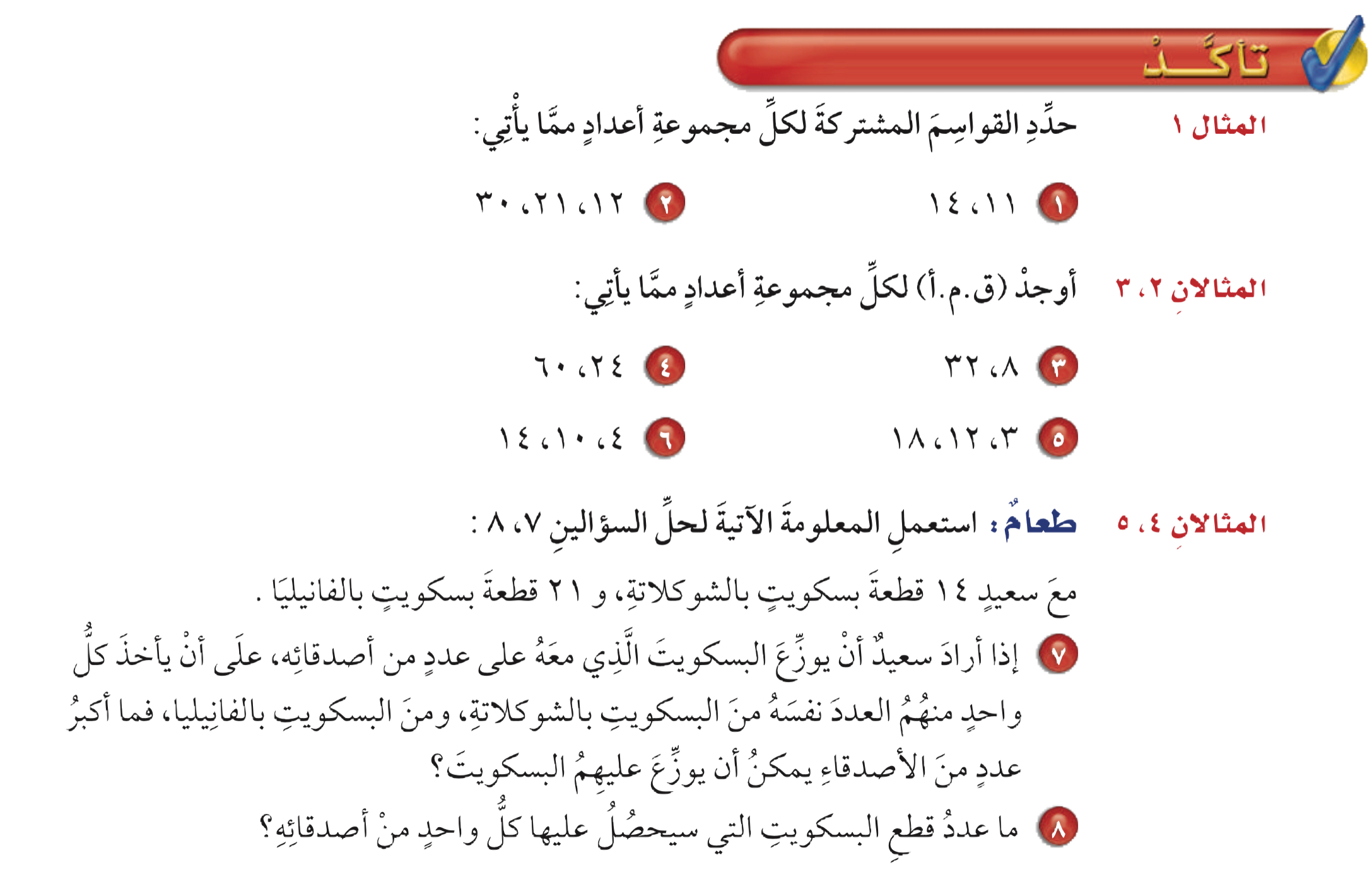 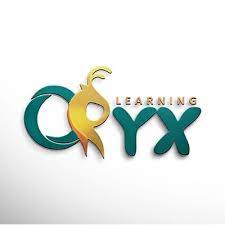 تمرين ١ ، ٢ . ٣
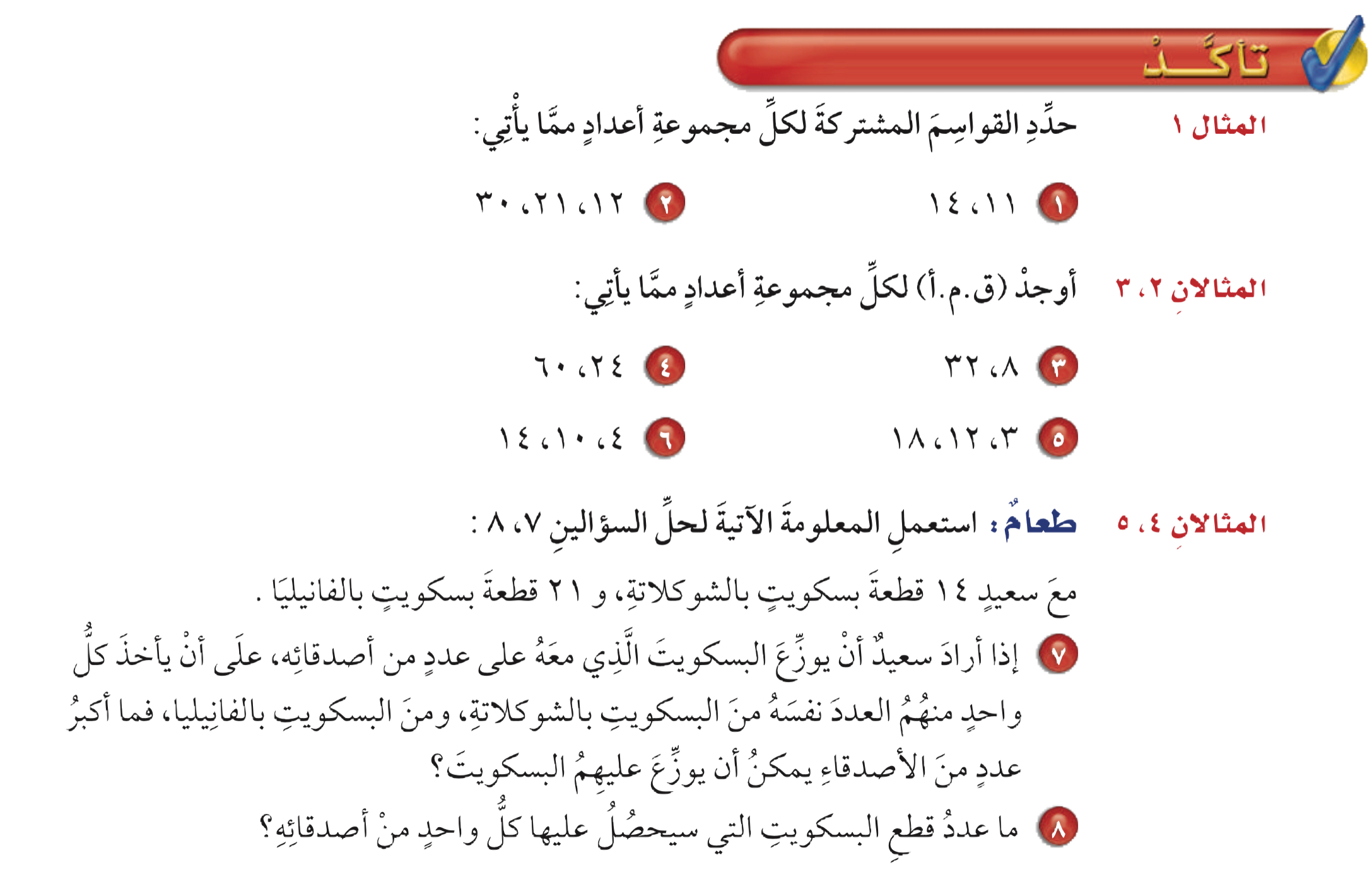 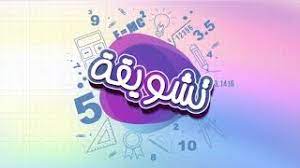 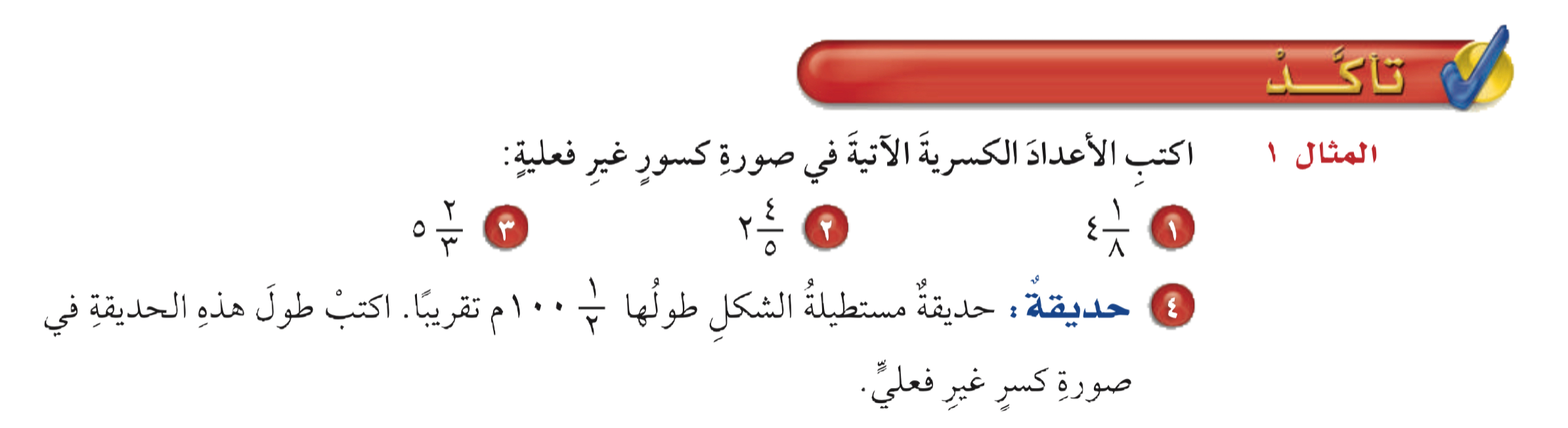 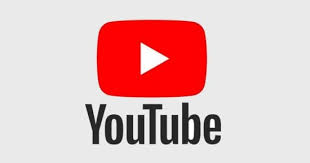 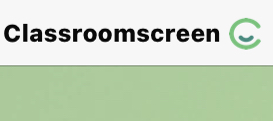 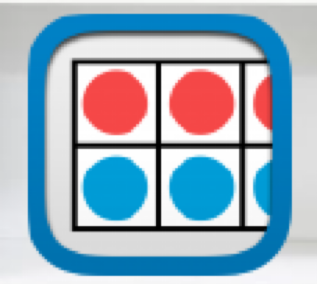 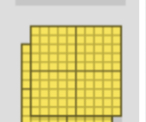 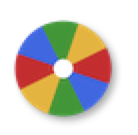 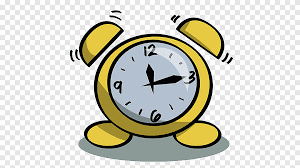 تأكد
تأكد
(٨ × ٤) + ١
(٥ × ٢) + ٤
(٣ × ٥) + ٢
١٧
أدوات
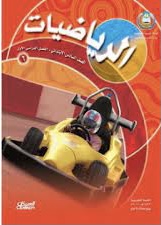 ٣٣
١٤
نشاط
١
٤
٢
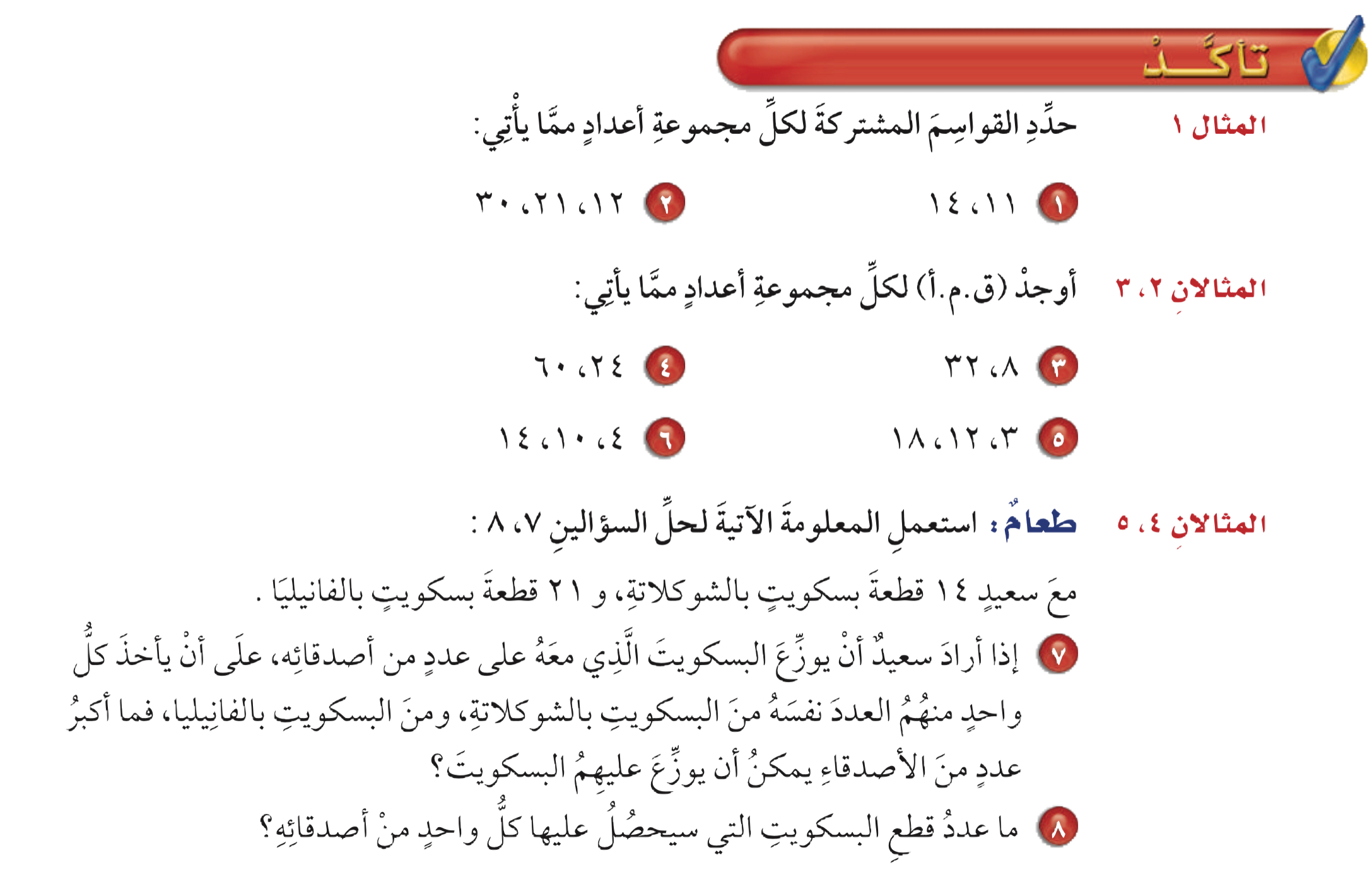 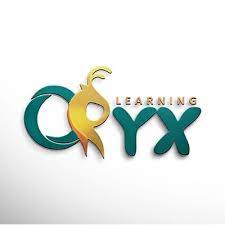 تمرين ١ ، ٢ . ٣
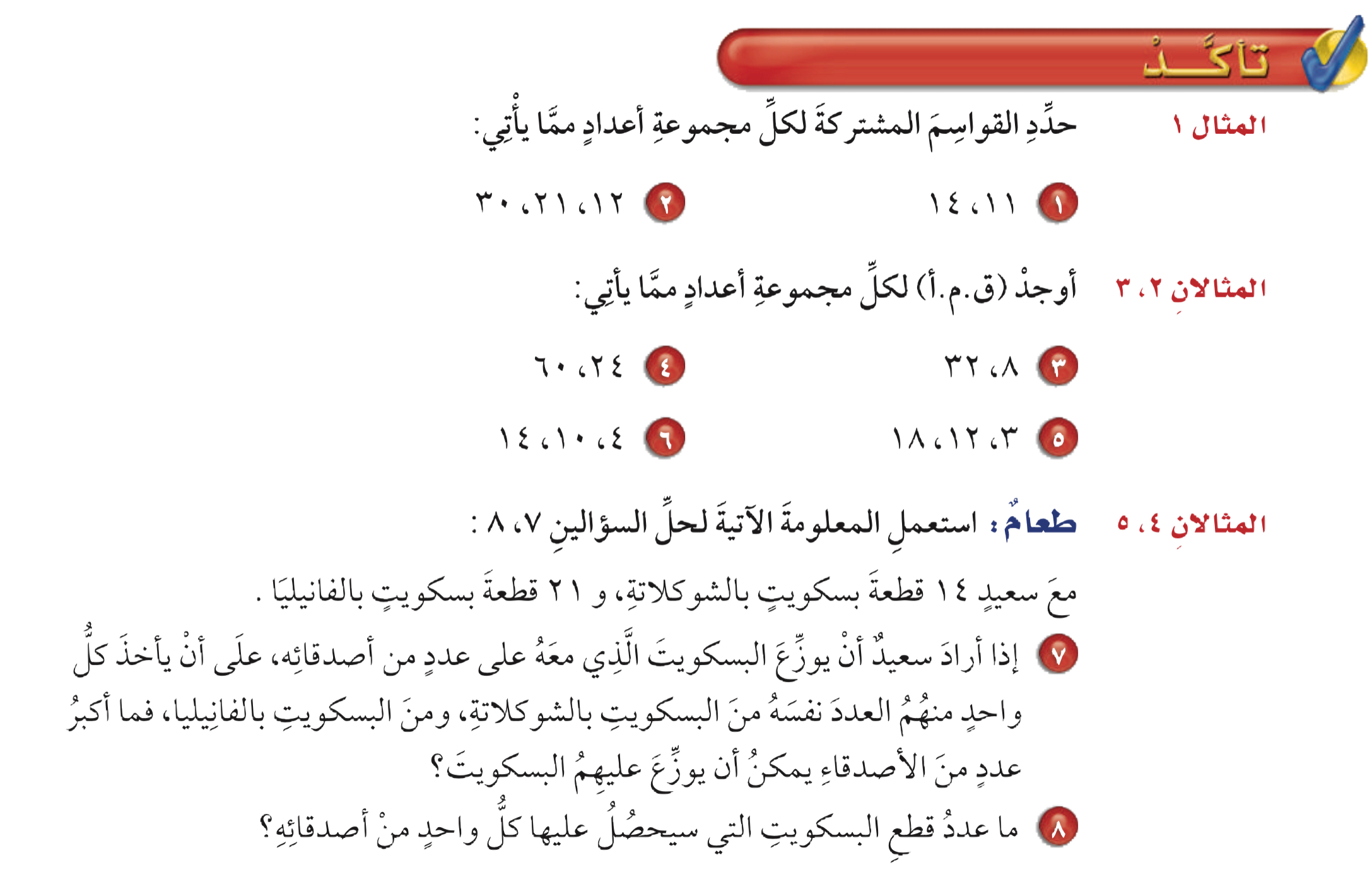 =
=
٤
٢
٥
=
=
=
=
٨
٥
٨
٥
٣
٣
٨
٥
٣
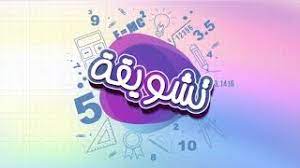 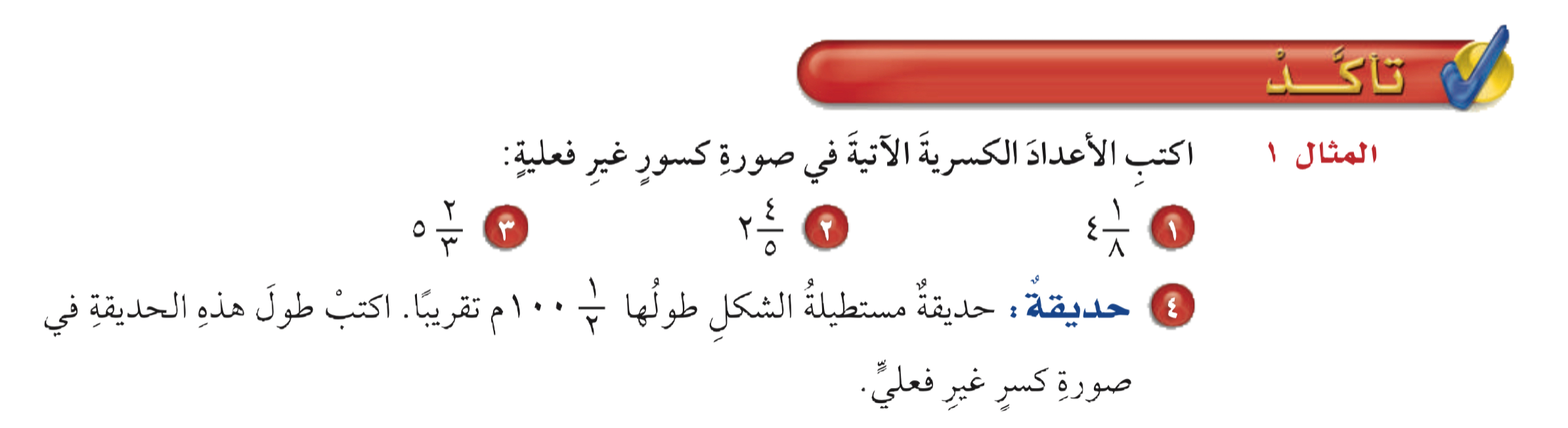 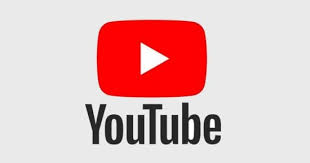 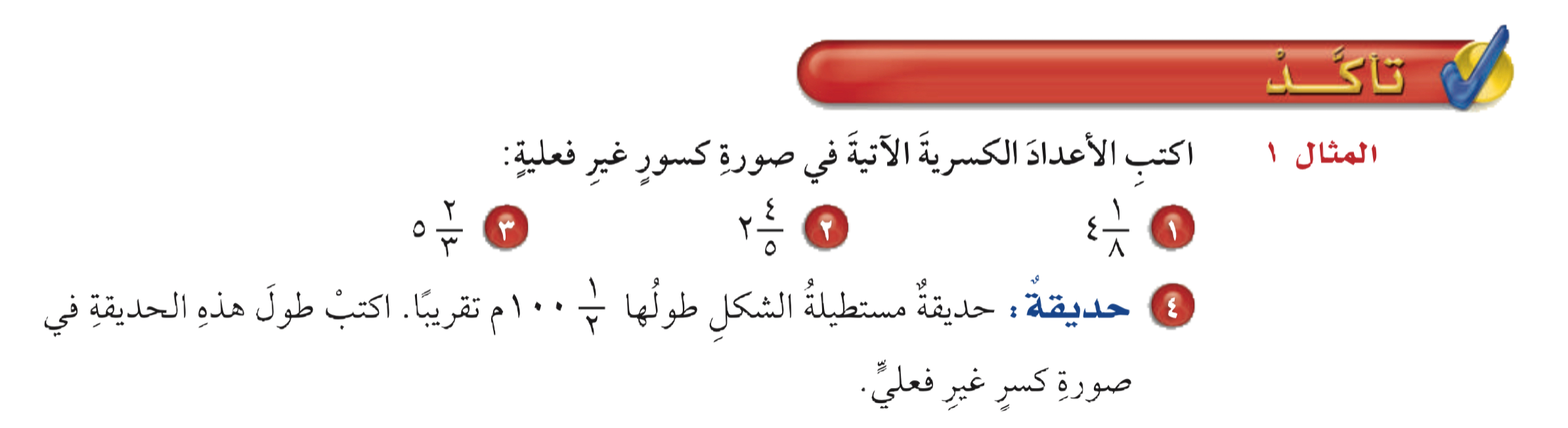 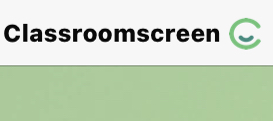 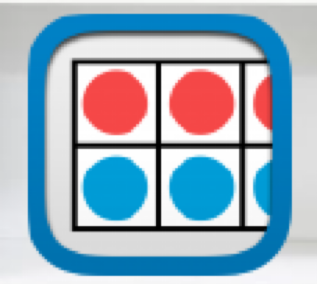 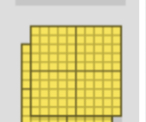 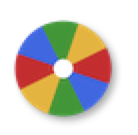 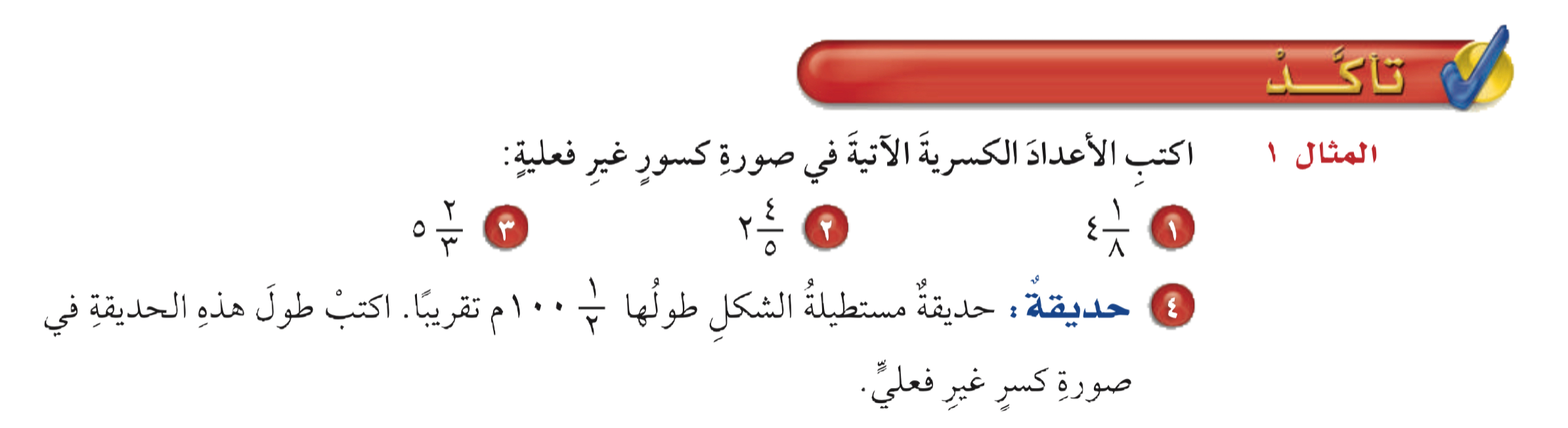 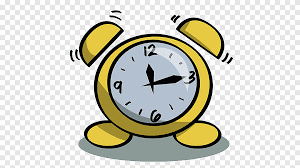 تأكد
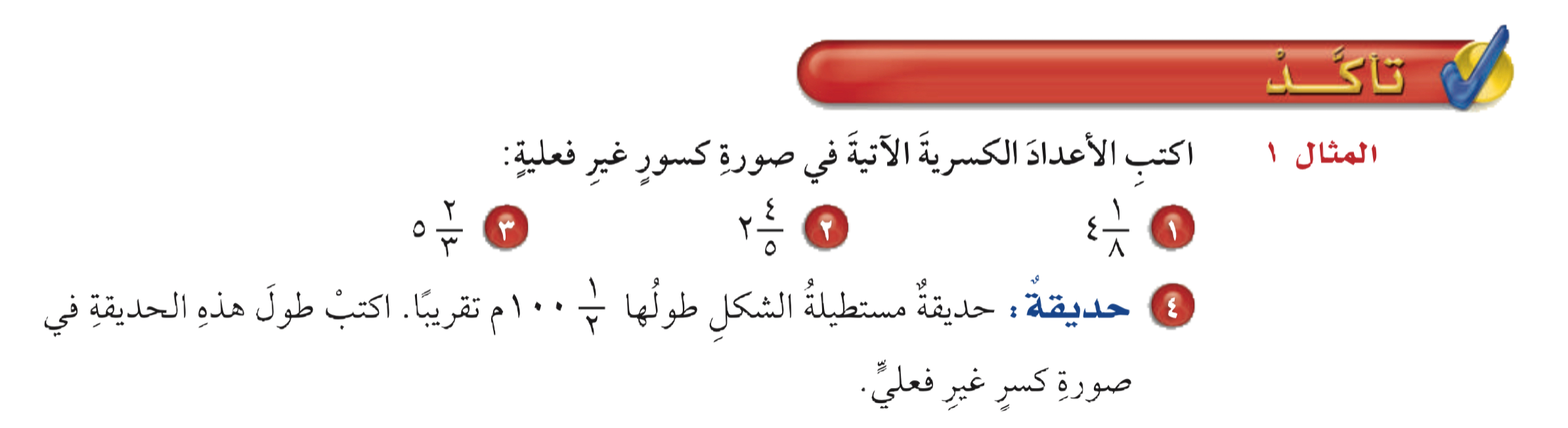 الحل
أدوات
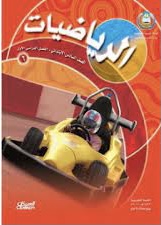 نشاط
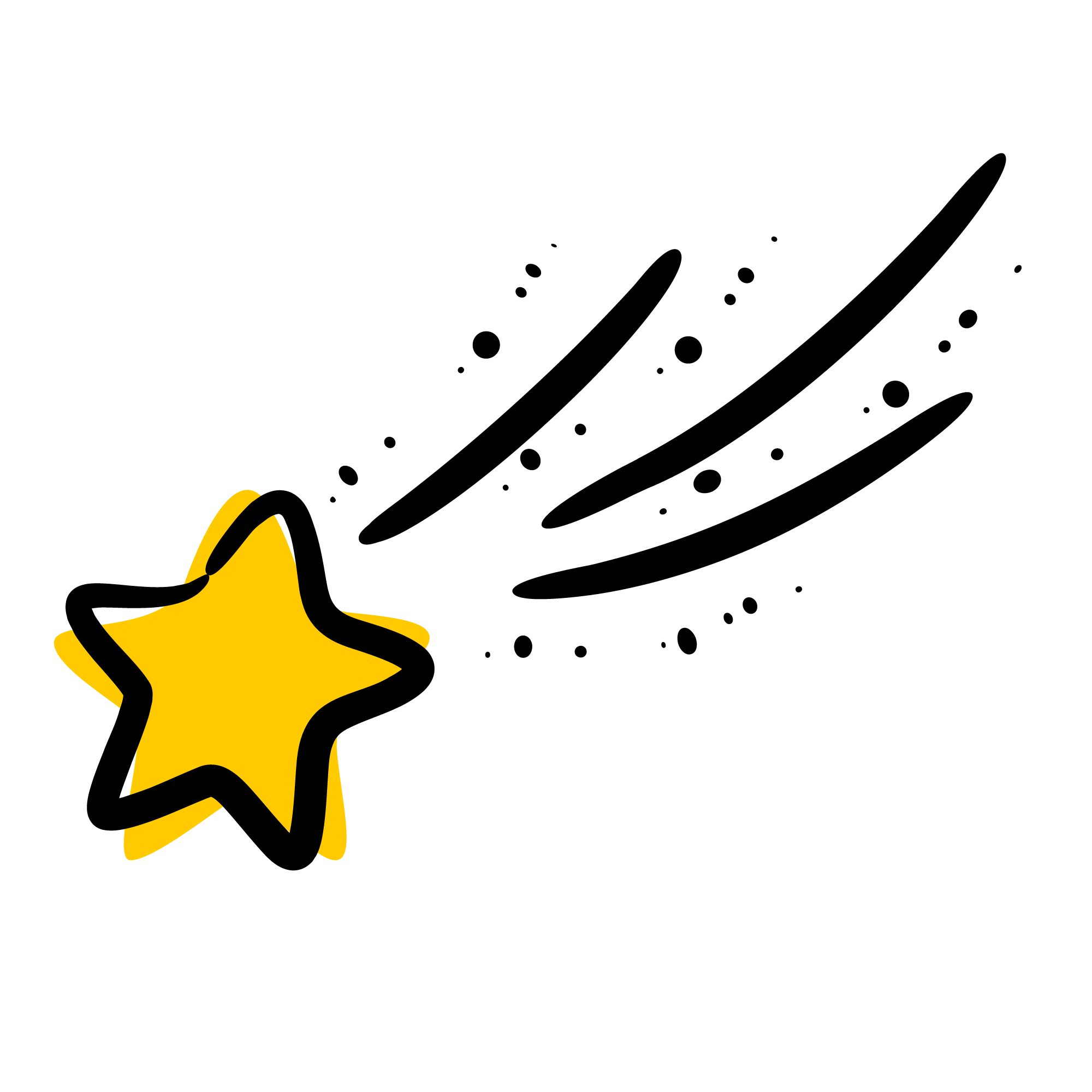 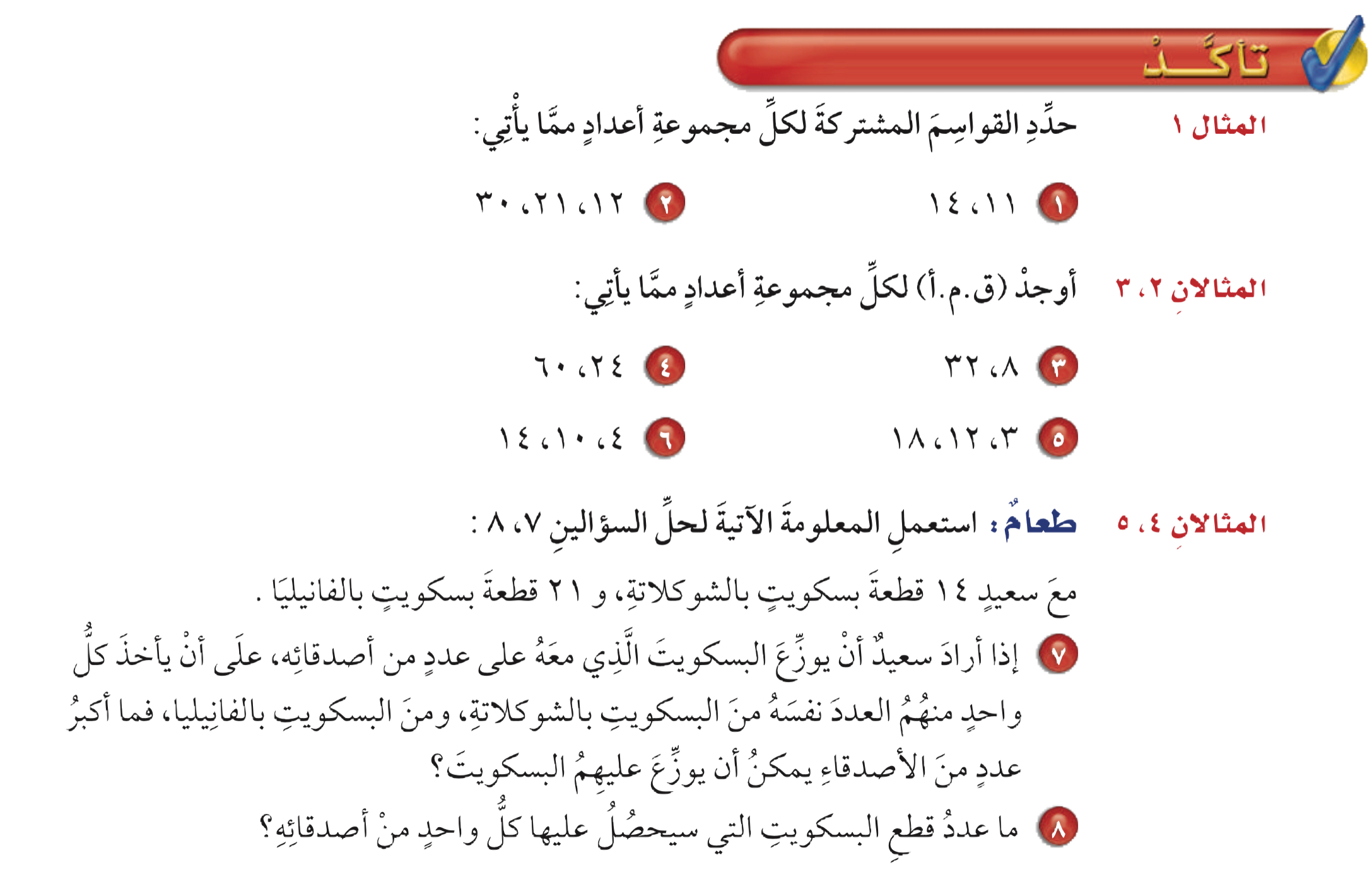 تمرين ٤
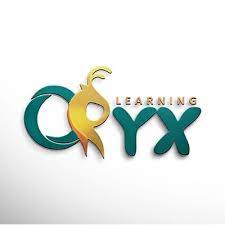 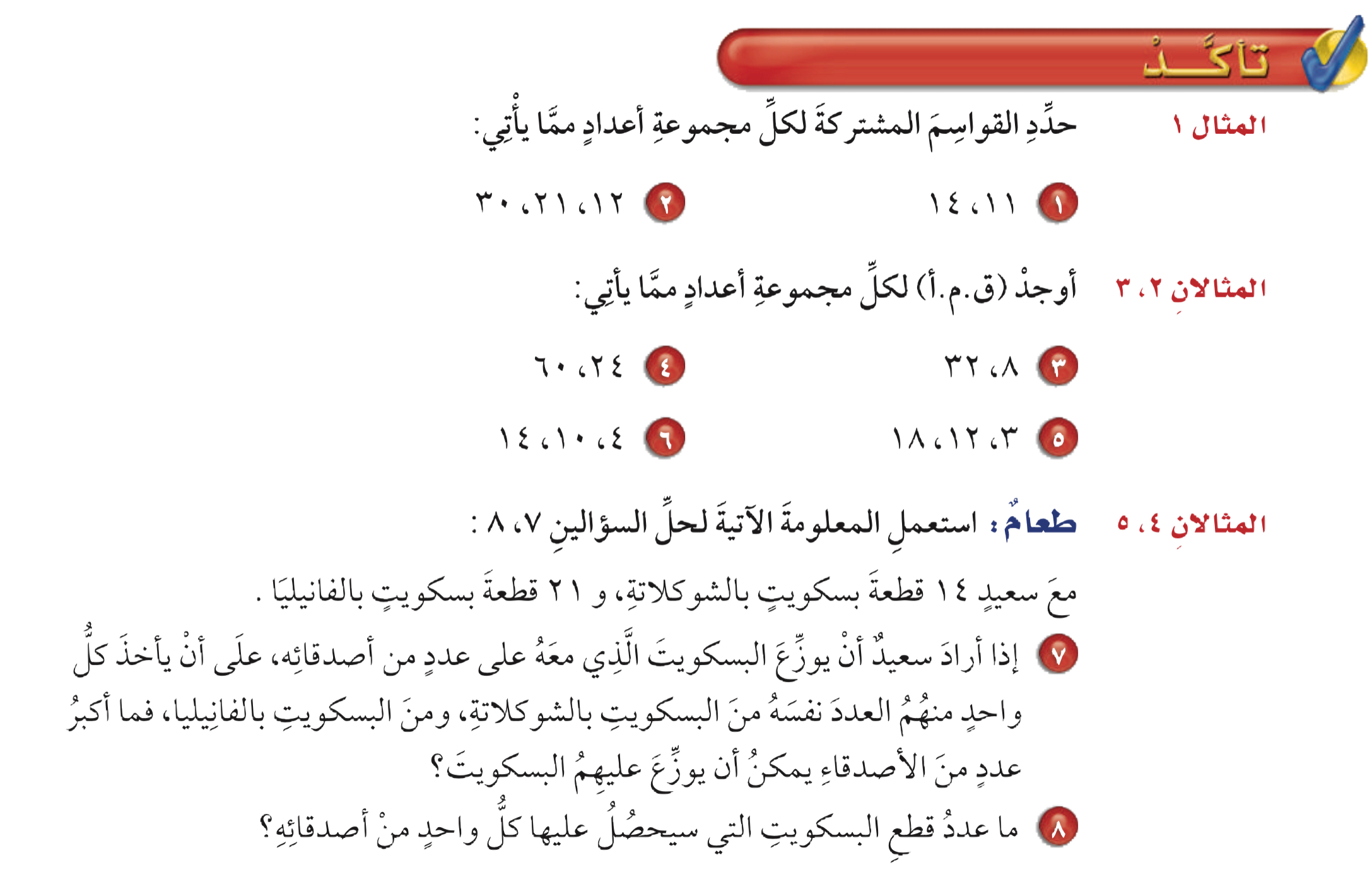 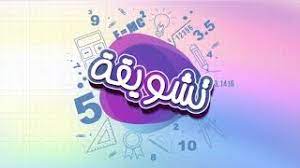 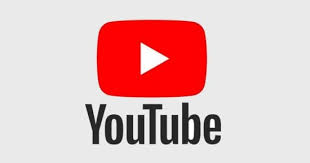 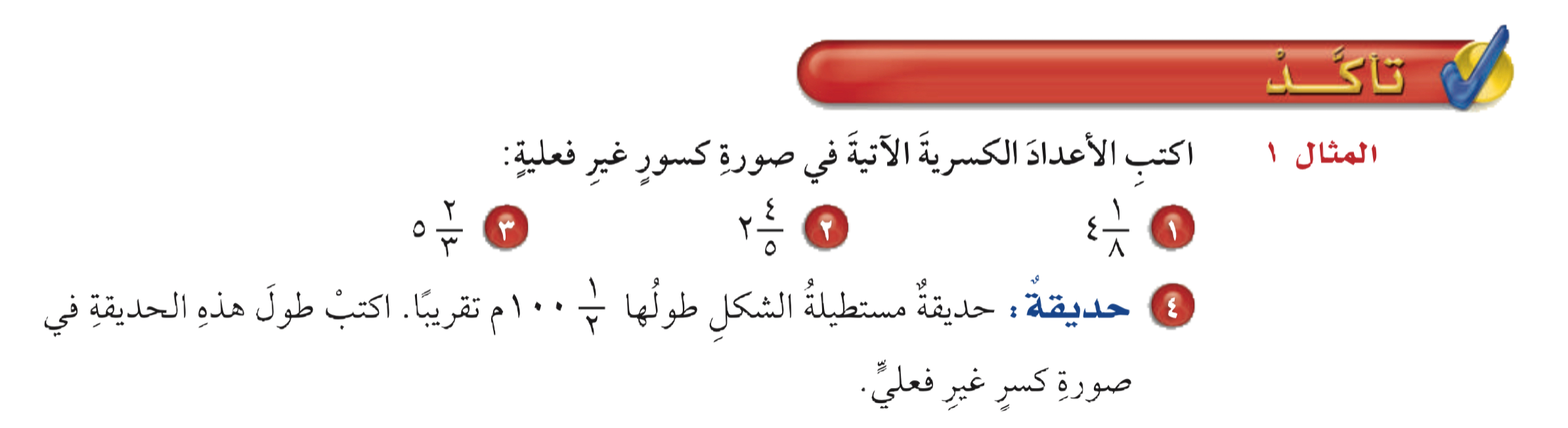 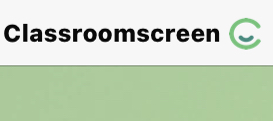 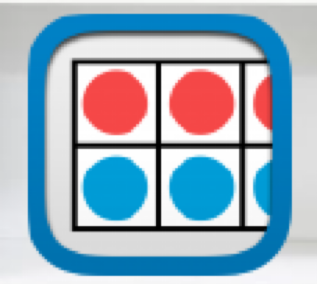 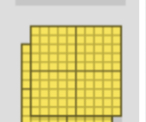 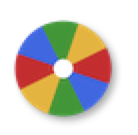 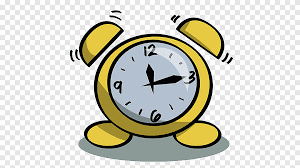 (٢ × ١٠٠) + ١
٢٠١
أدوات
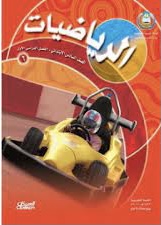 نشاط
١
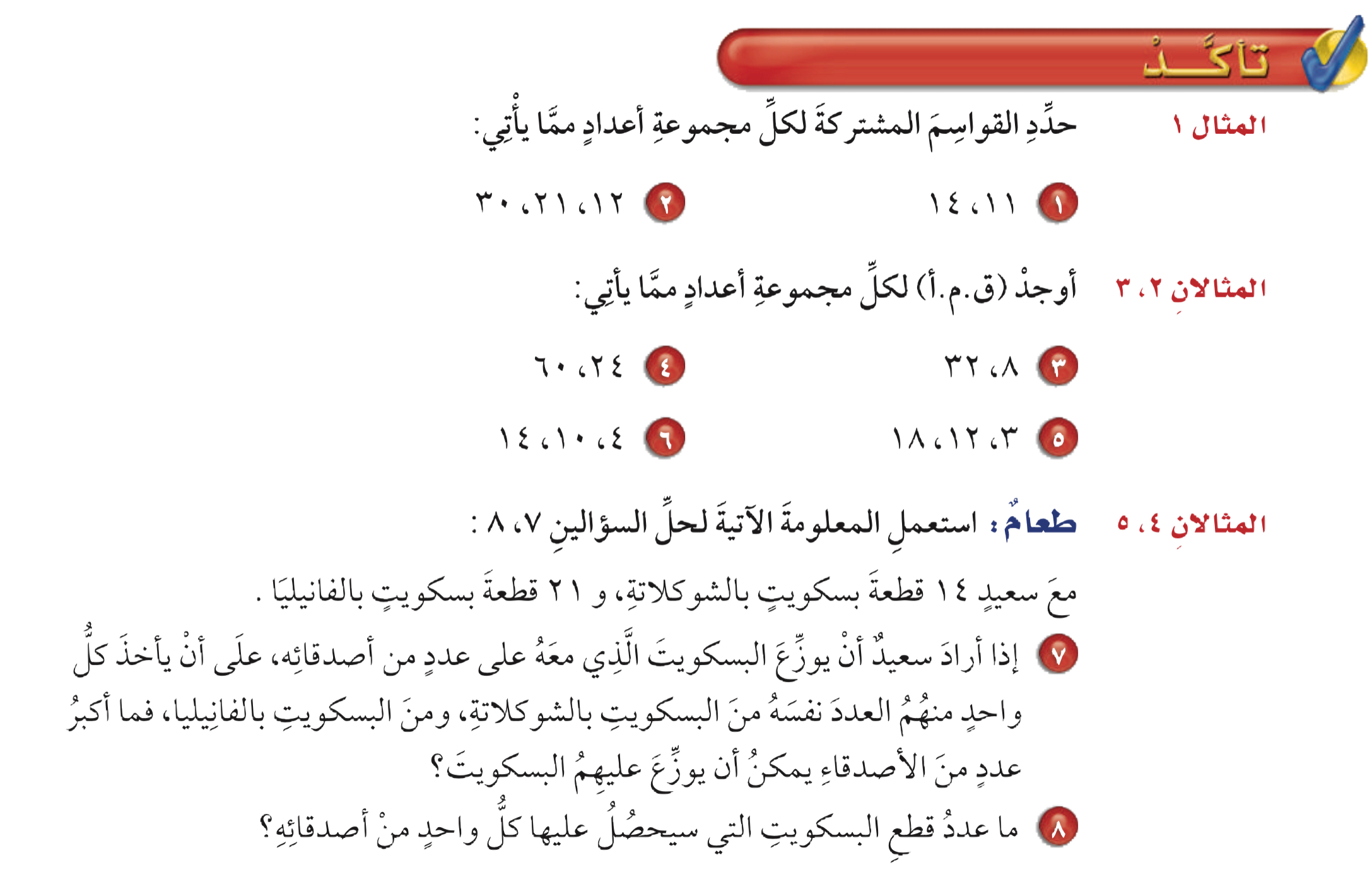 تمرين ٤
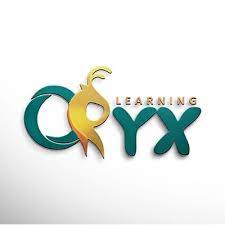 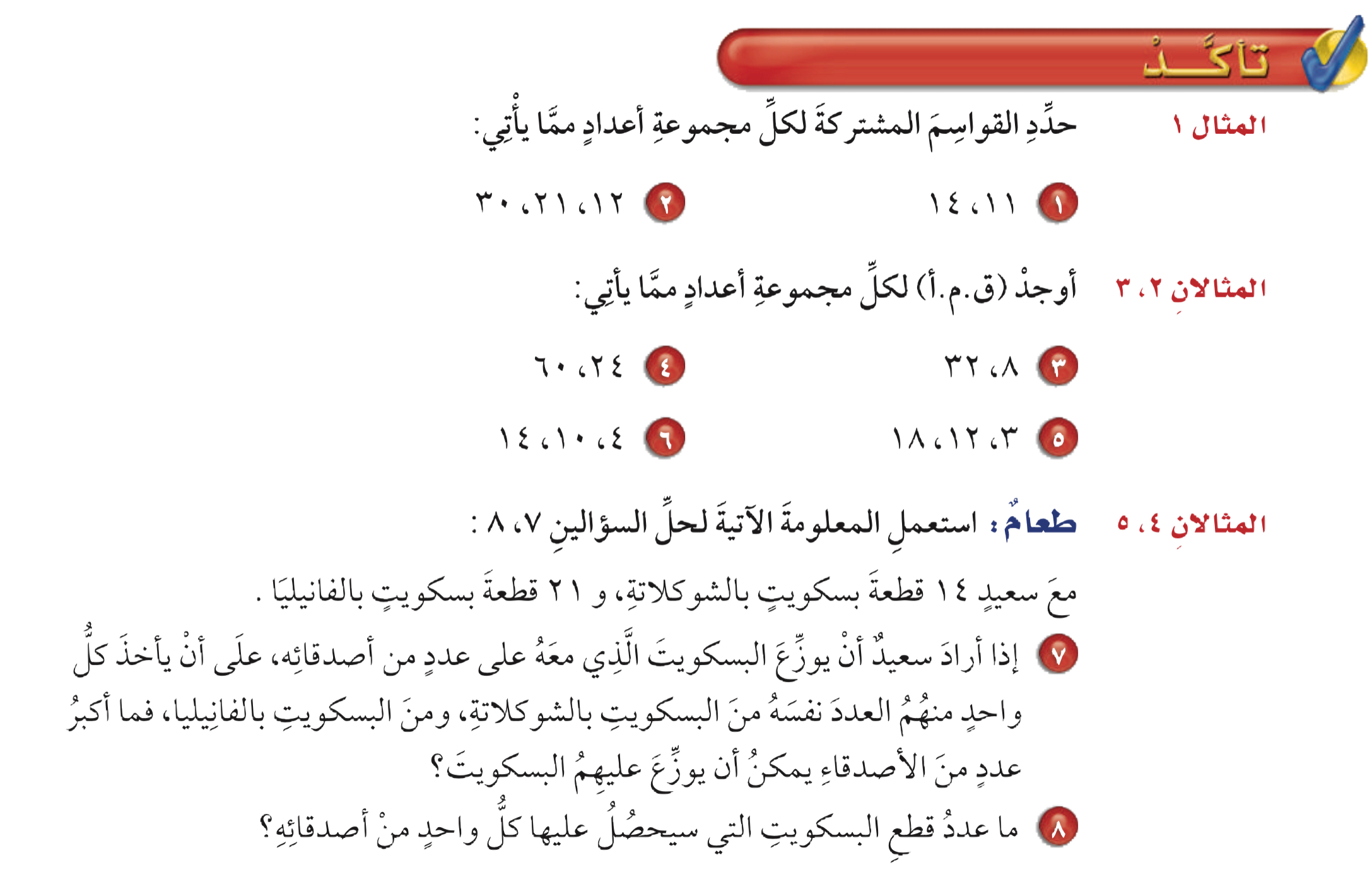 ١٠٠
=
م تقريباً
=
٢
٢
٢
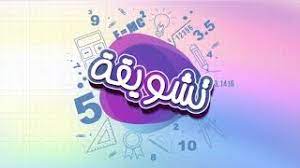 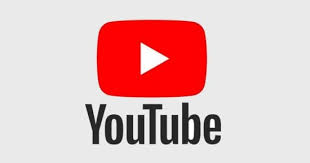 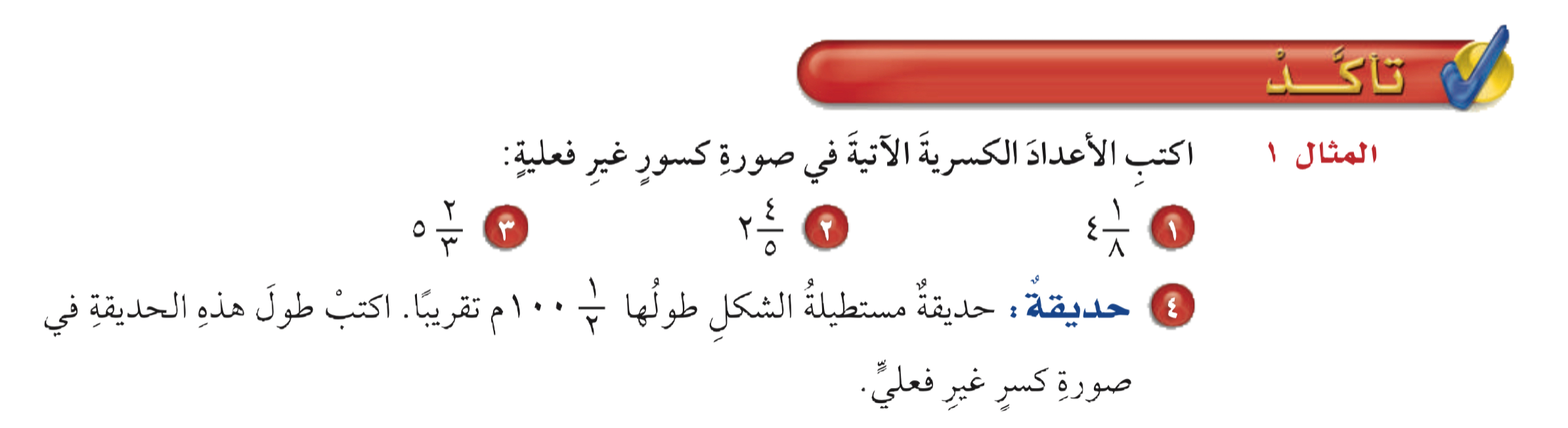 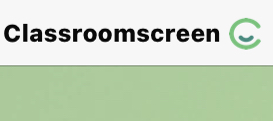 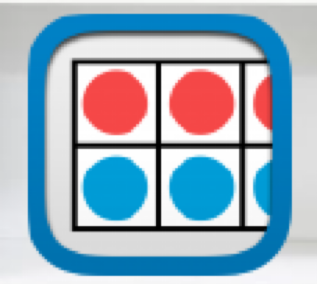 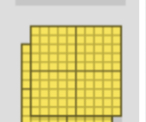 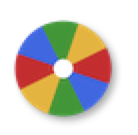 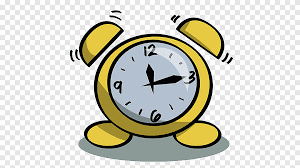 الحل
أدوات
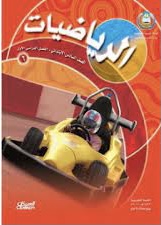 نشاط
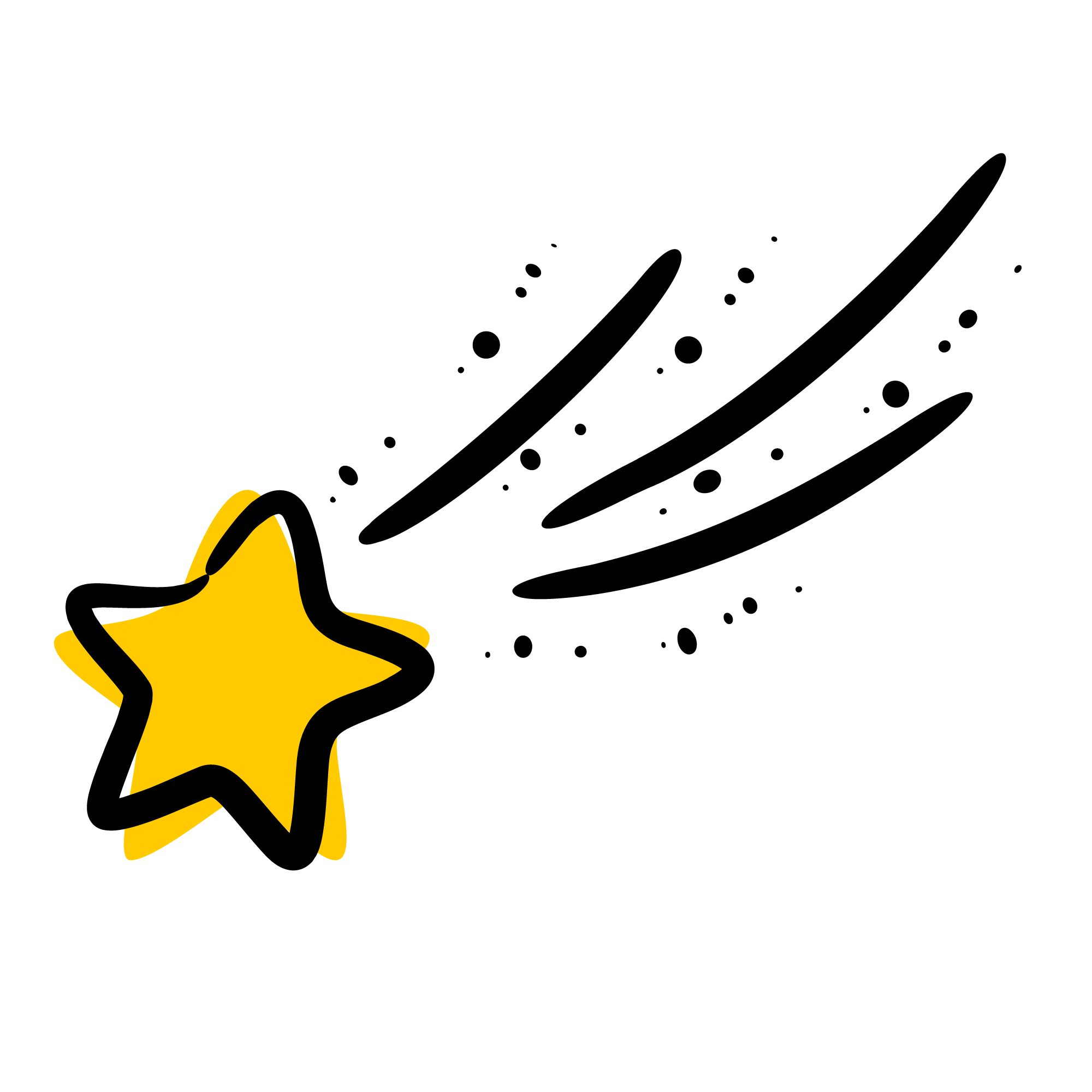 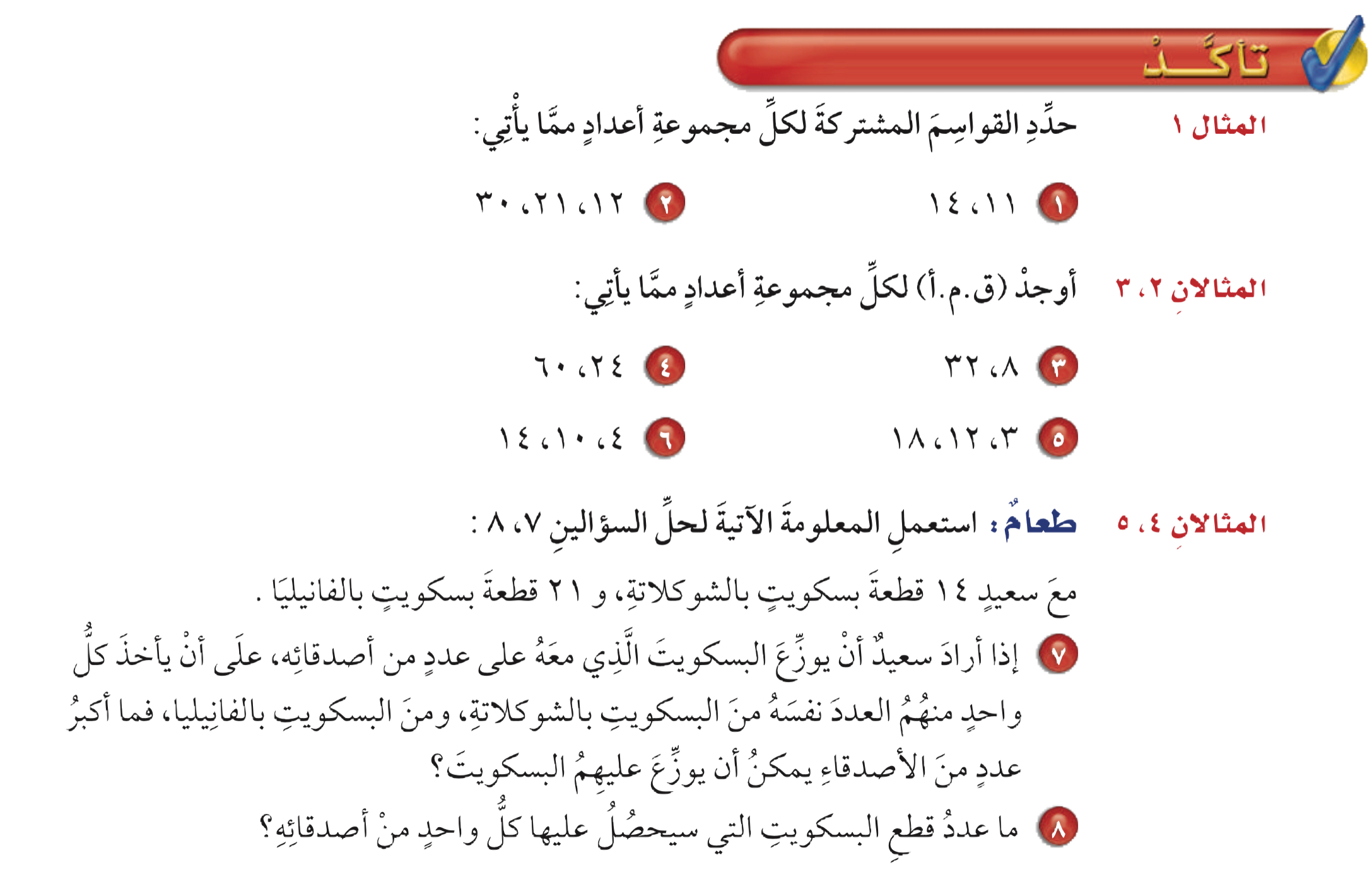 تمرين ٥ ، ٦ ، ٧
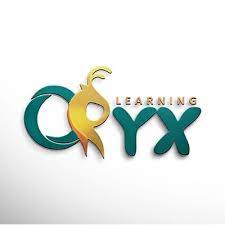 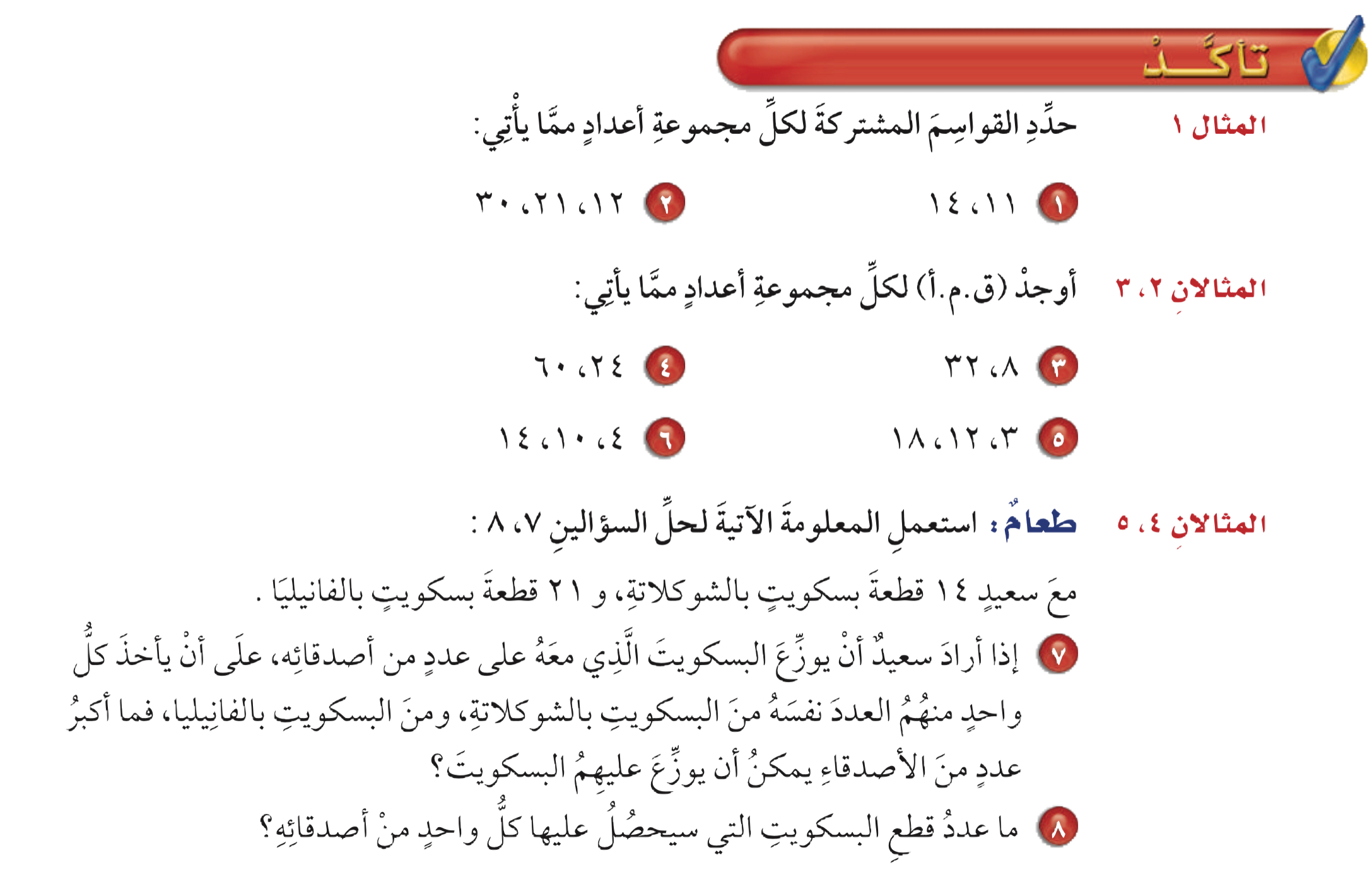 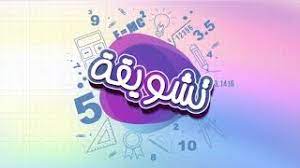 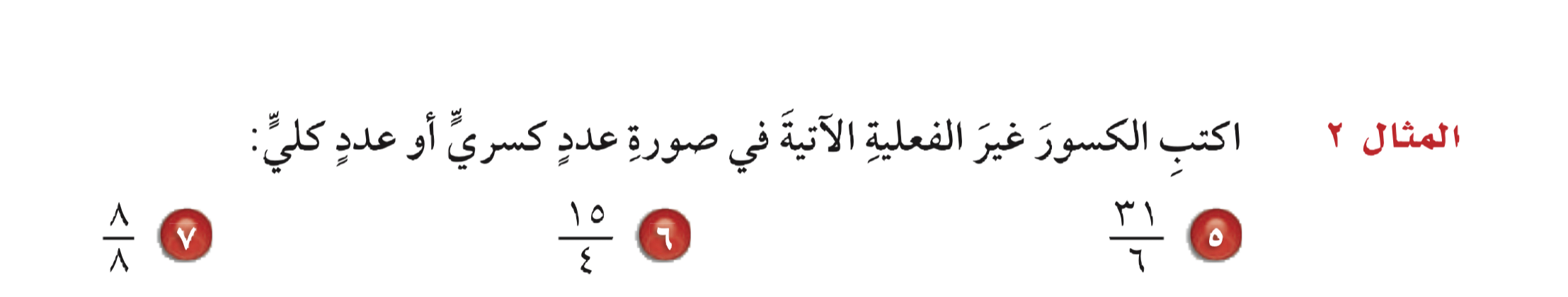 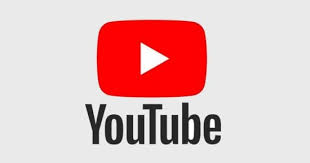 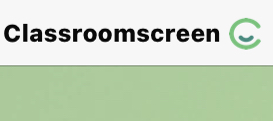 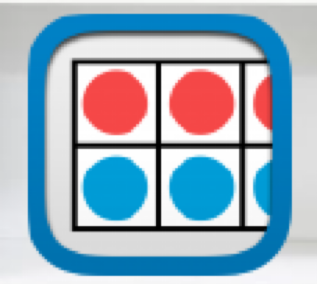 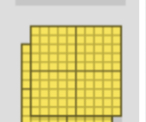 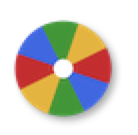 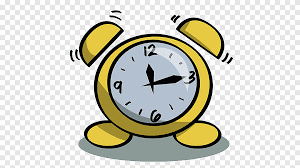 تأكد
٥
٣
١
أدوات
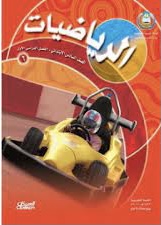 نشاط
١
٣
=
٥
٣
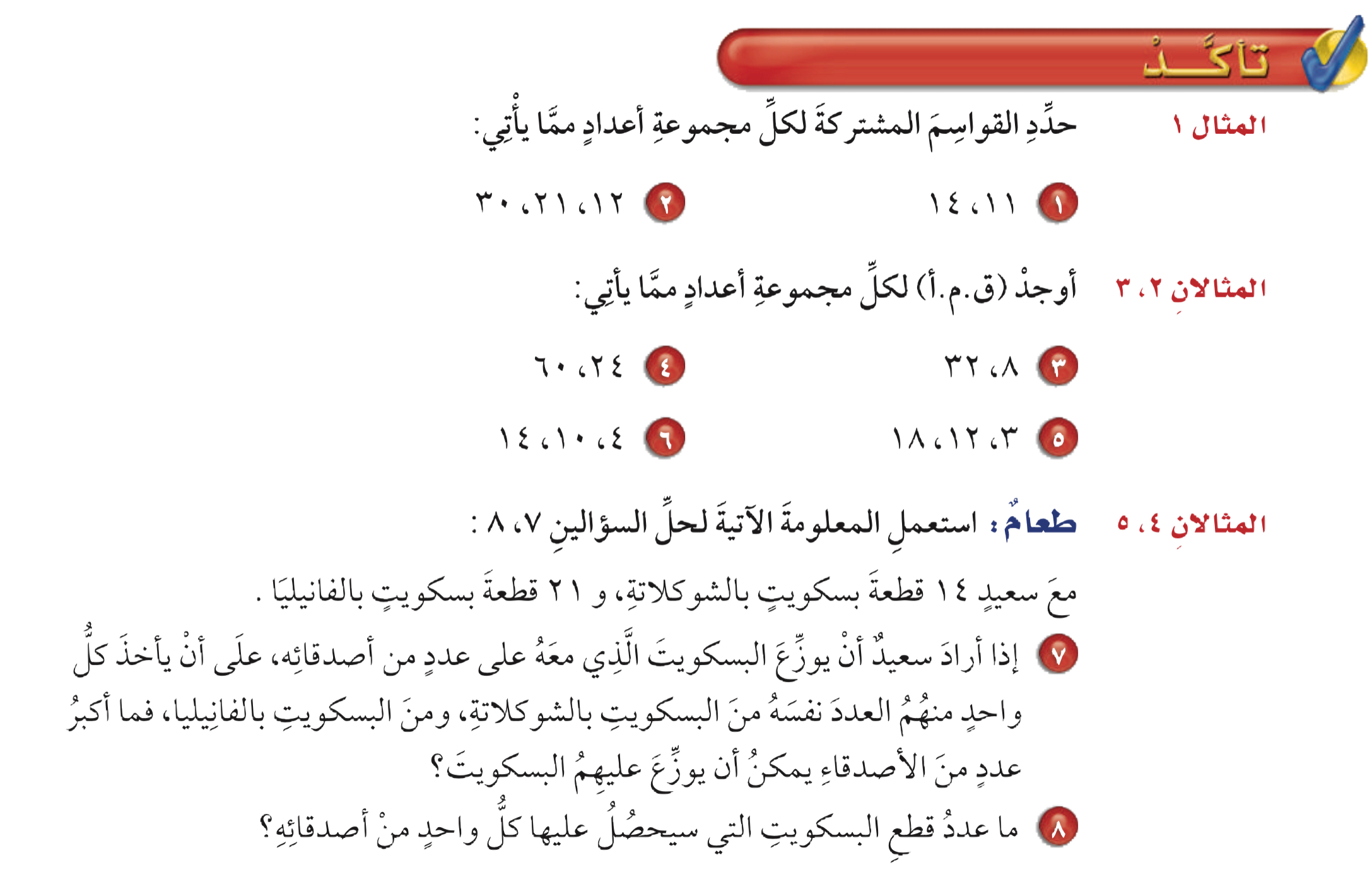 تمرين ٥ ، ٦ ، ٧
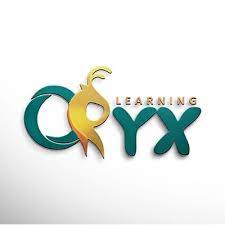 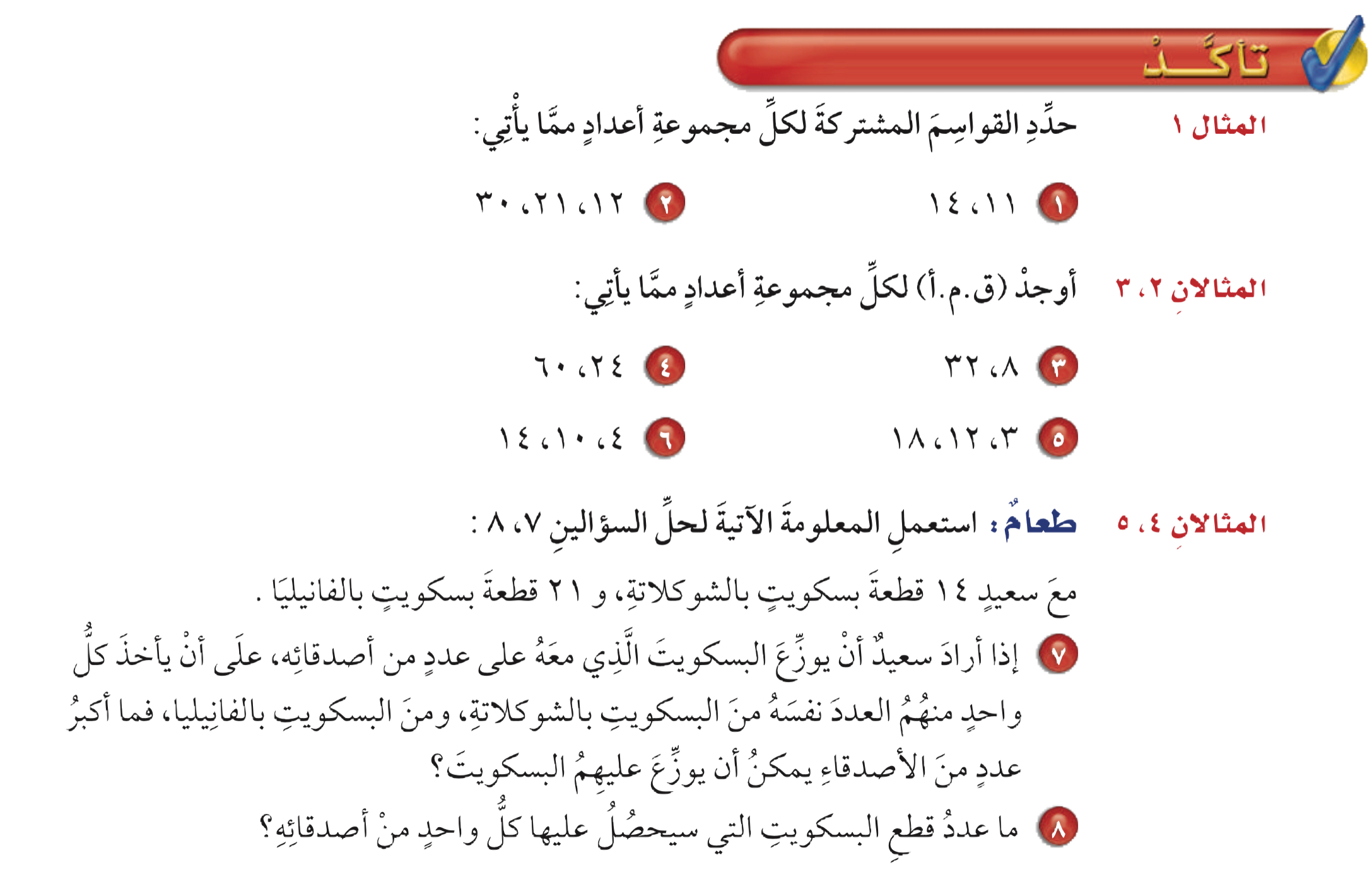 =
=
٦
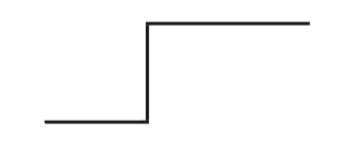 ٣١
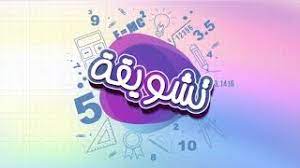 ٦
٤
٤
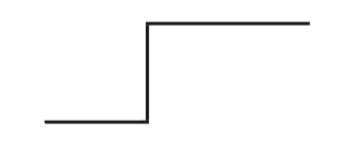 ١٥
-
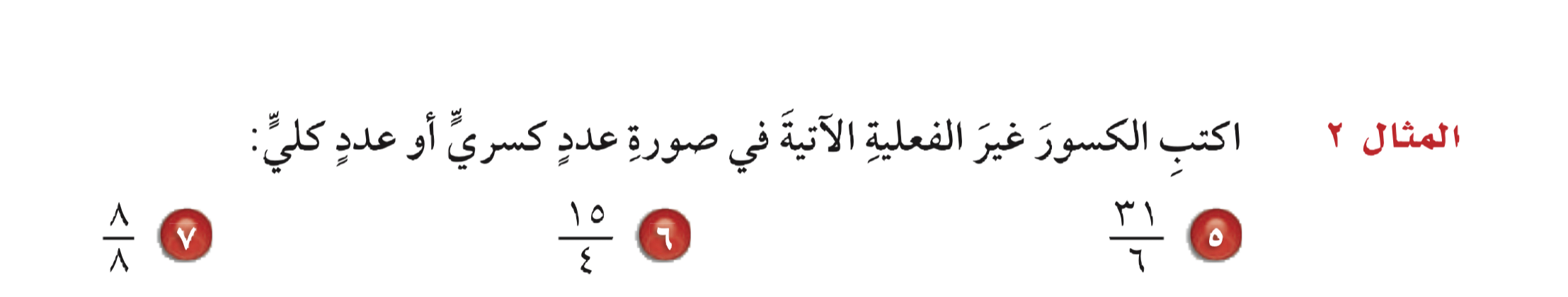 -
٣٠
١٢
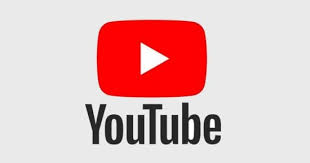 ١
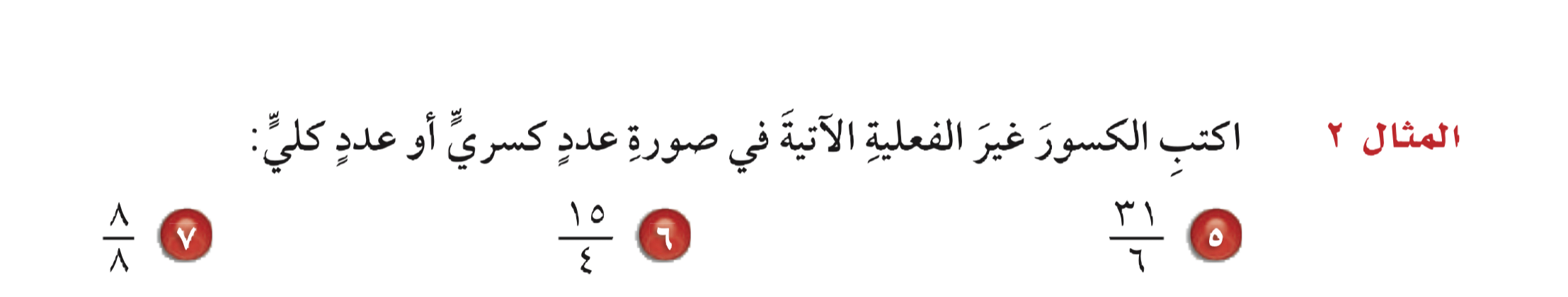 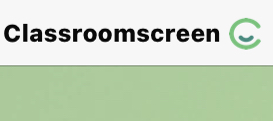 ٣
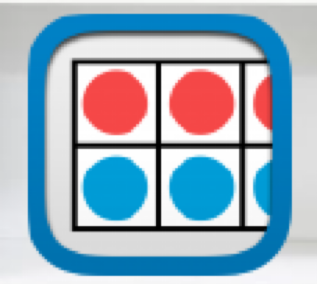 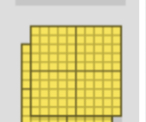 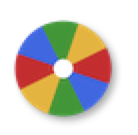 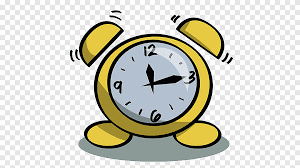 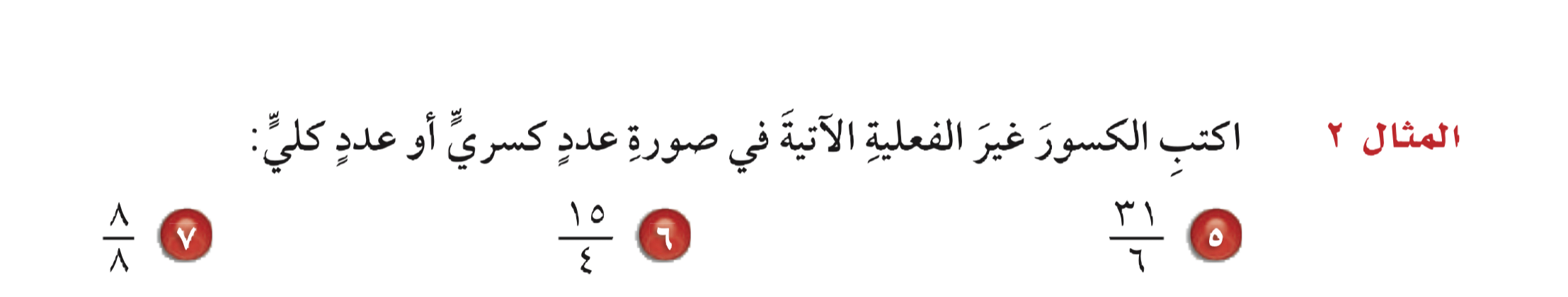 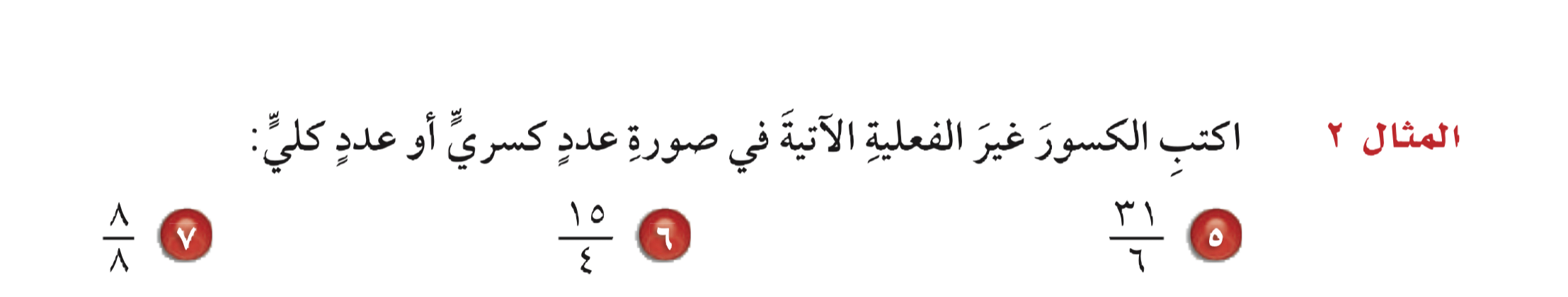 الحل
أدوات
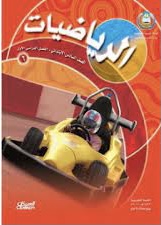 نشاط
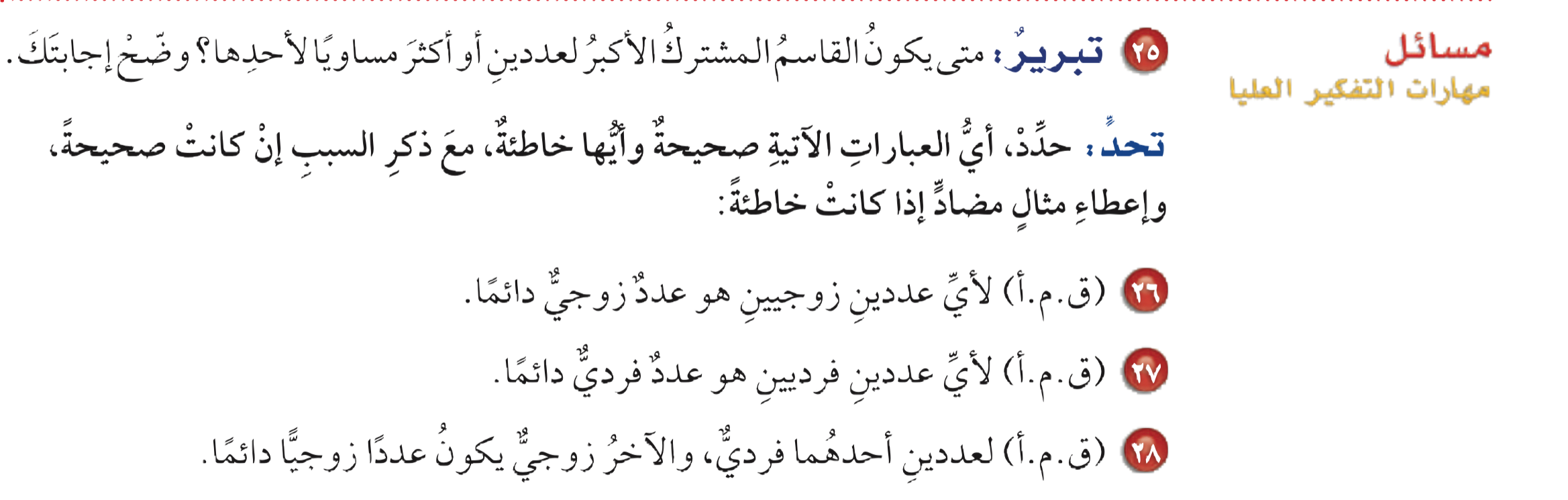 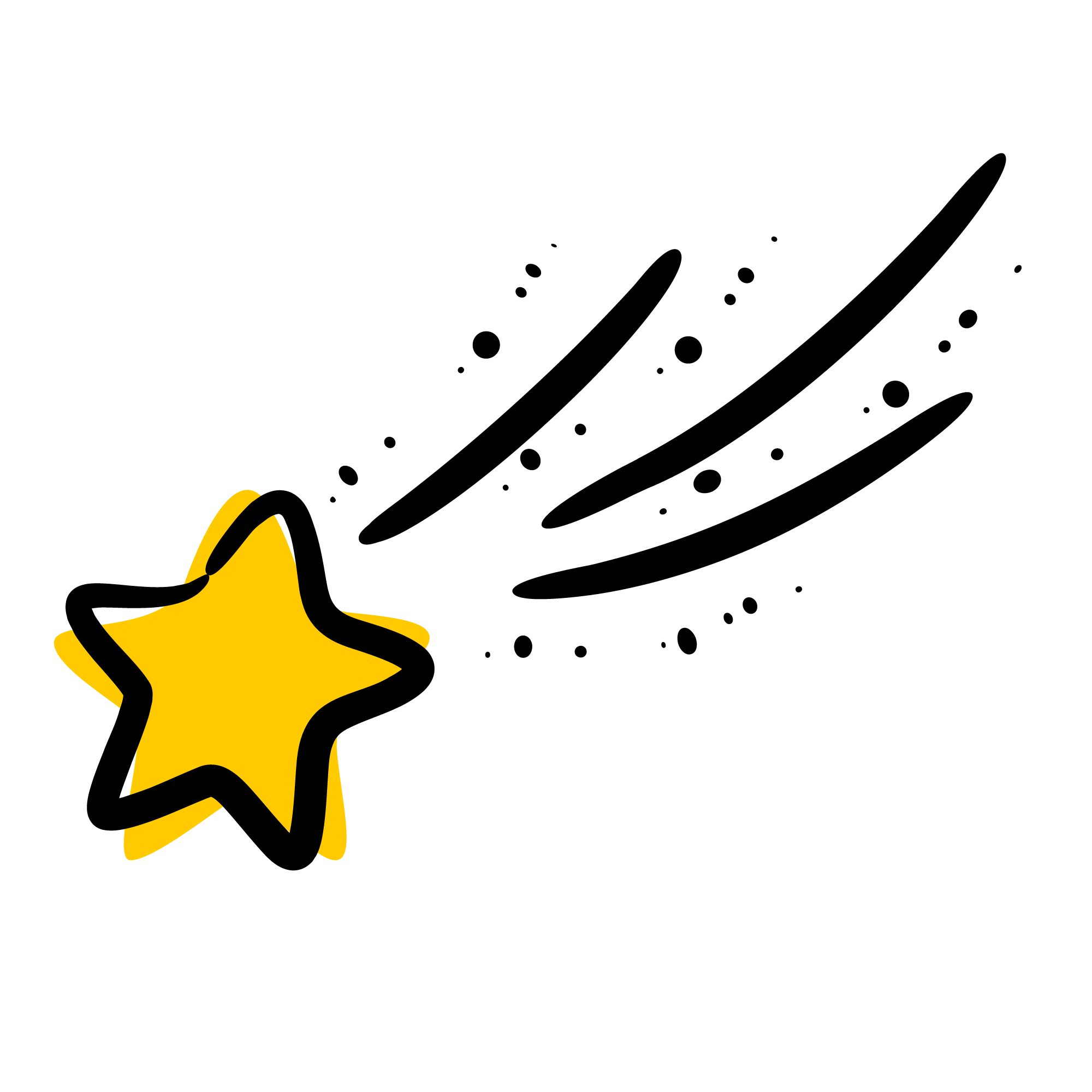 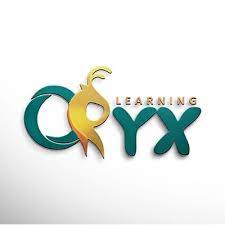 مهارات عليا
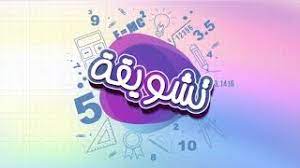 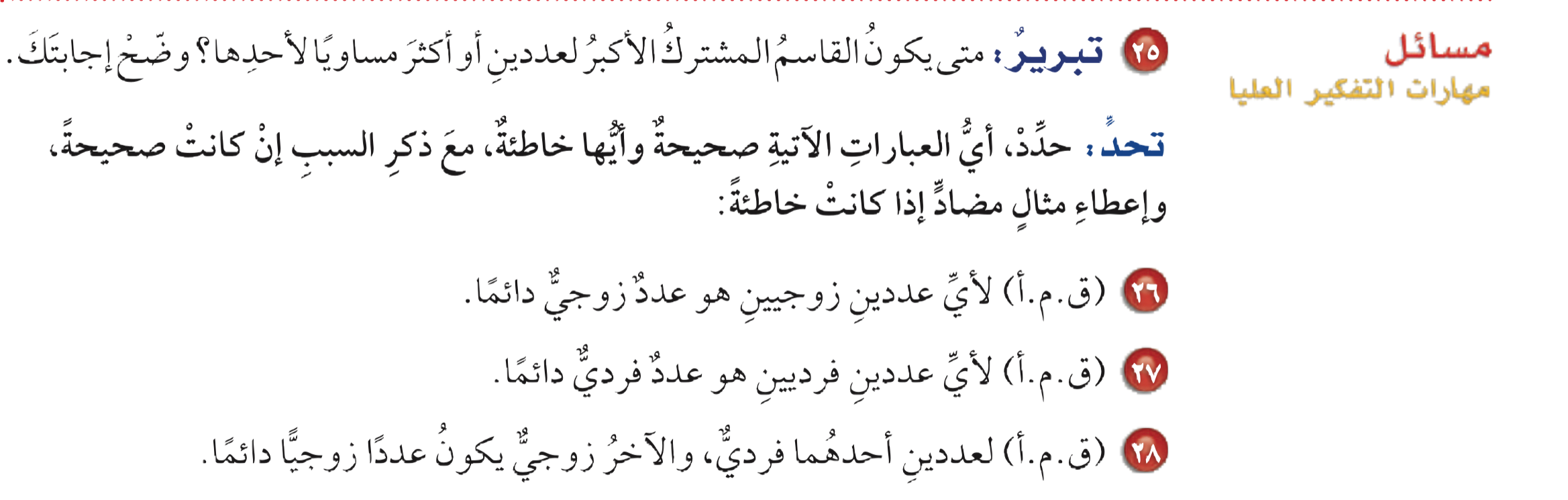 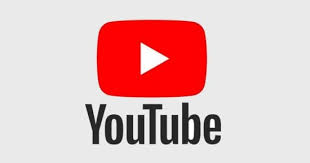 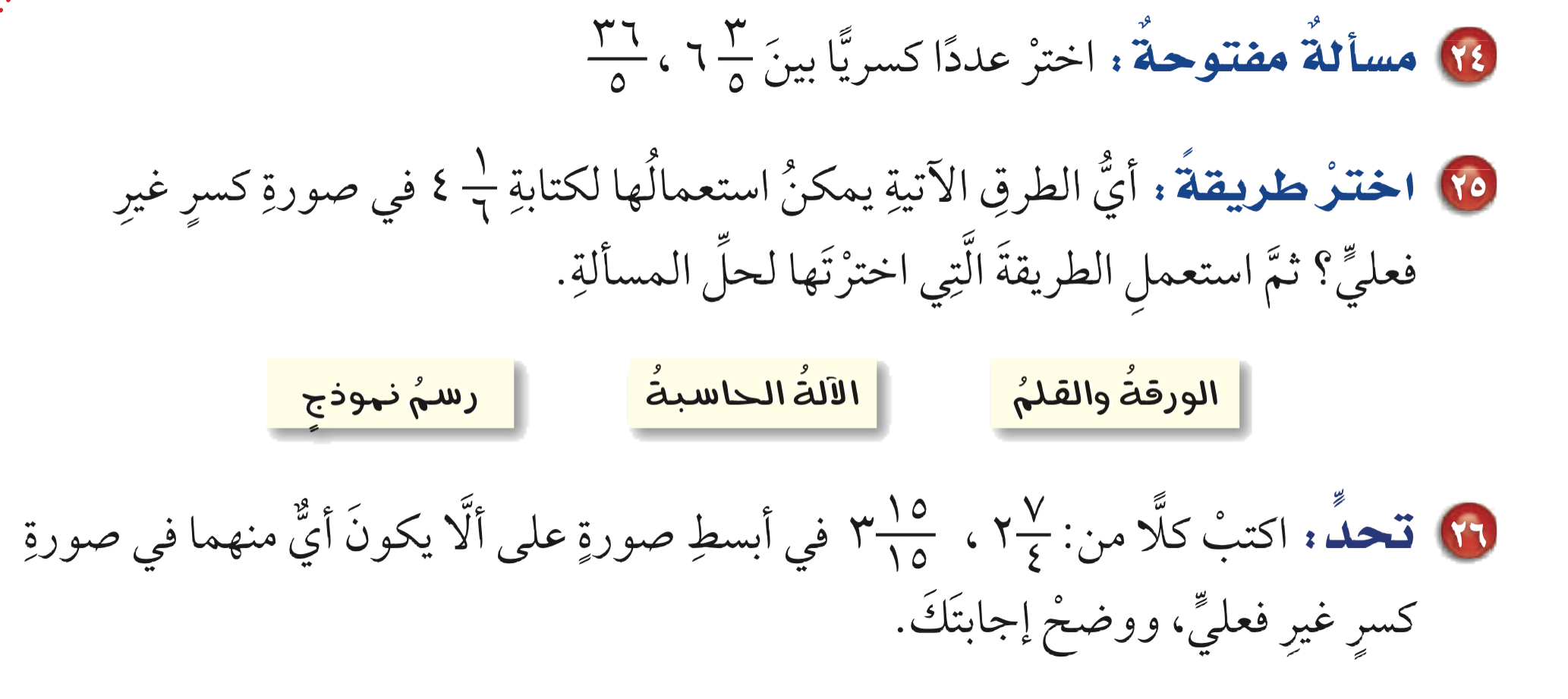 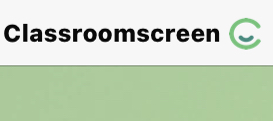 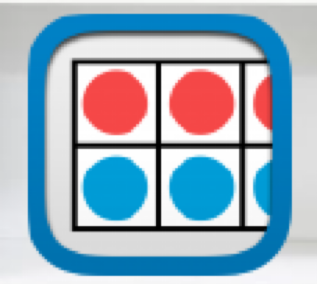 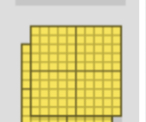 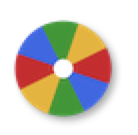 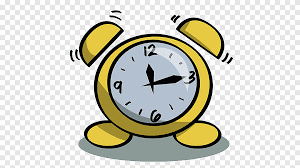 تأكد
أدوات
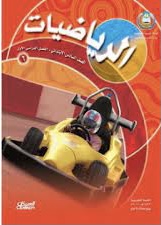 نشاط
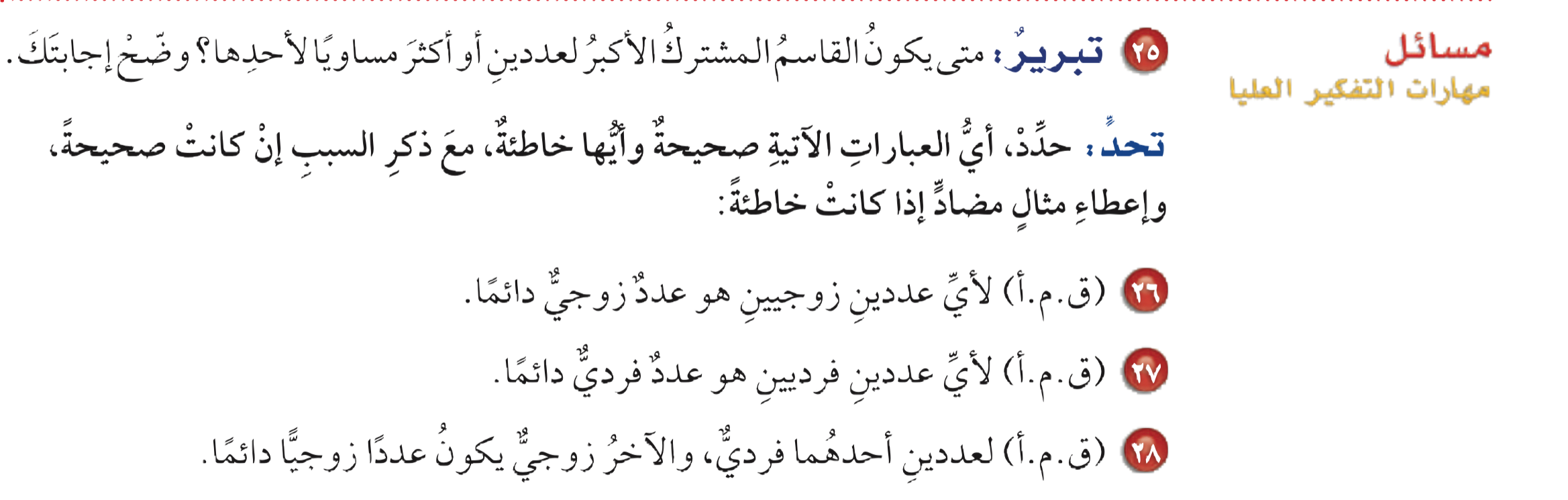 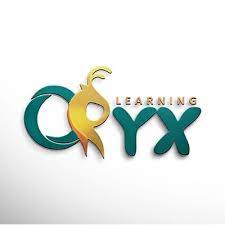 مهارات عليا
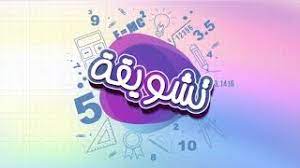 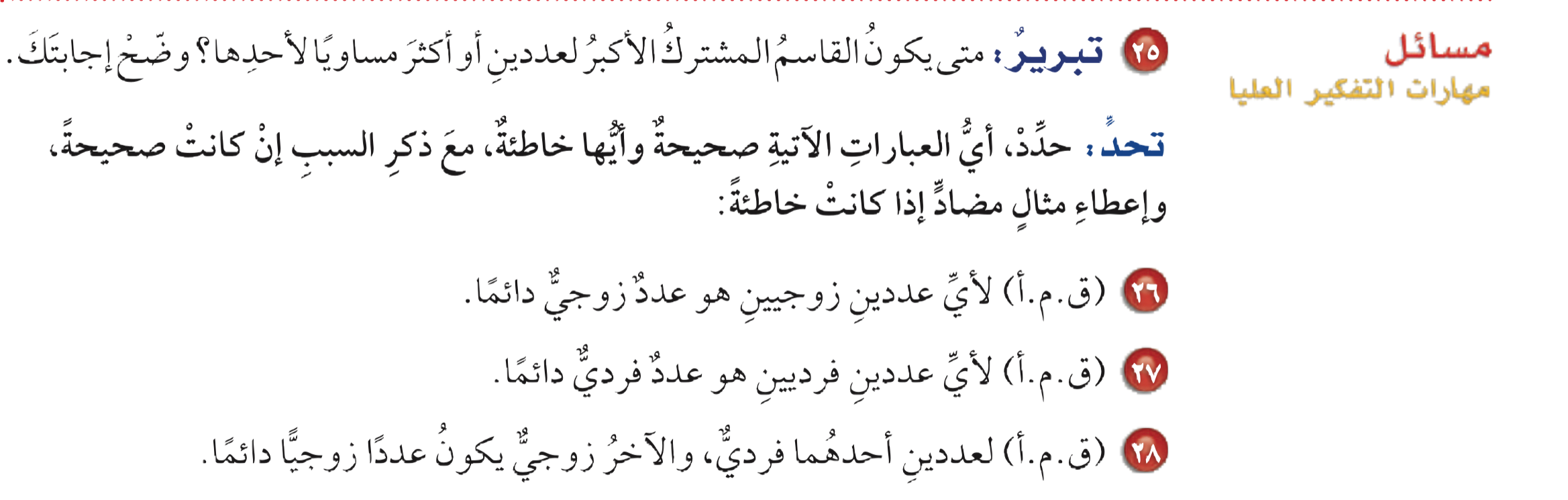 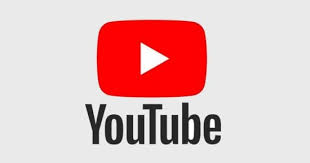 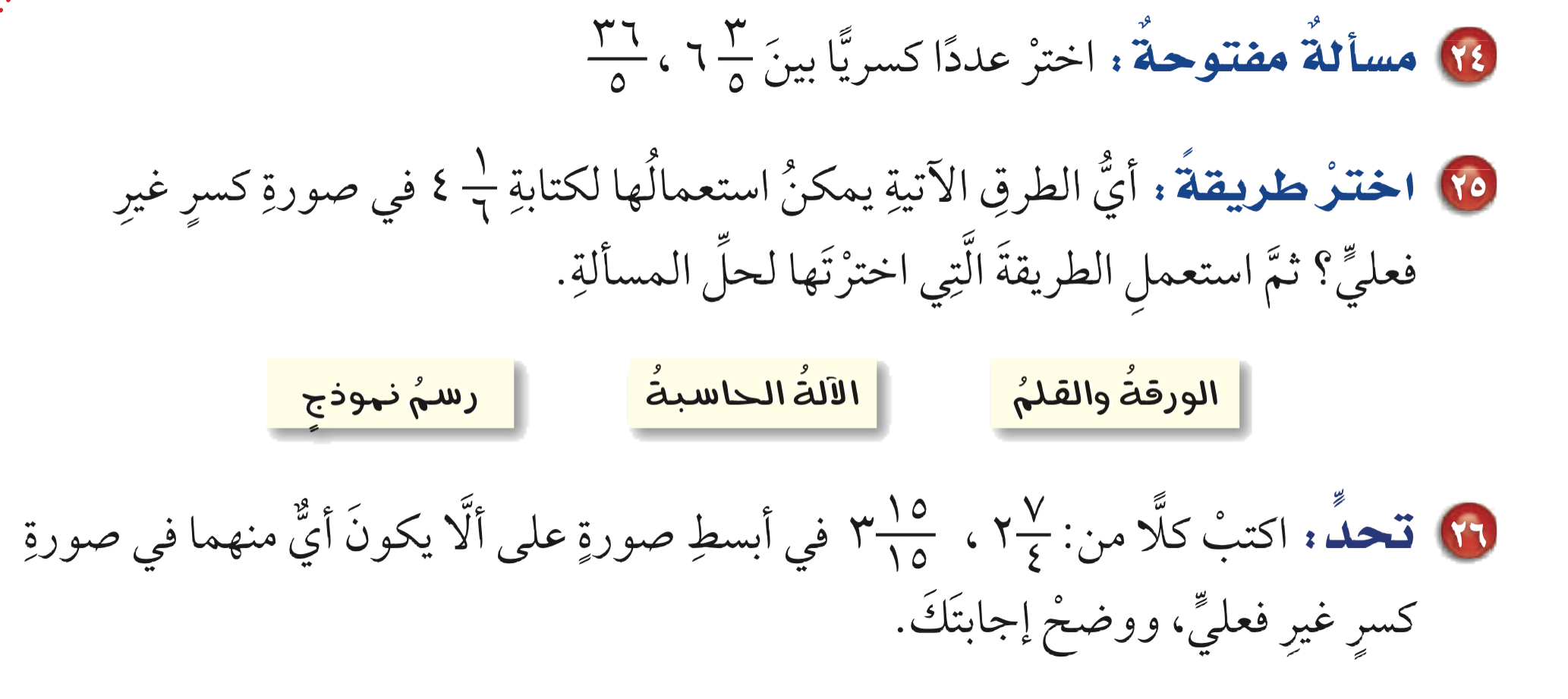 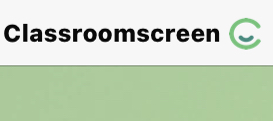 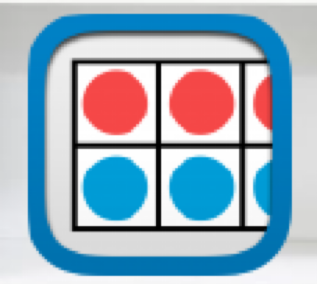 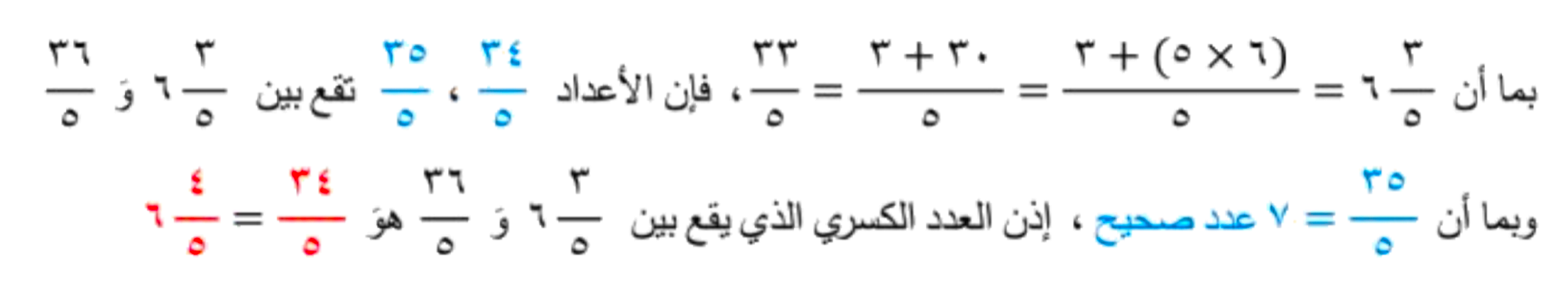 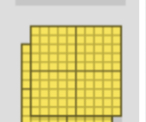 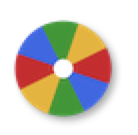 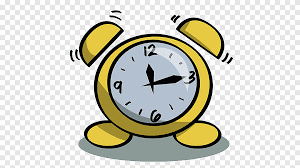 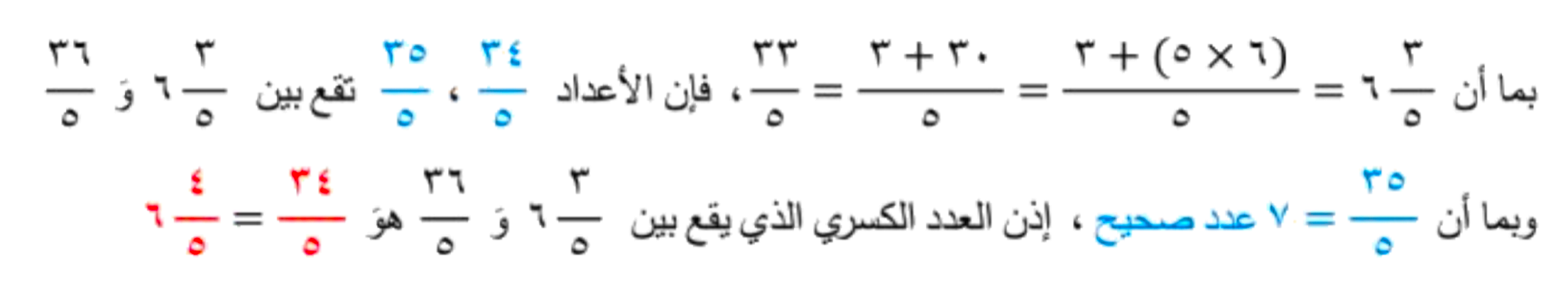 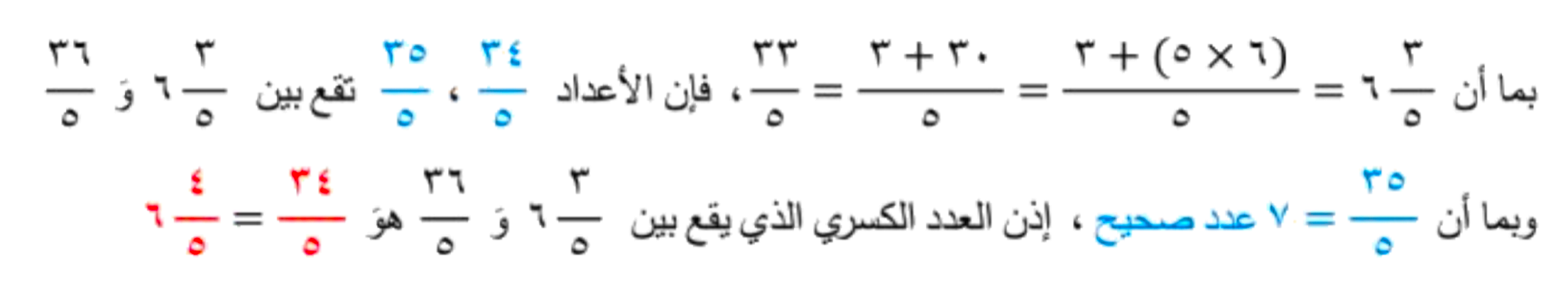 الحل
أدوات
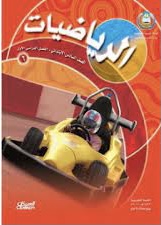 نشاط
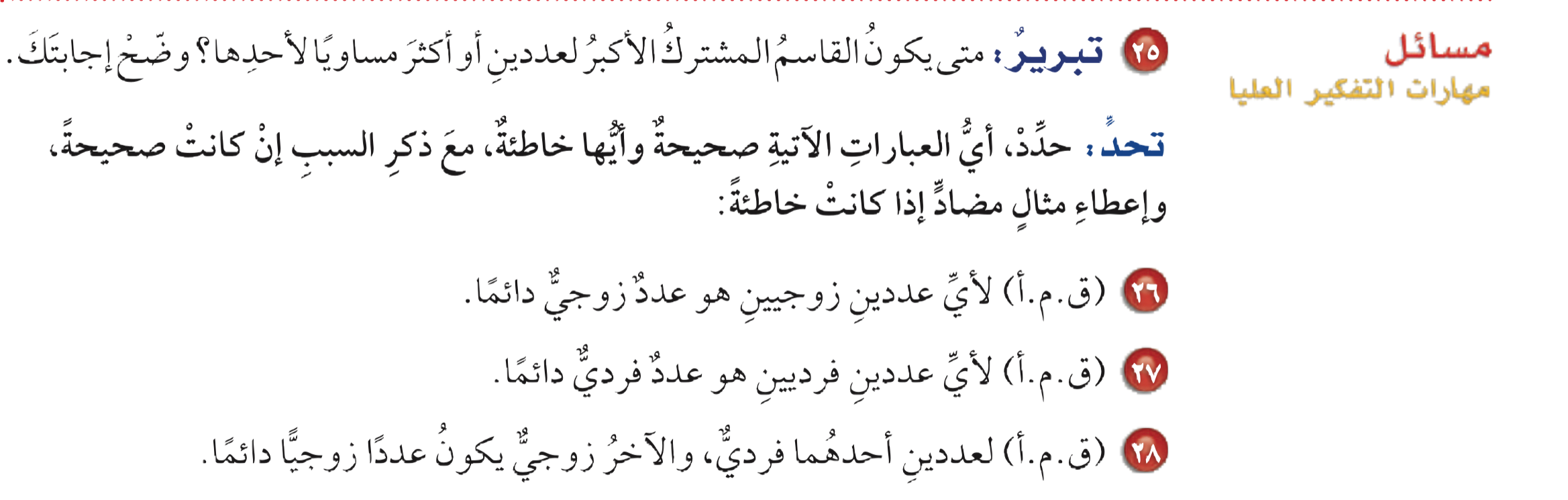 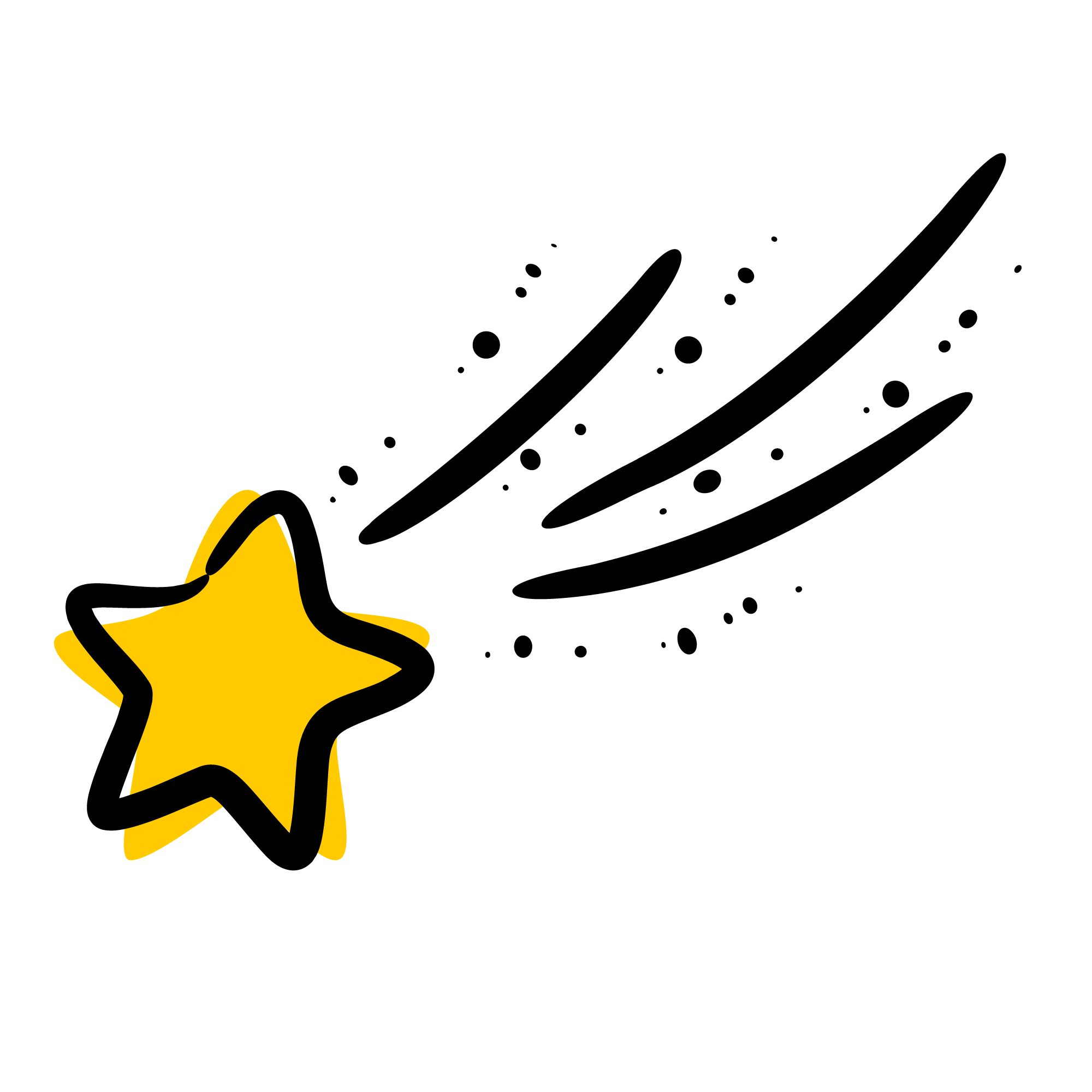 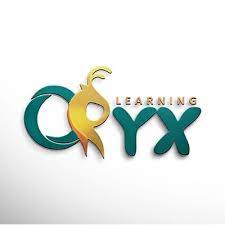 مهارات عليا
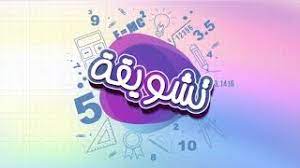 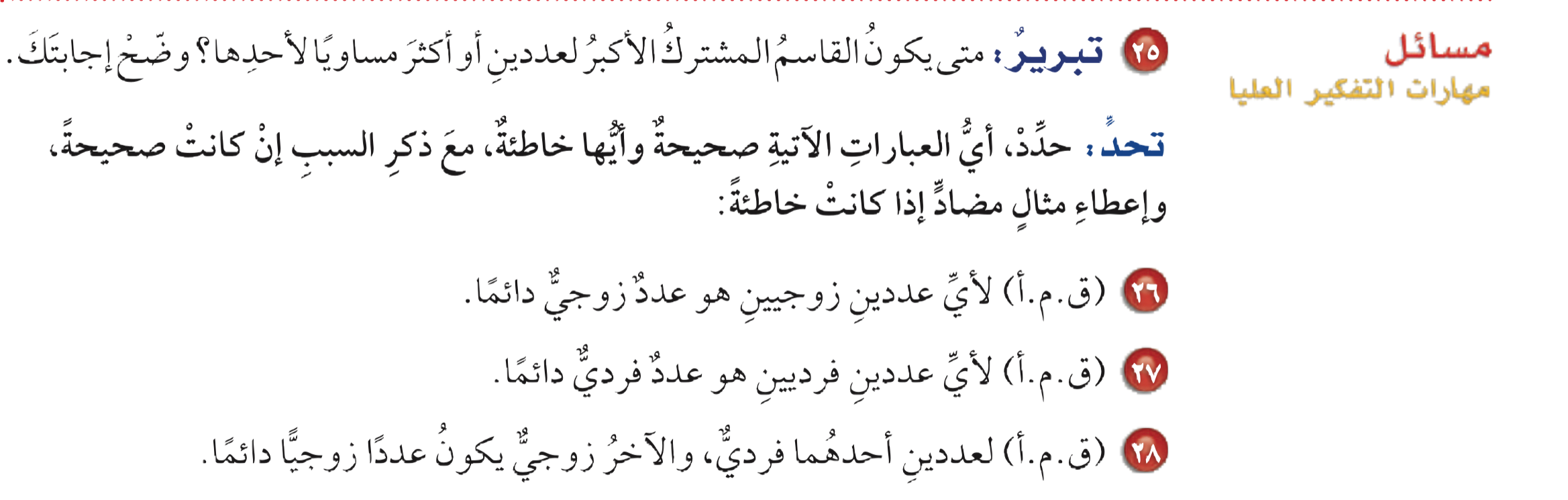 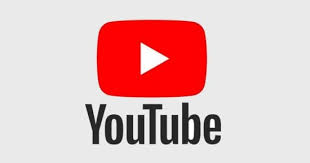 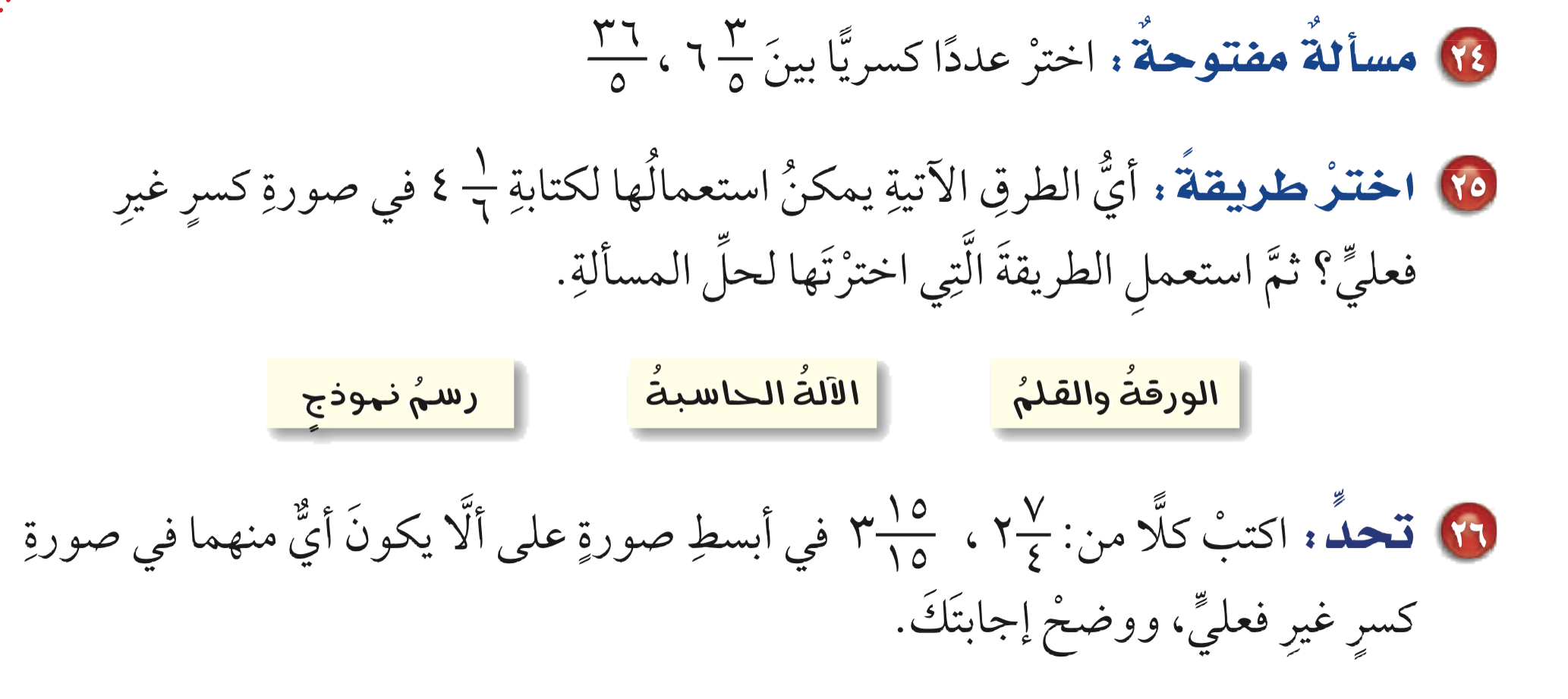 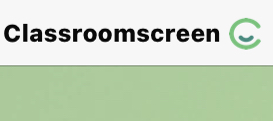 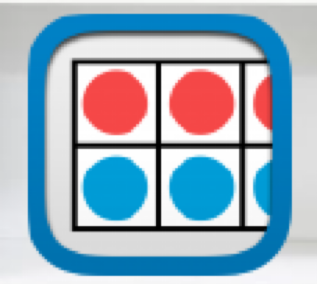 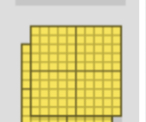 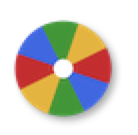 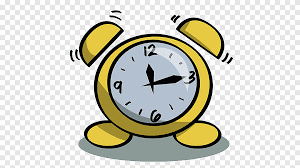 أدوات
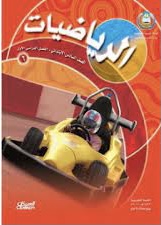 نشاط
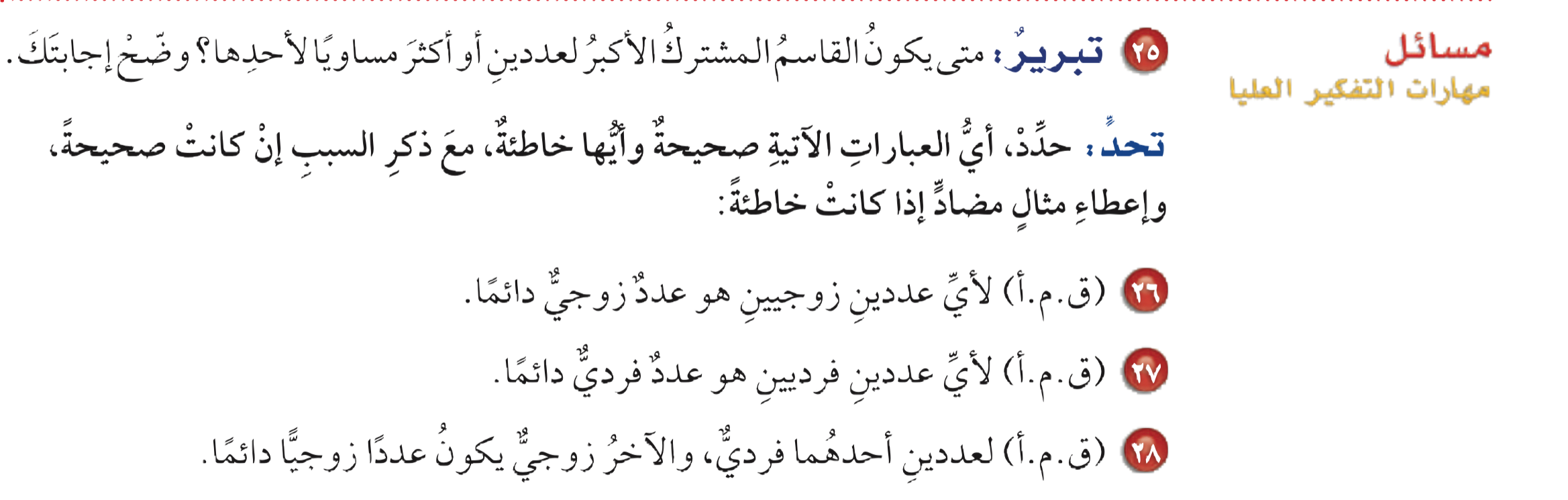 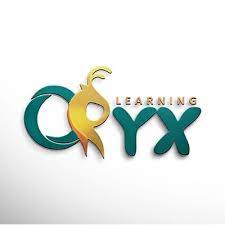 مهارات عليا
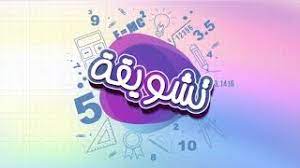 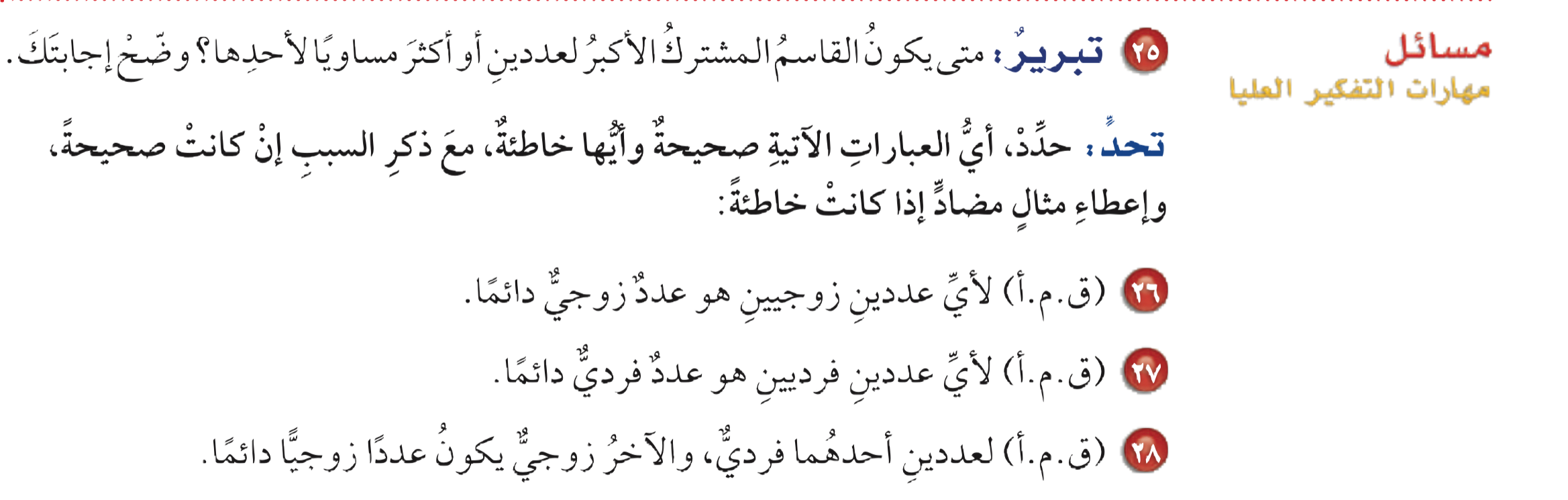 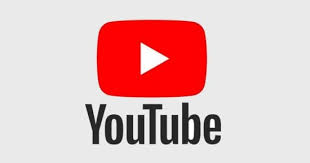 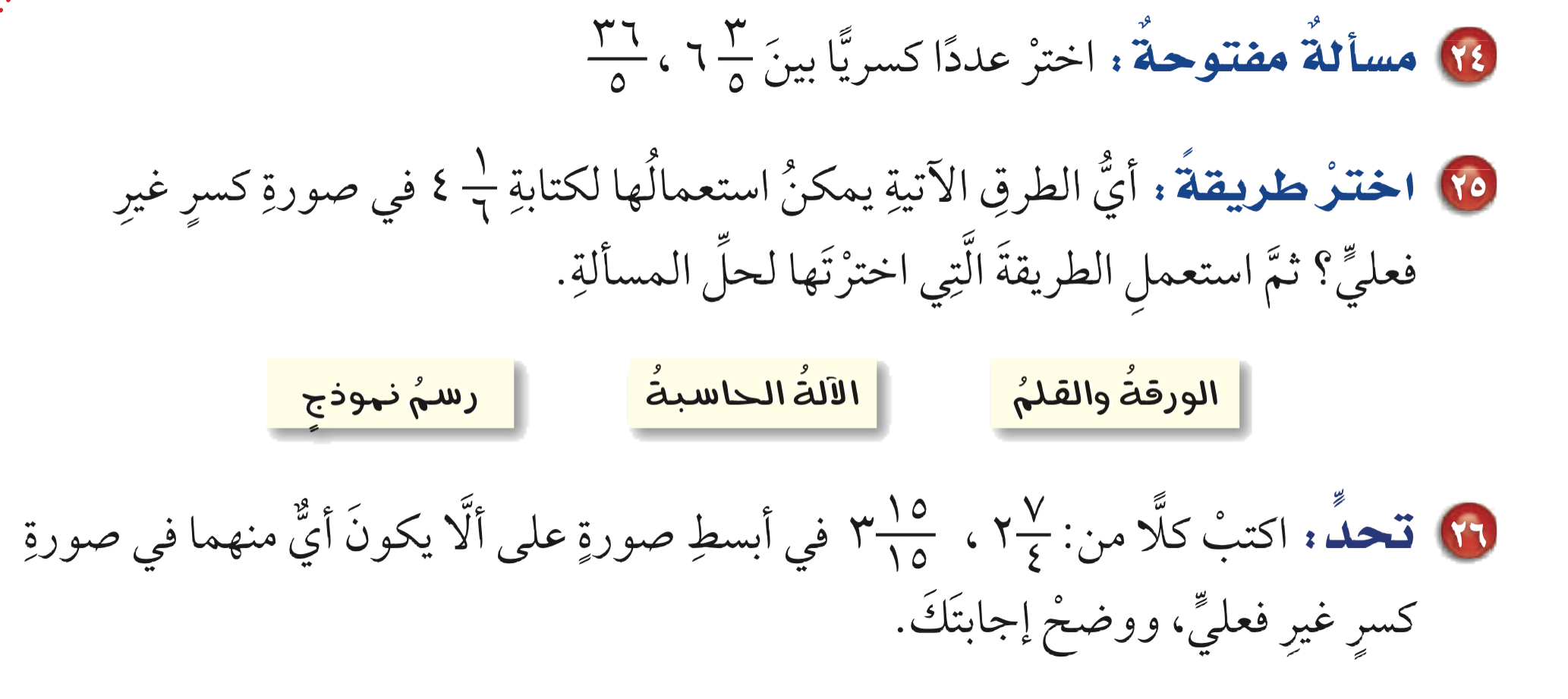 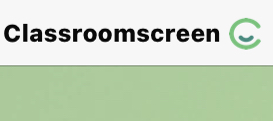 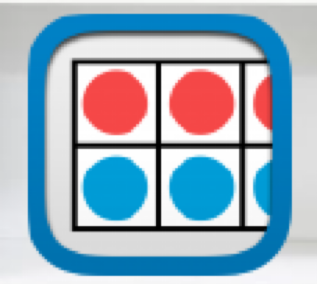 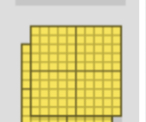 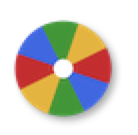 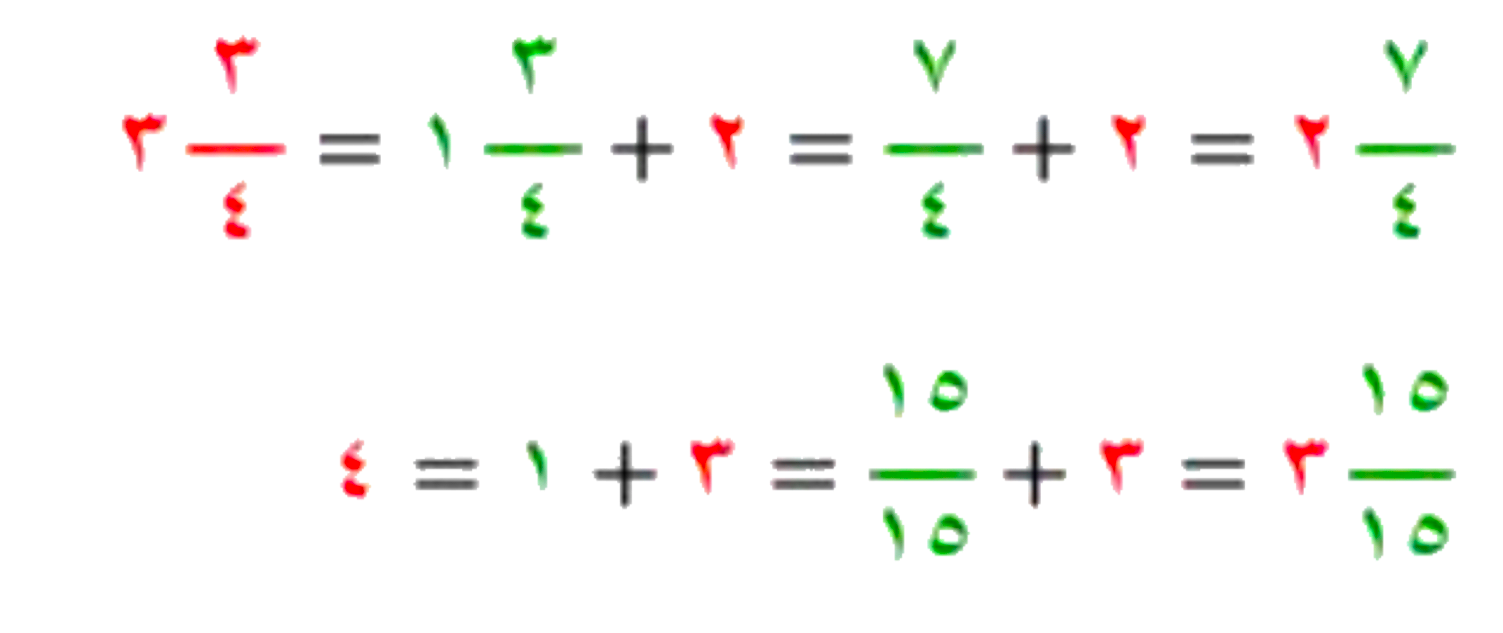 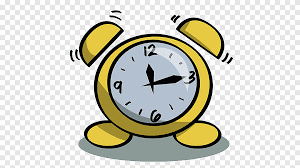 تأكد
أدوات
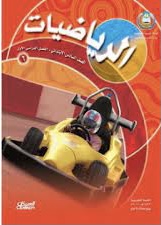 نشاط
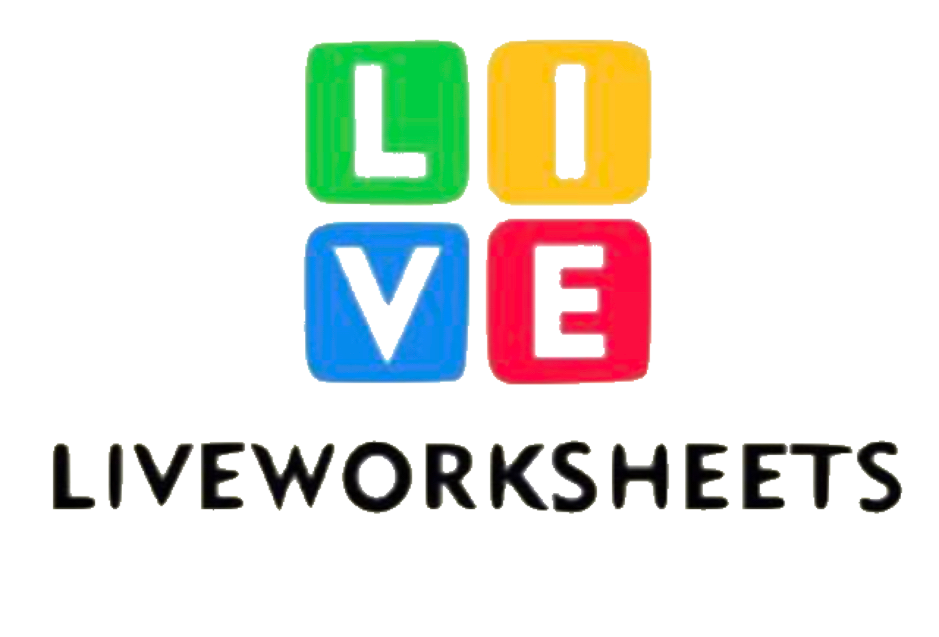 تقويم ختامي
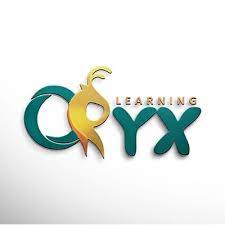 تقويم ختامي
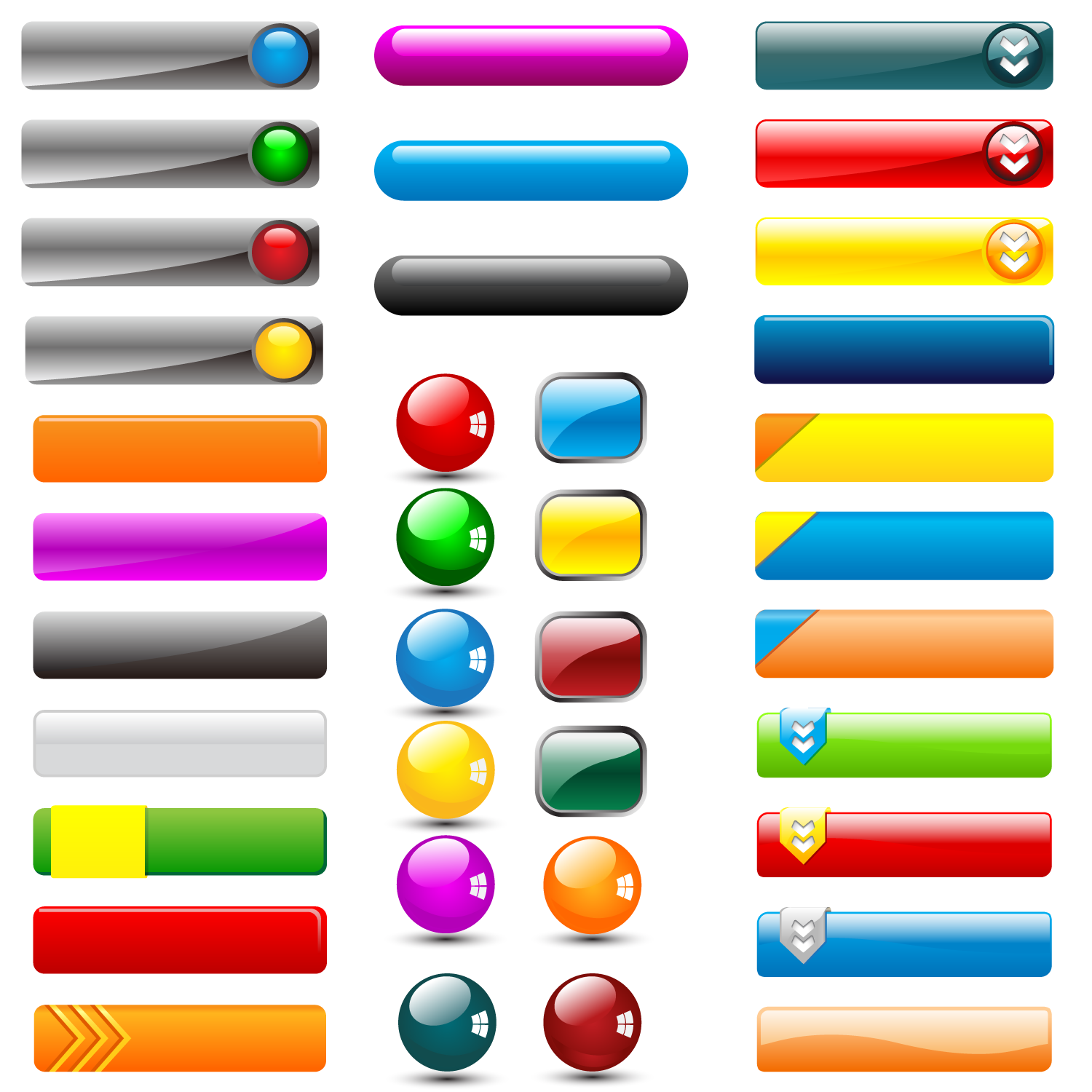 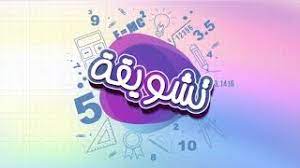 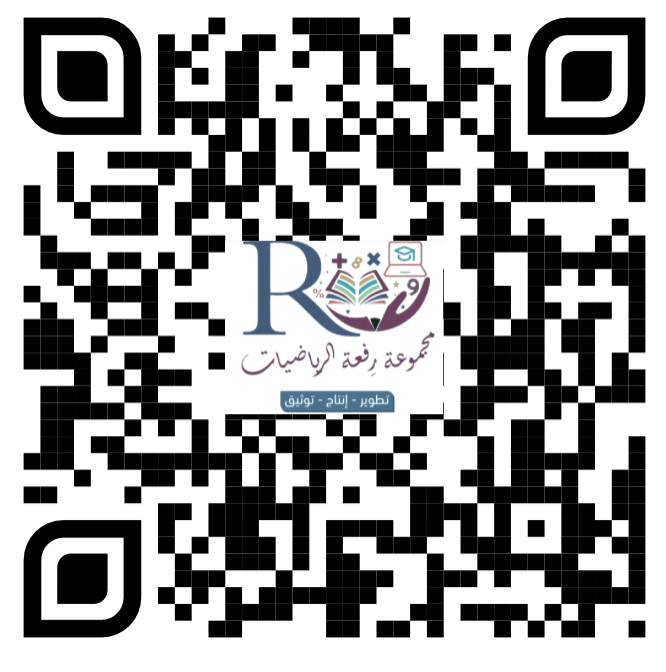 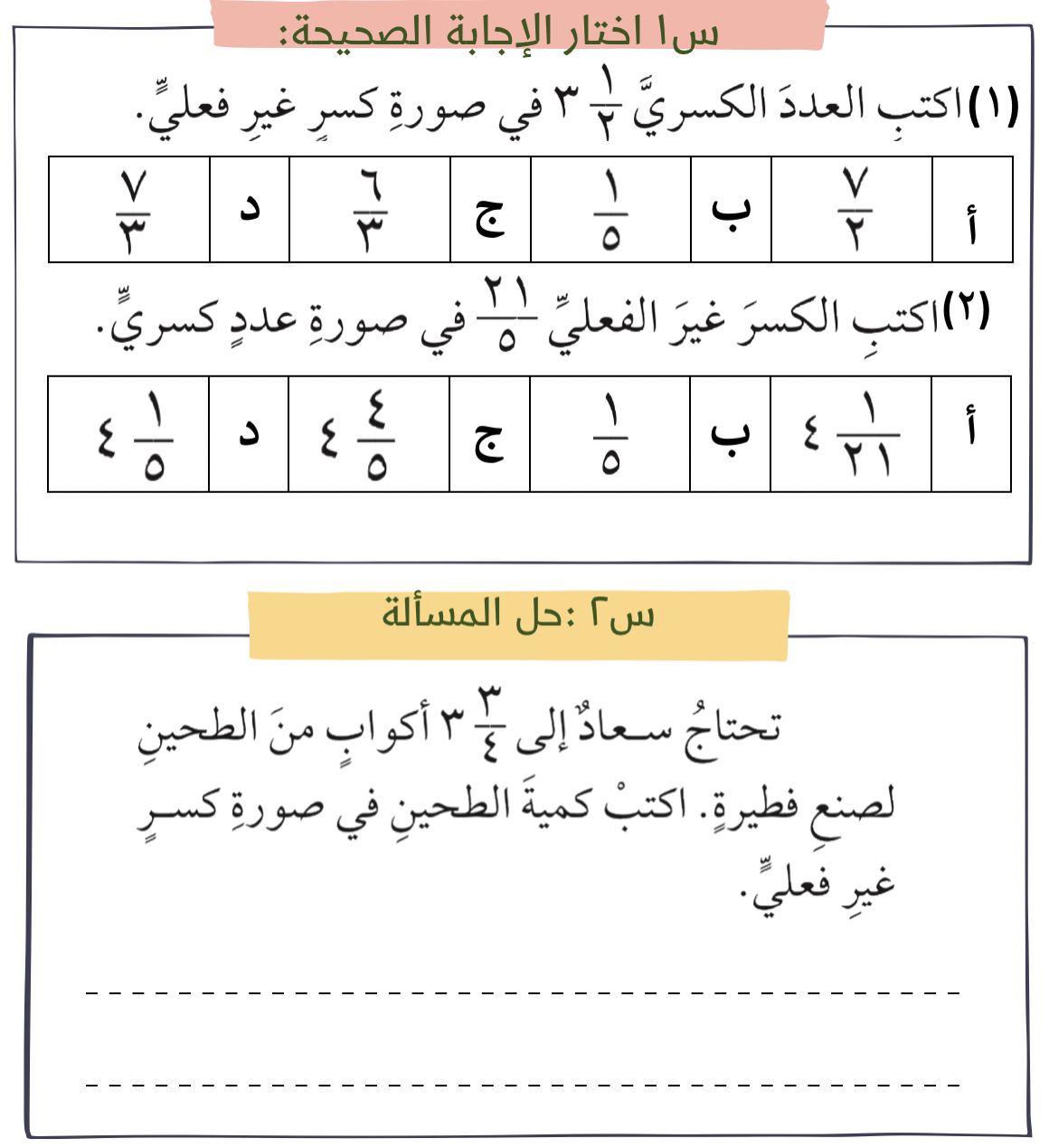 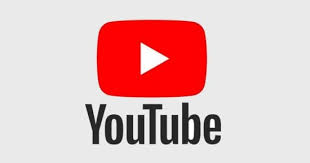 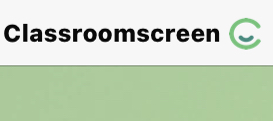 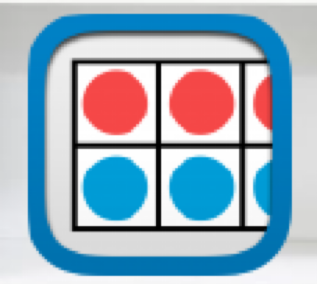 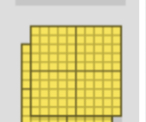 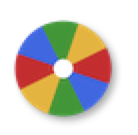 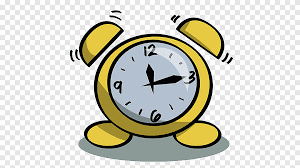 أدوات
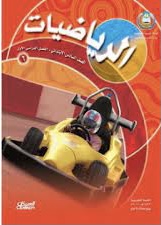 نشاط
الواجب
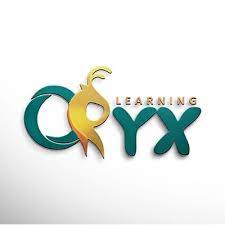 الواجب
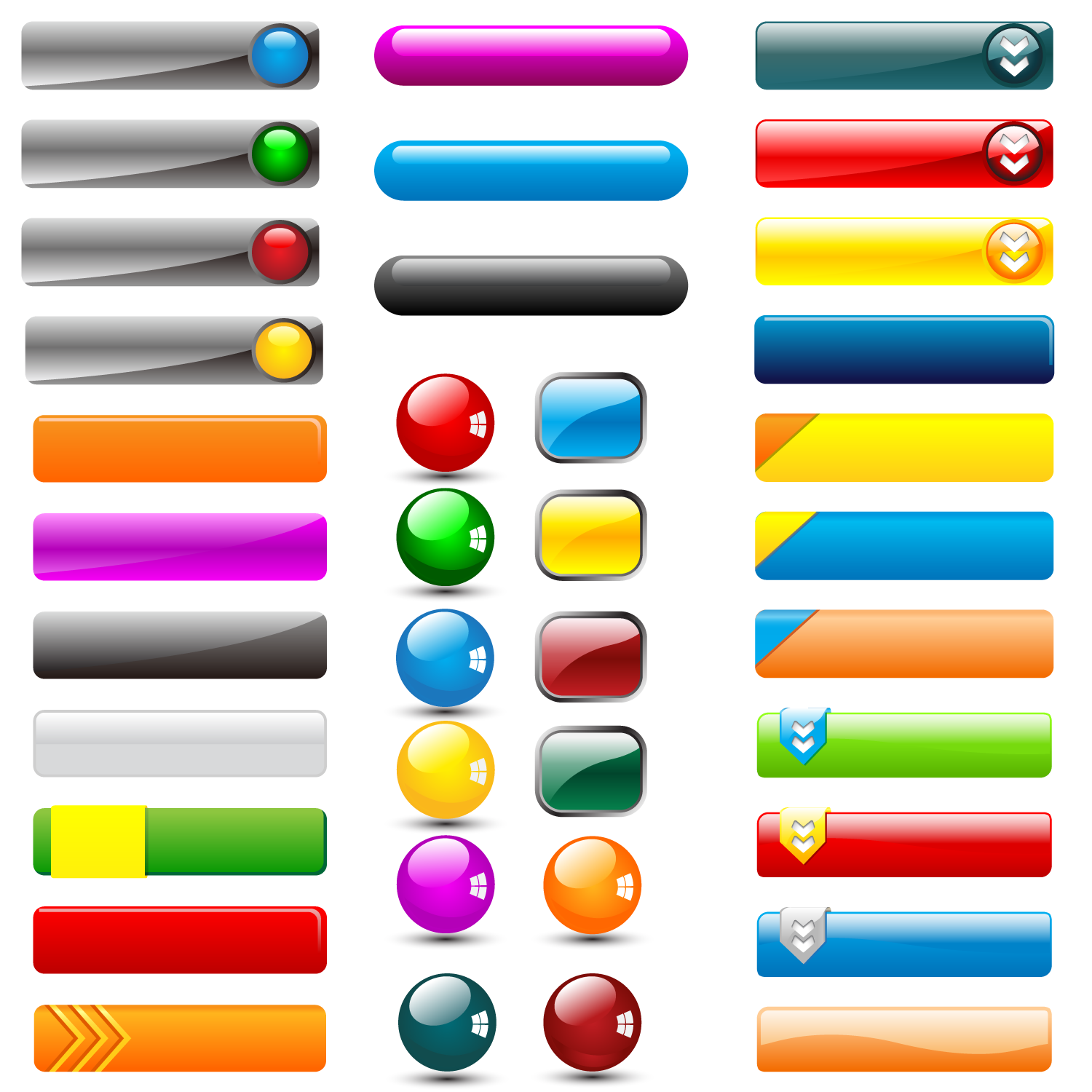 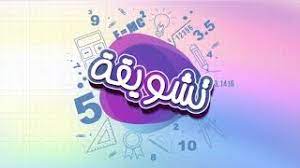 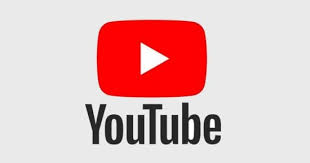 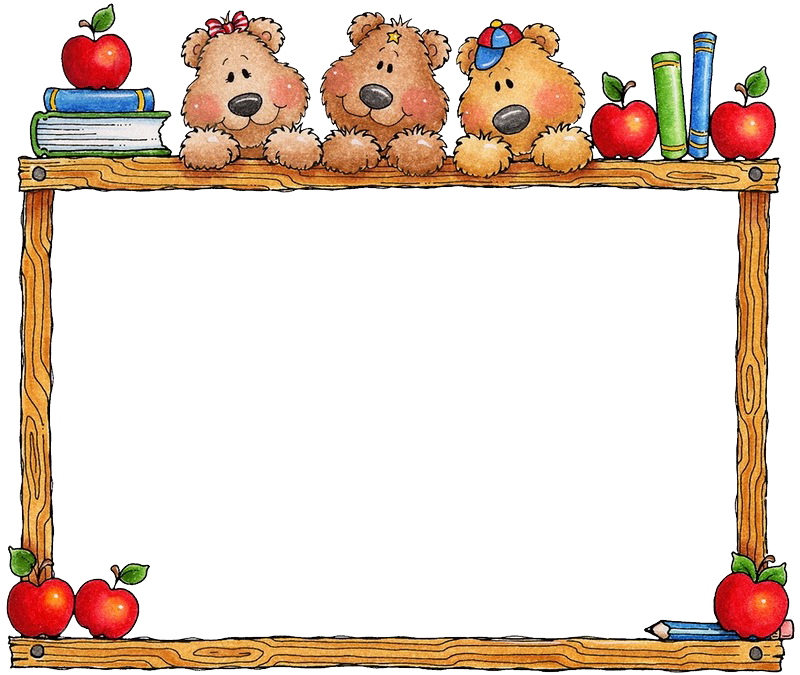 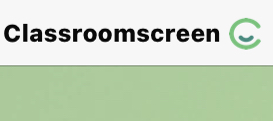 سؤال  ٩  ، ١٧  ، ٢٠
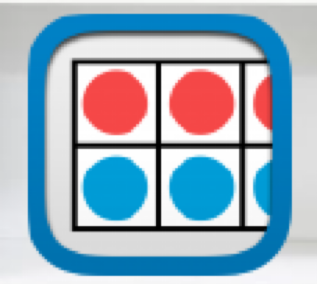 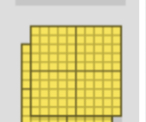 صفحة  ١٥٢
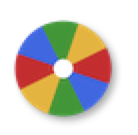 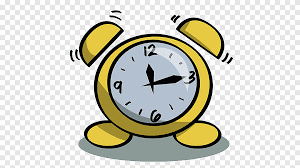 ختاماً
التعليم هو جواز السفر للمستقبل، الغد يعود للأشخاص الذي يستعدون له اليوم
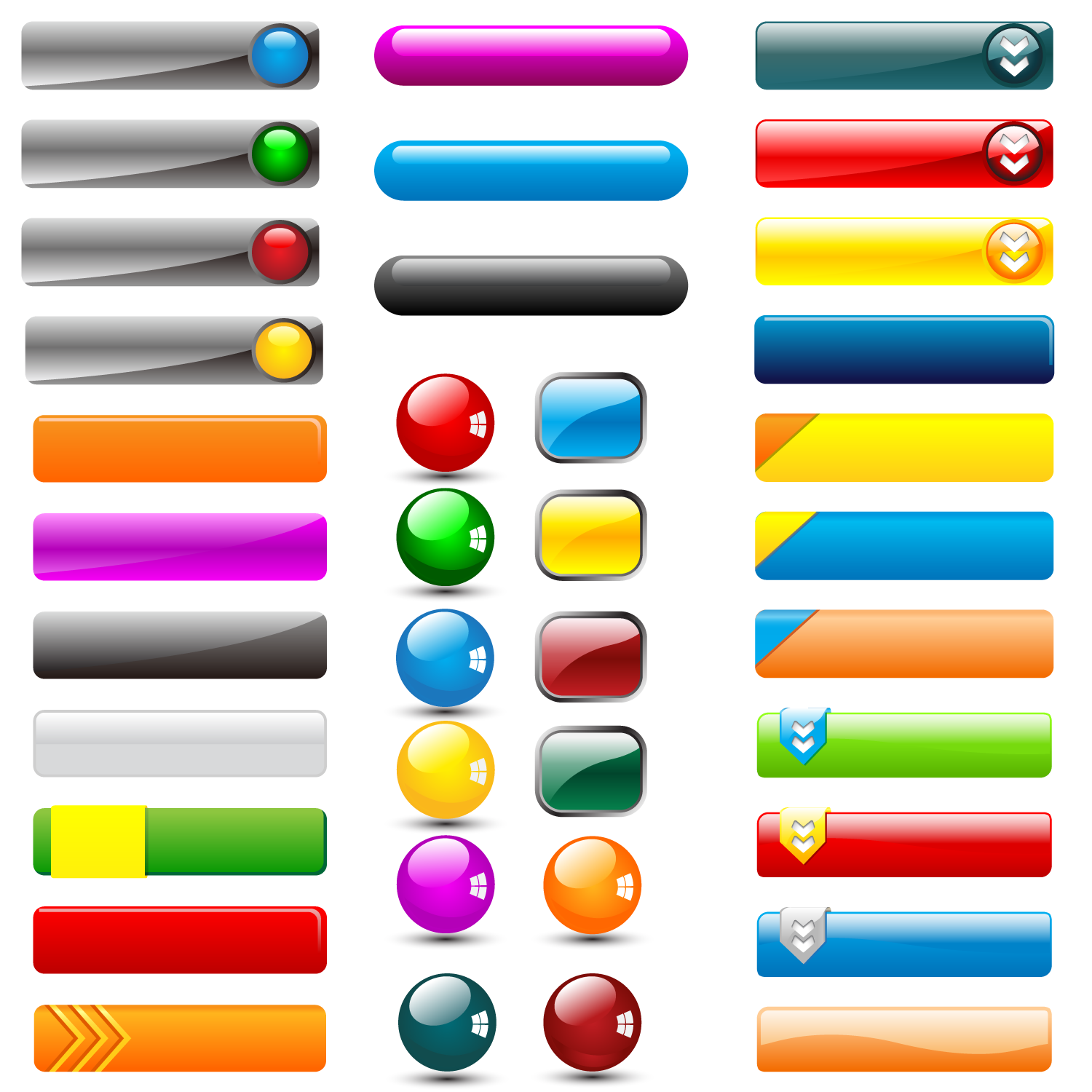 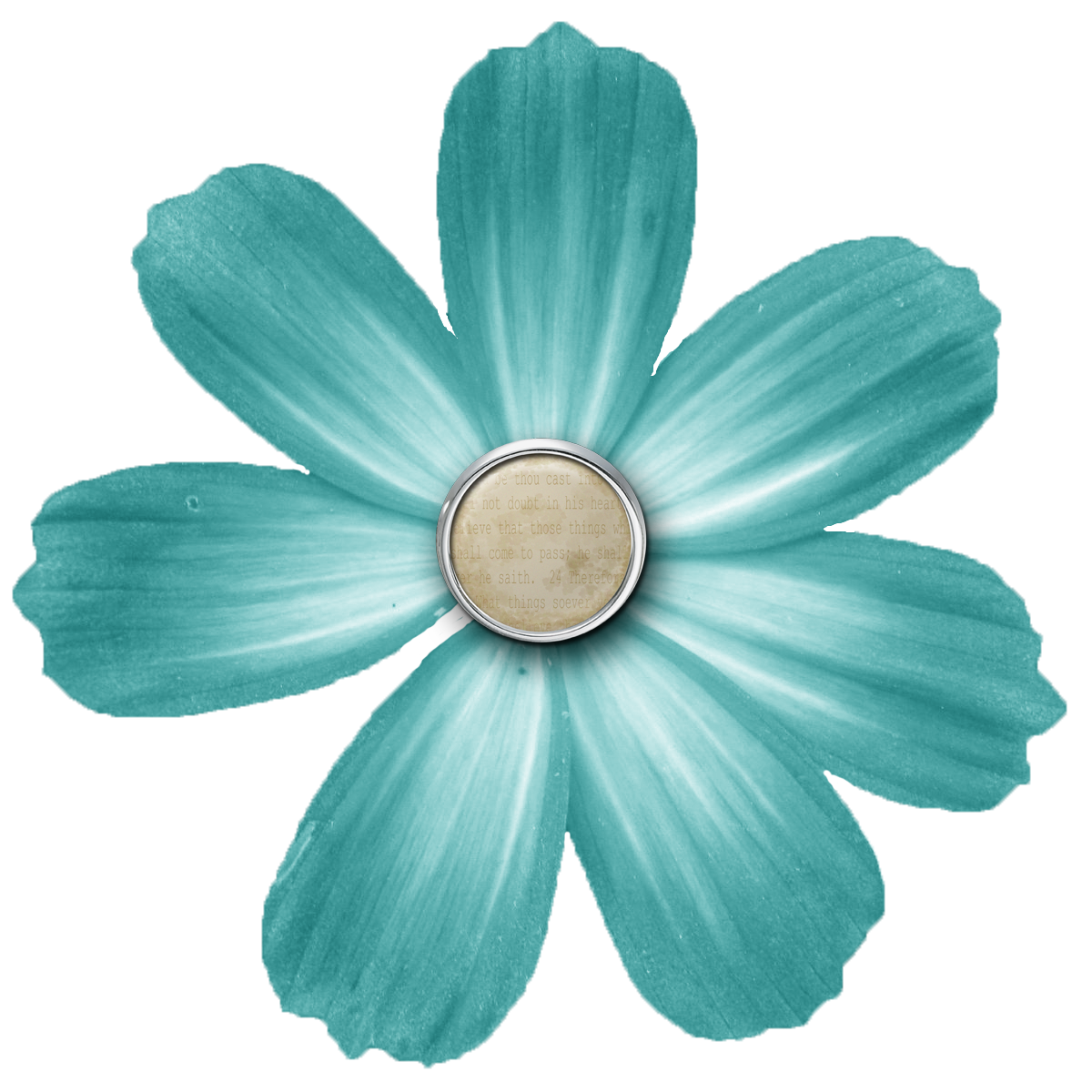